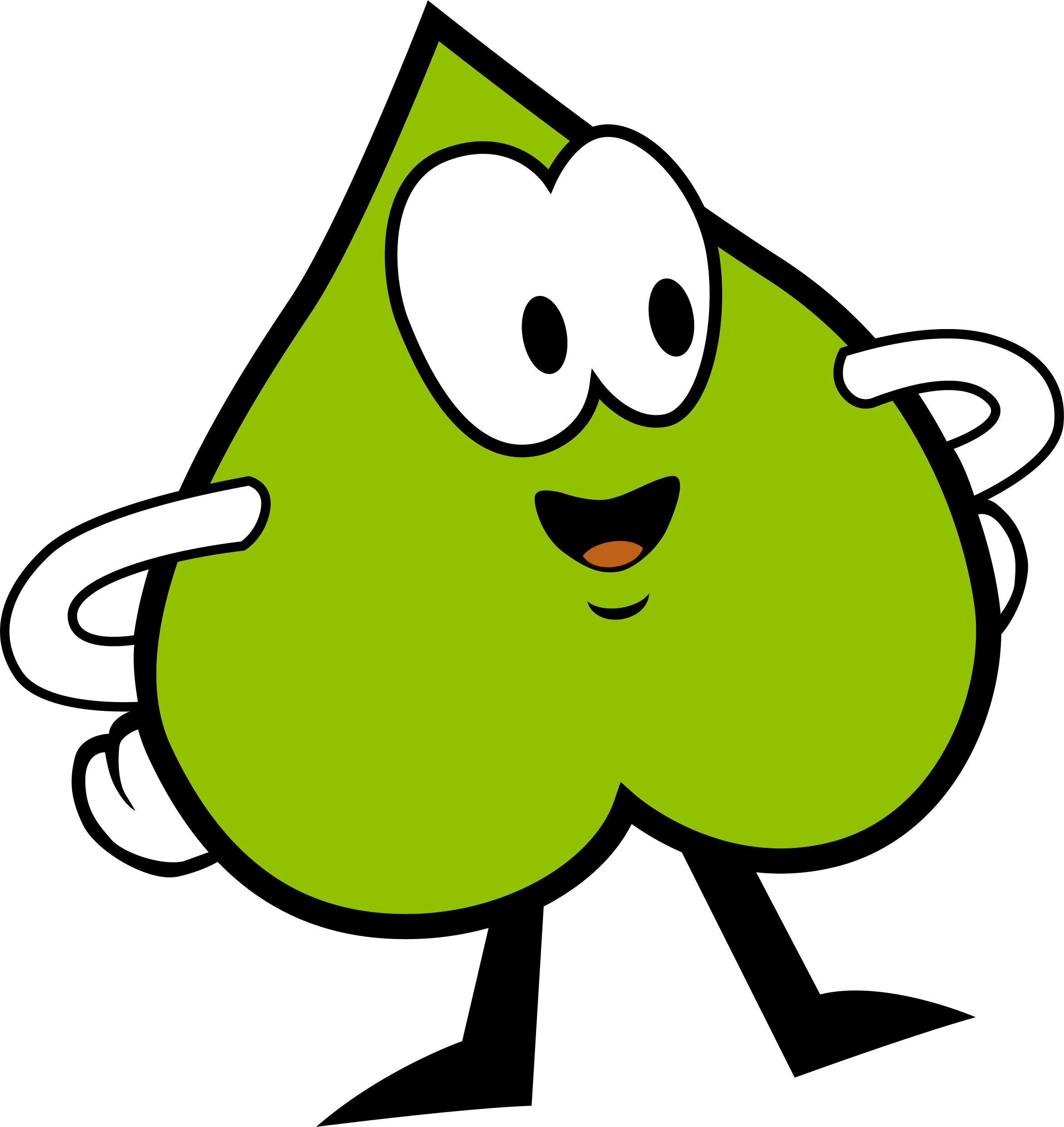 Zahlen hören
Los geht‘s!
Welche Zahl hörst du ?
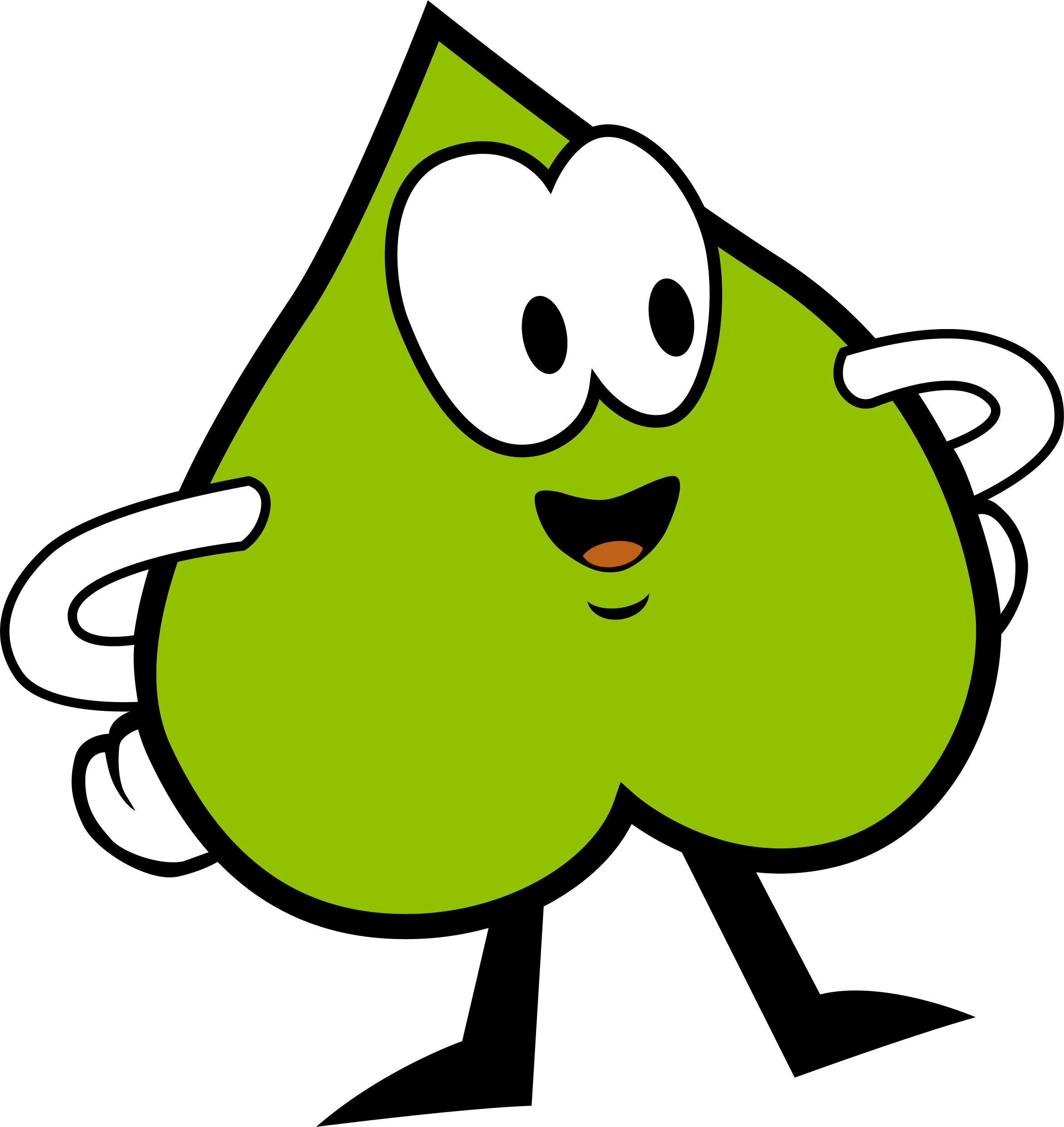 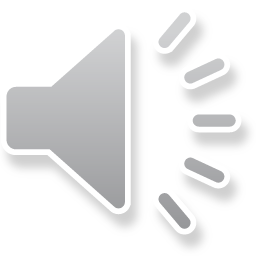 ?
6
0
9
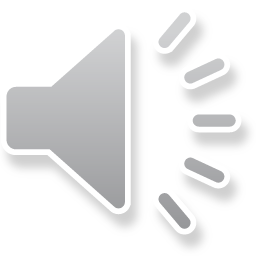 6
0
9
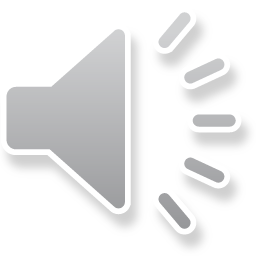 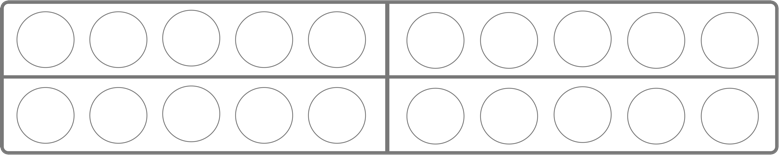 Höre die Zahl noch einmal !
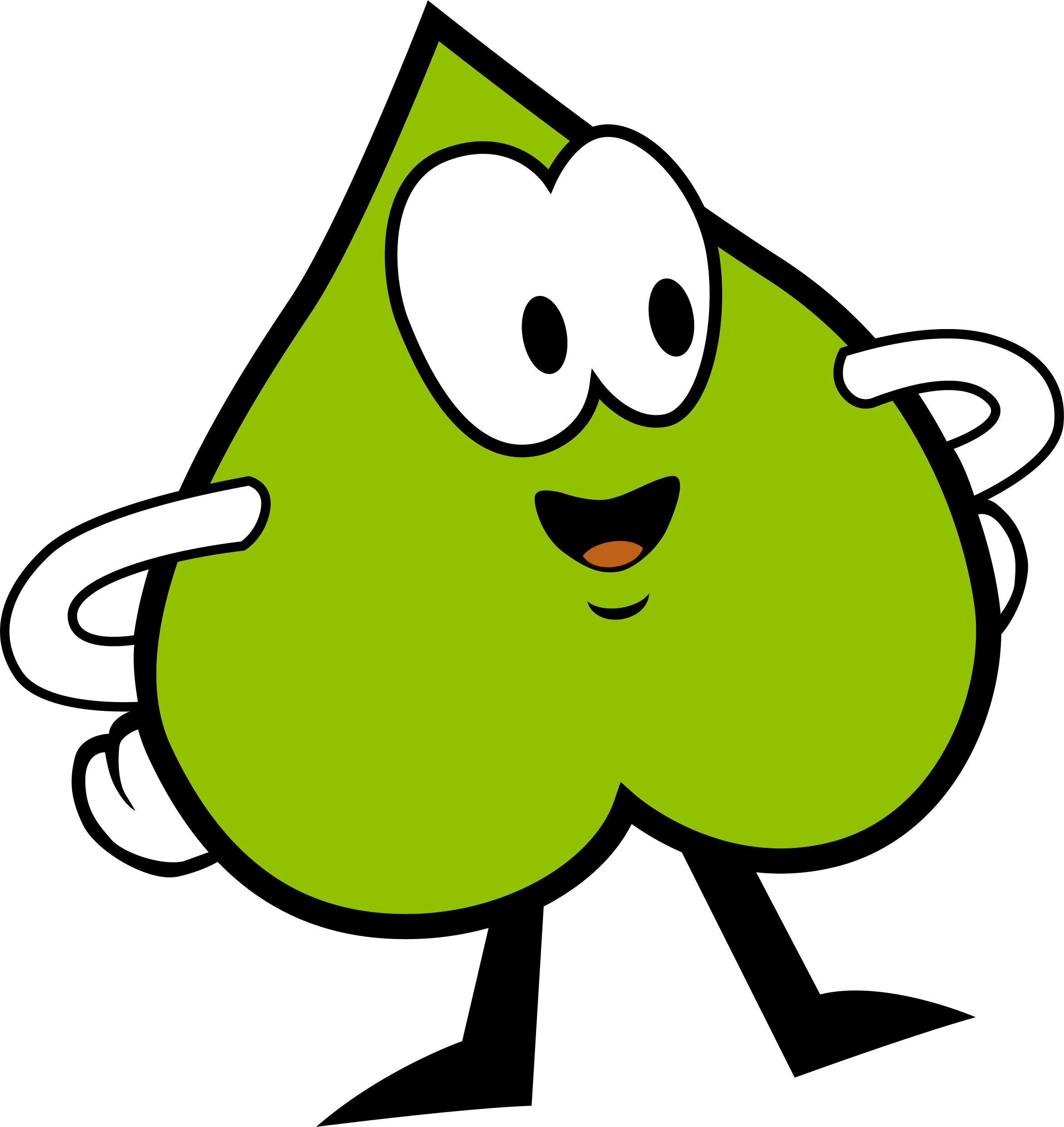 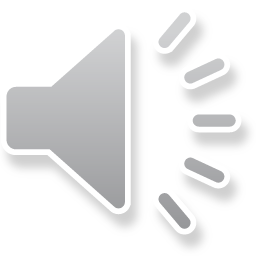 ?
6
0
9
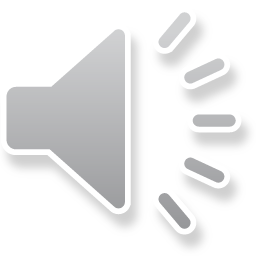 6
0
9
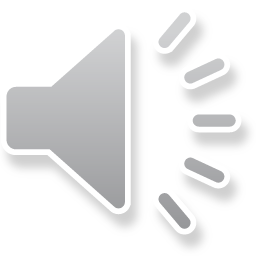 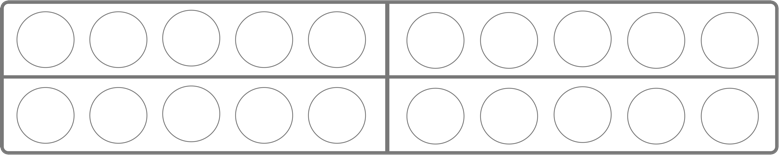 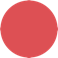 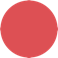 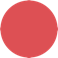 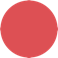 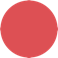 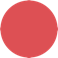 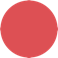 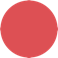 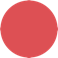 Höre die Zahl noch einmal !
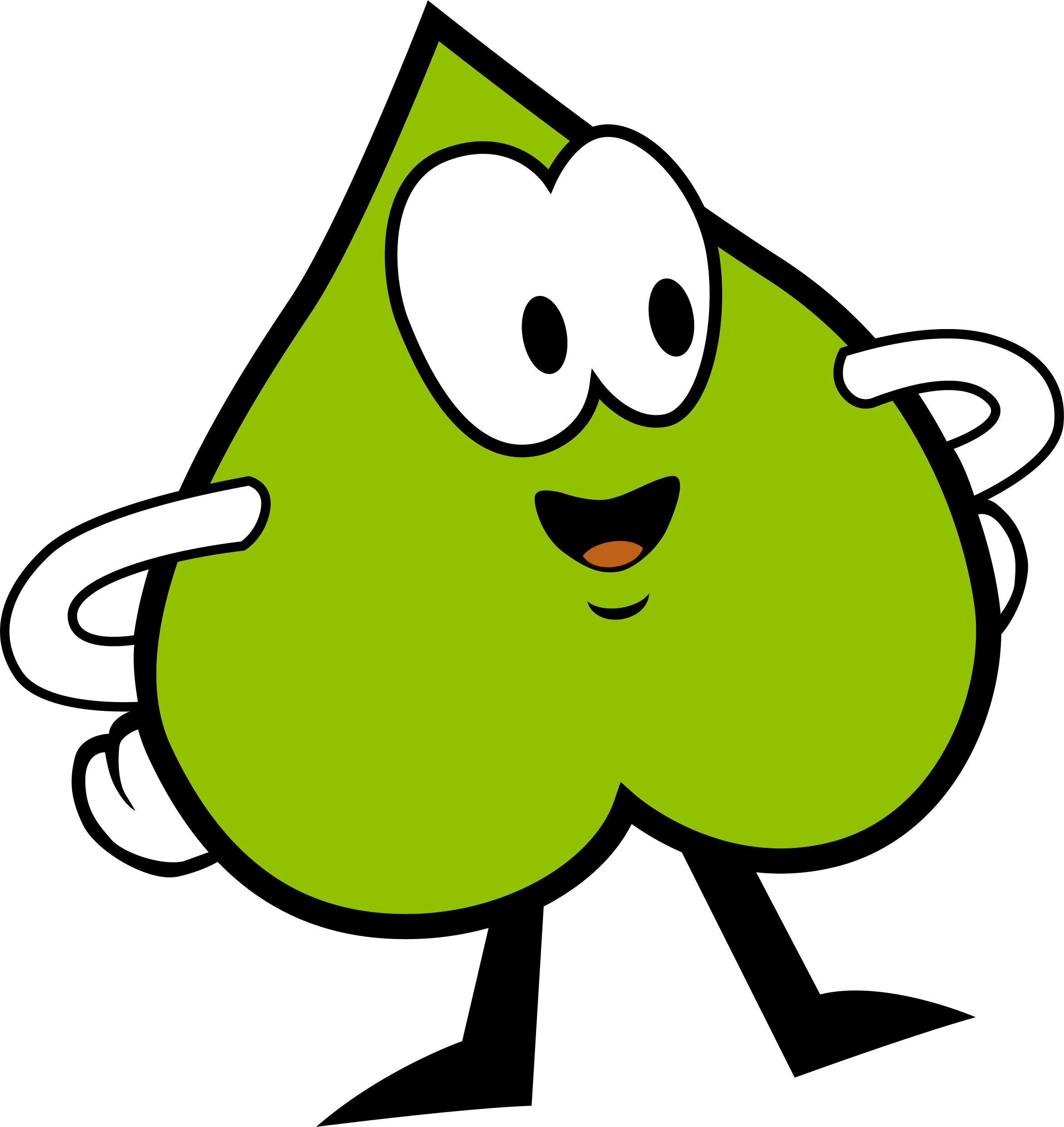 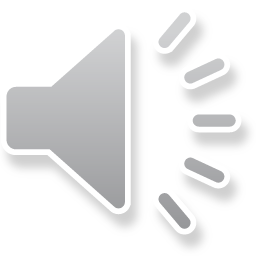 ?
6
0
9
Super gemacht !
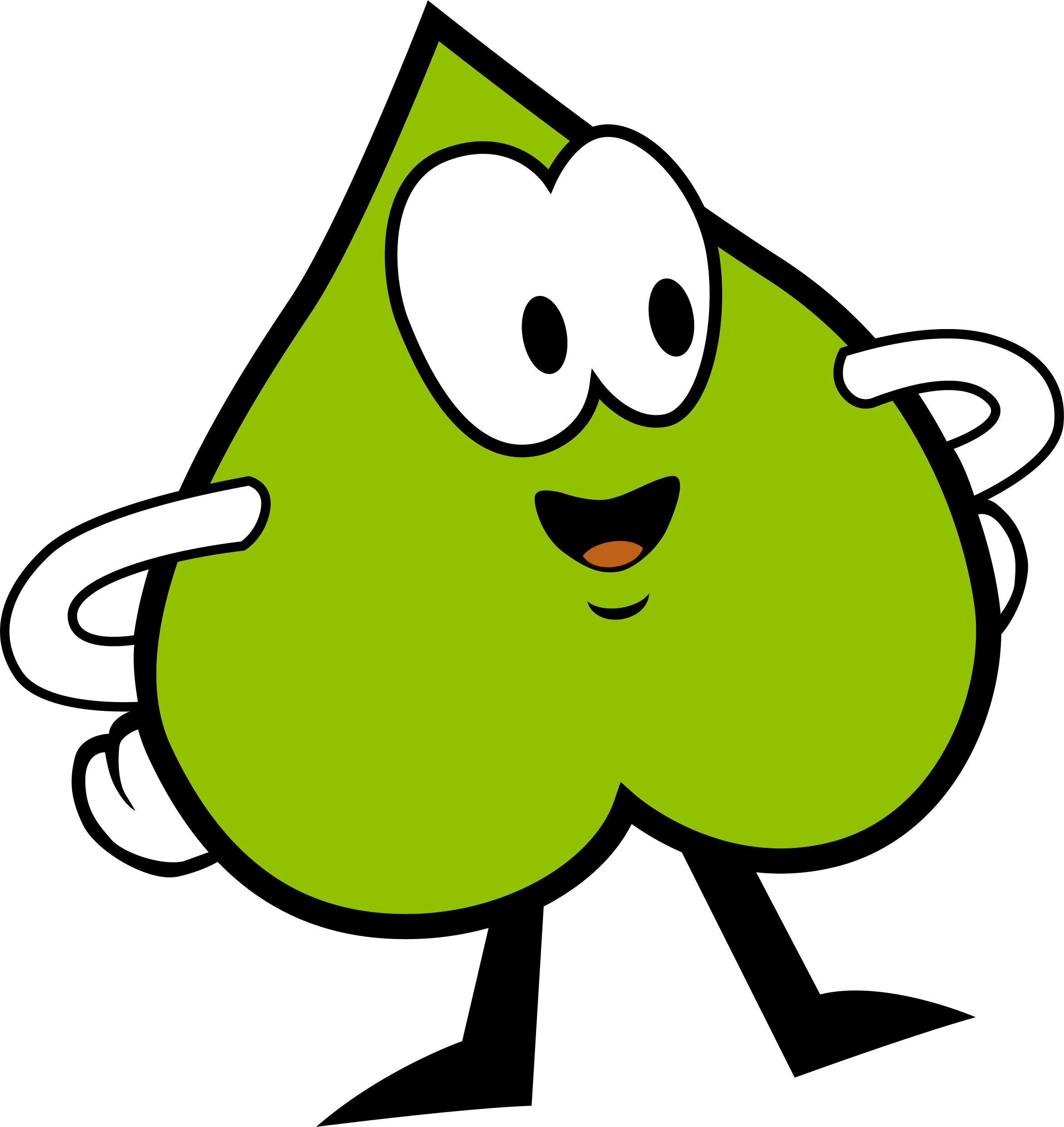 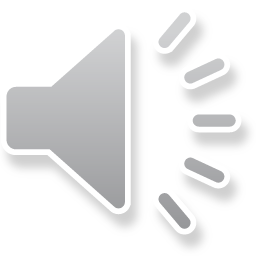 6
0
9
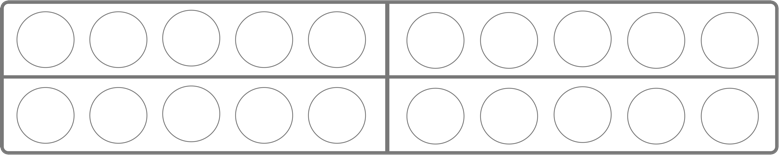 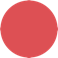 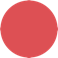 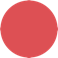 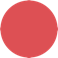 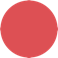 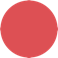 Welche Zahl hörst du ?
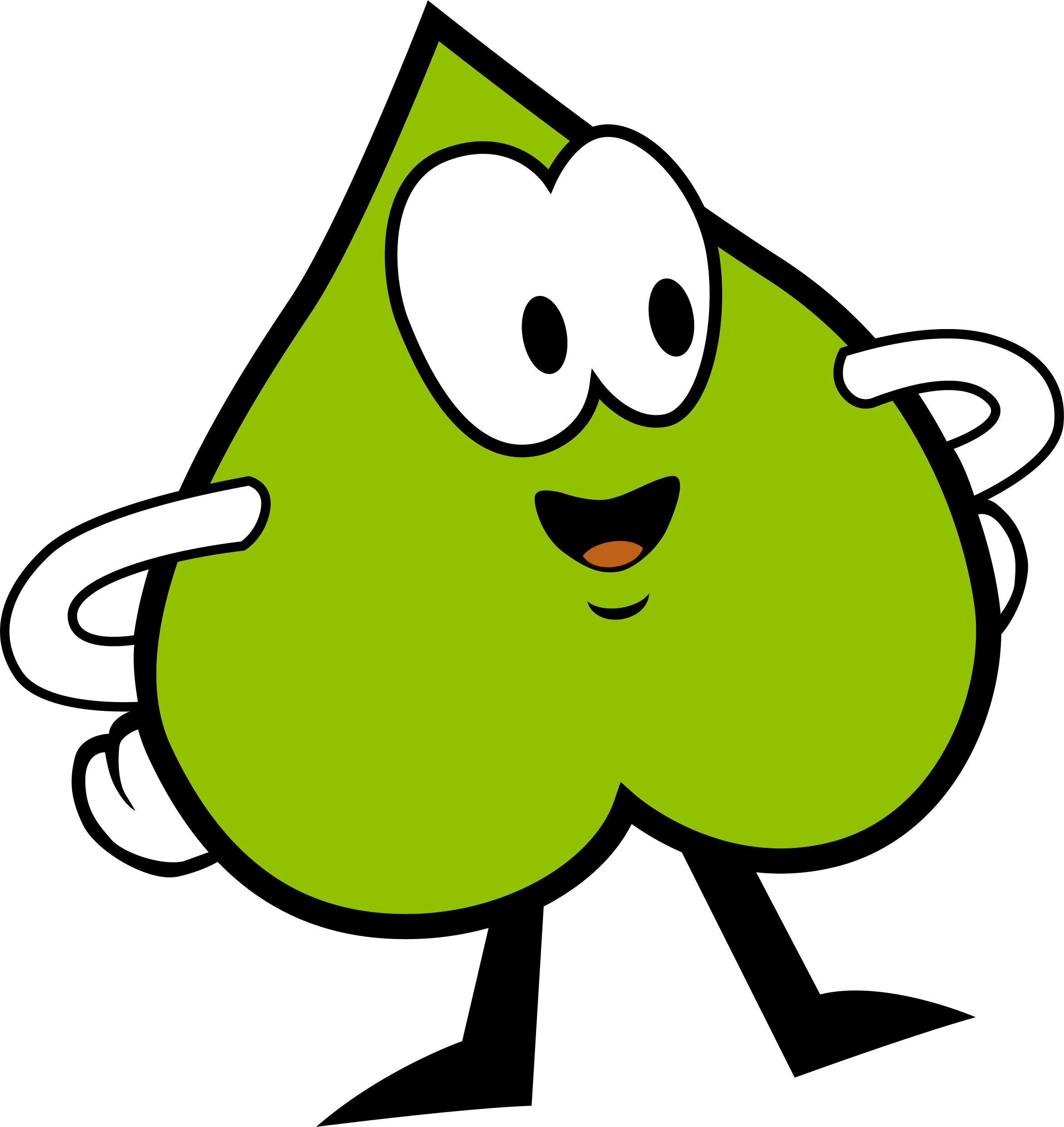 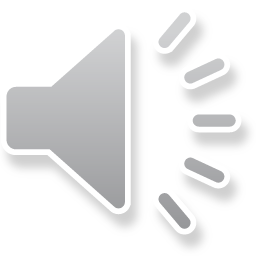 ?
10
7
1
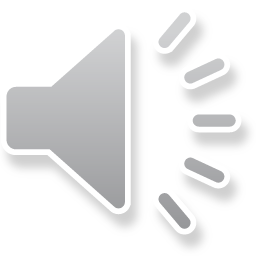 10
7
1
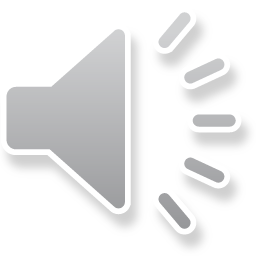 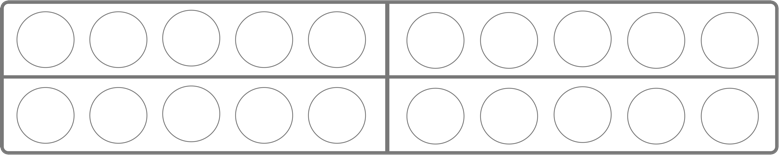 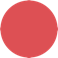 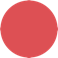 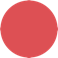 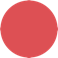 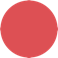 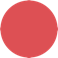 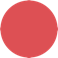 Höre die Zahl noch einmal !
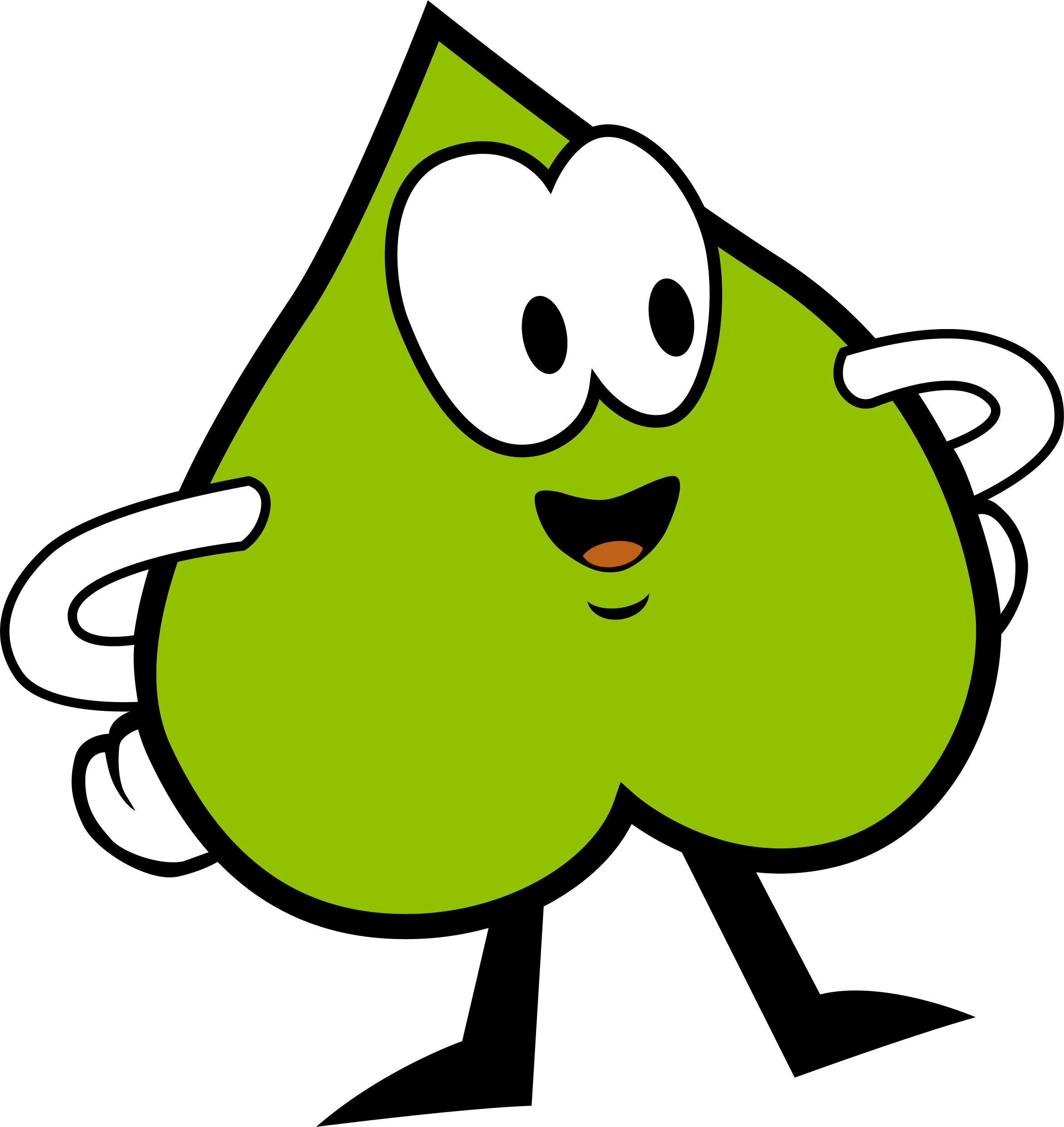 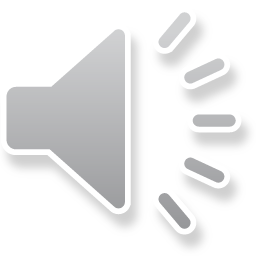 ?
10
7
1
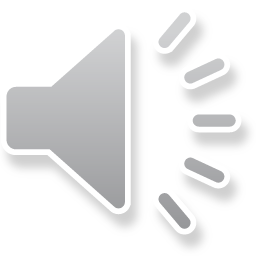 10
7
1
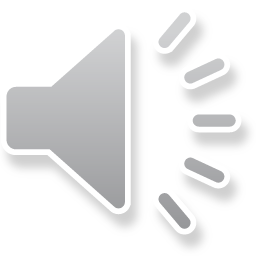 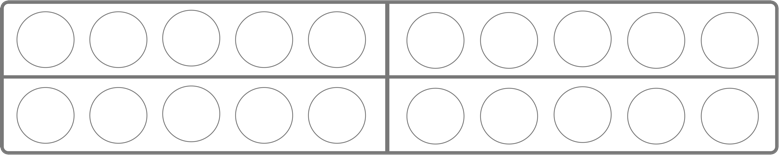 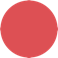 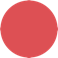 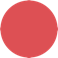 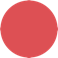 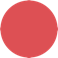 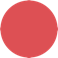 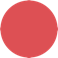 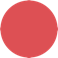 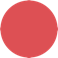 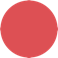 Höre die Zahl noch einmal !
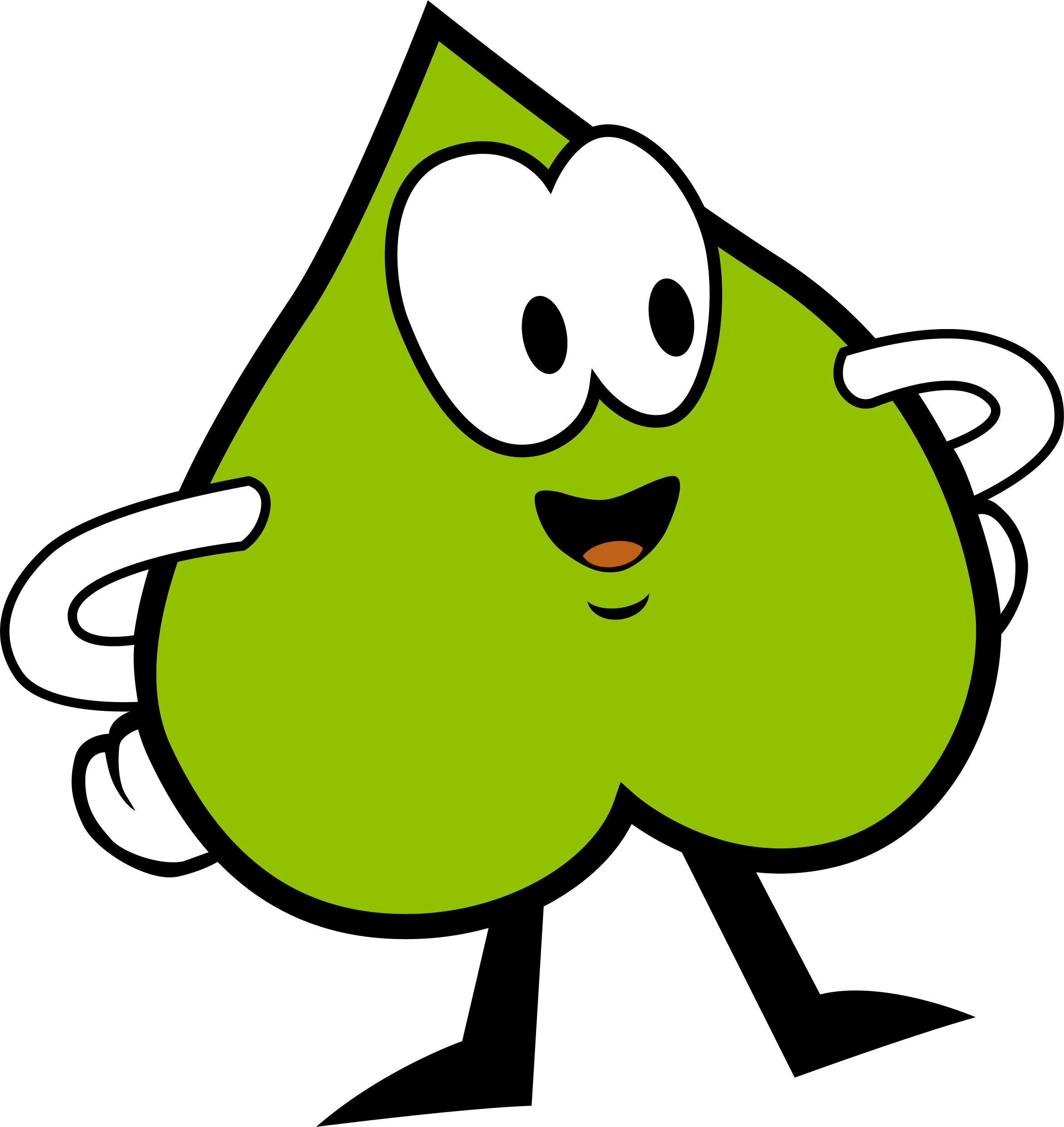 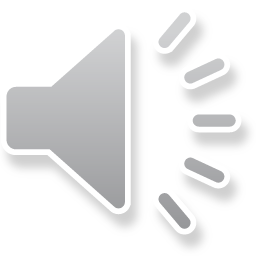 ?
10
7
1
Super gemacht !
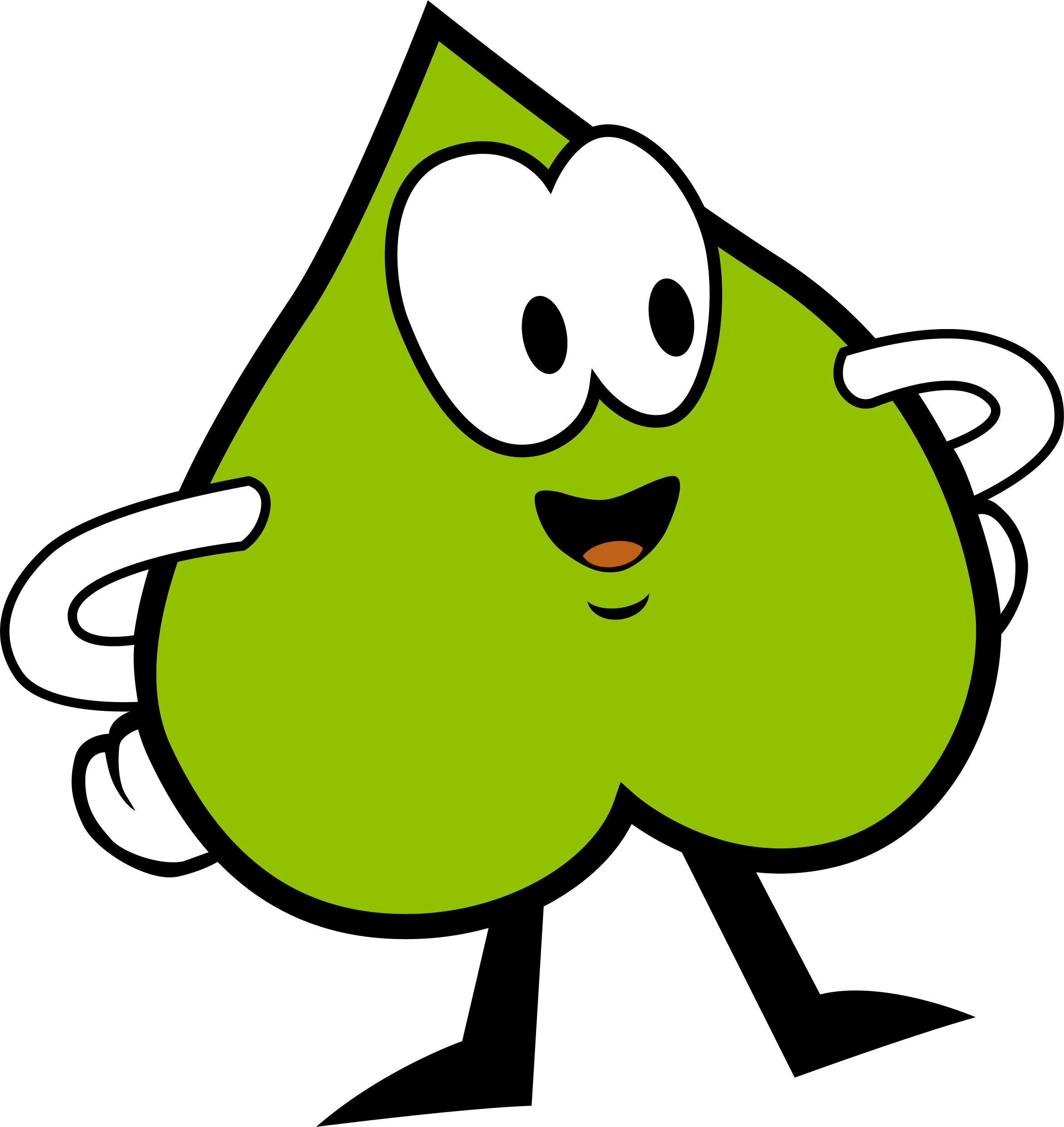 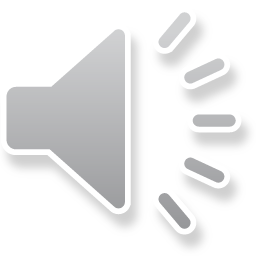 10
7
1
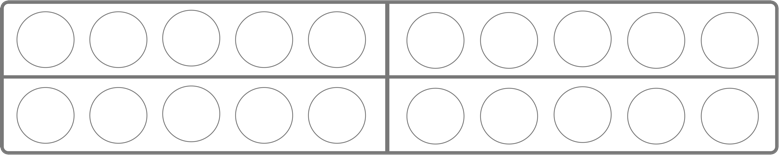 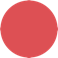 Welche Zahl hörst du ?
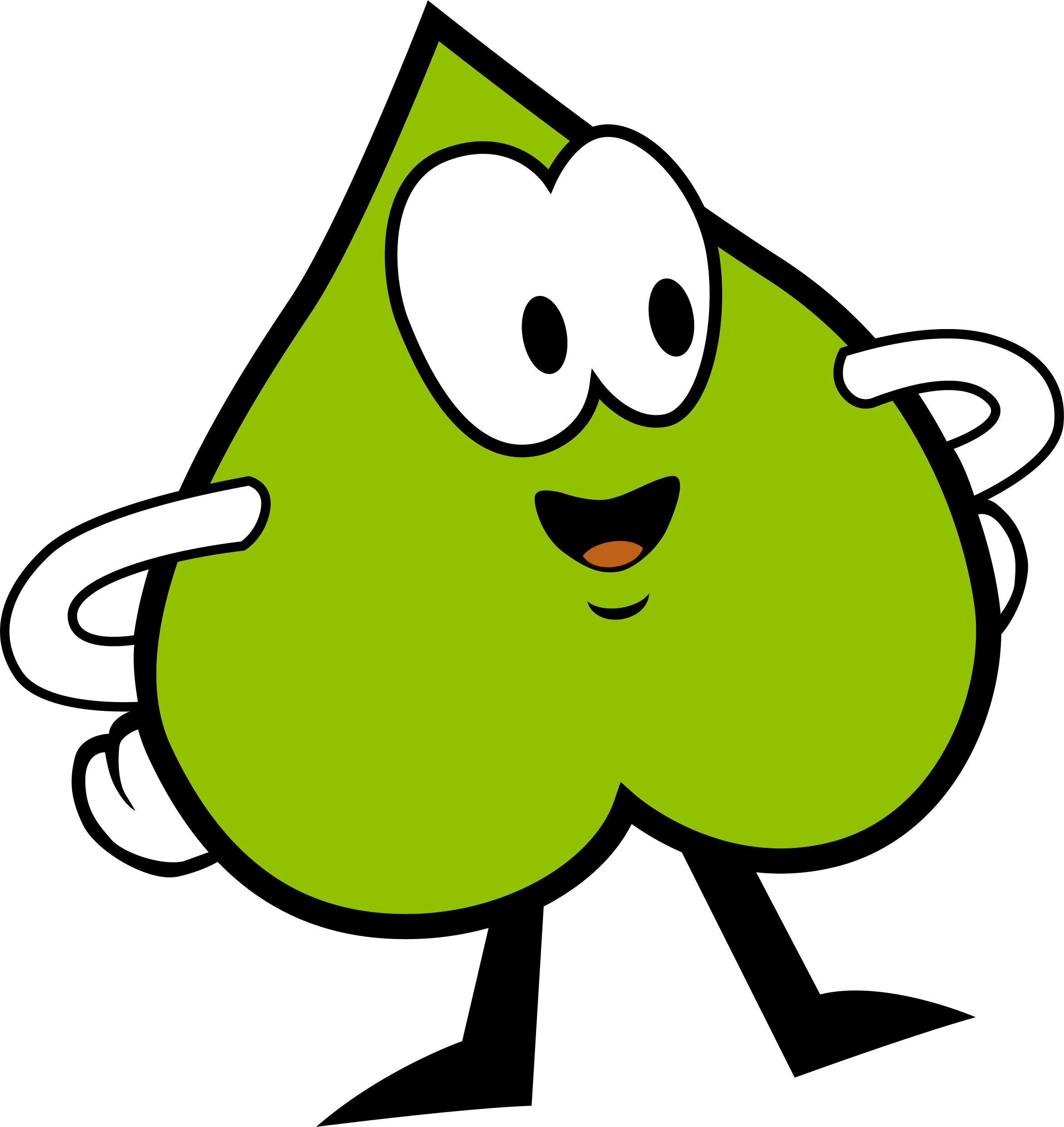 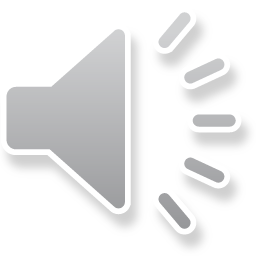 ?
3
8
2
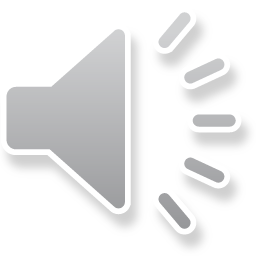 3
8
2
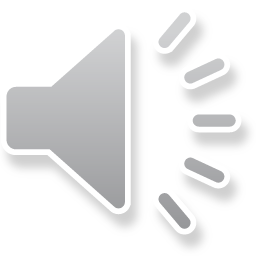 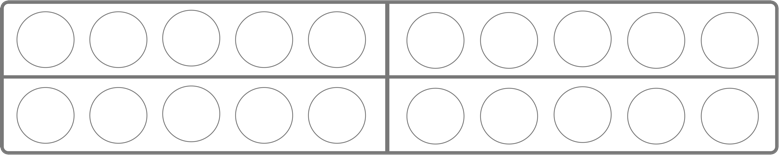 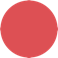 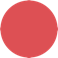 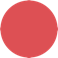 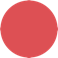 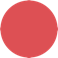 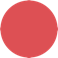 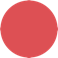 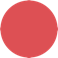 Höre die Zahl noch einmal !
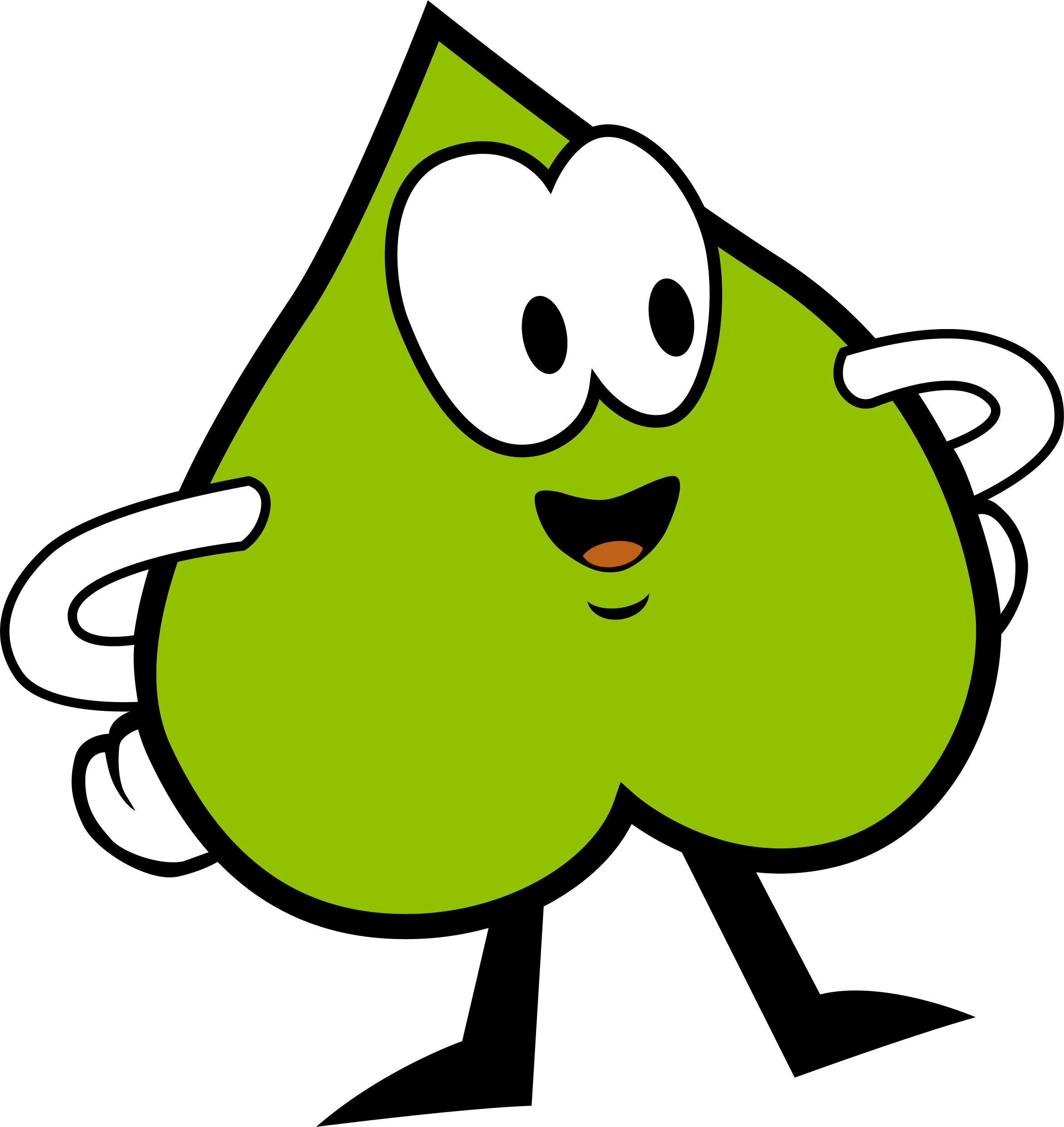 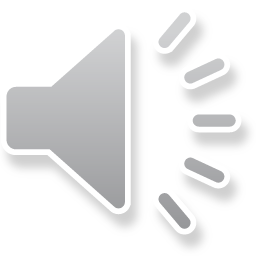 ?
3
8
2
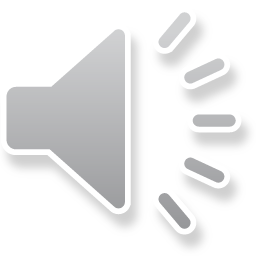 3
8
2
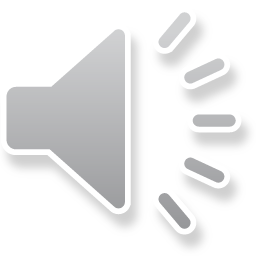 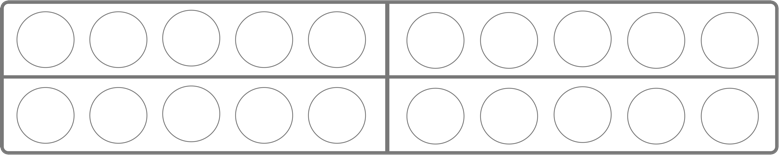 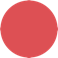 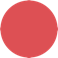 Höre die Zahl noch einmal !
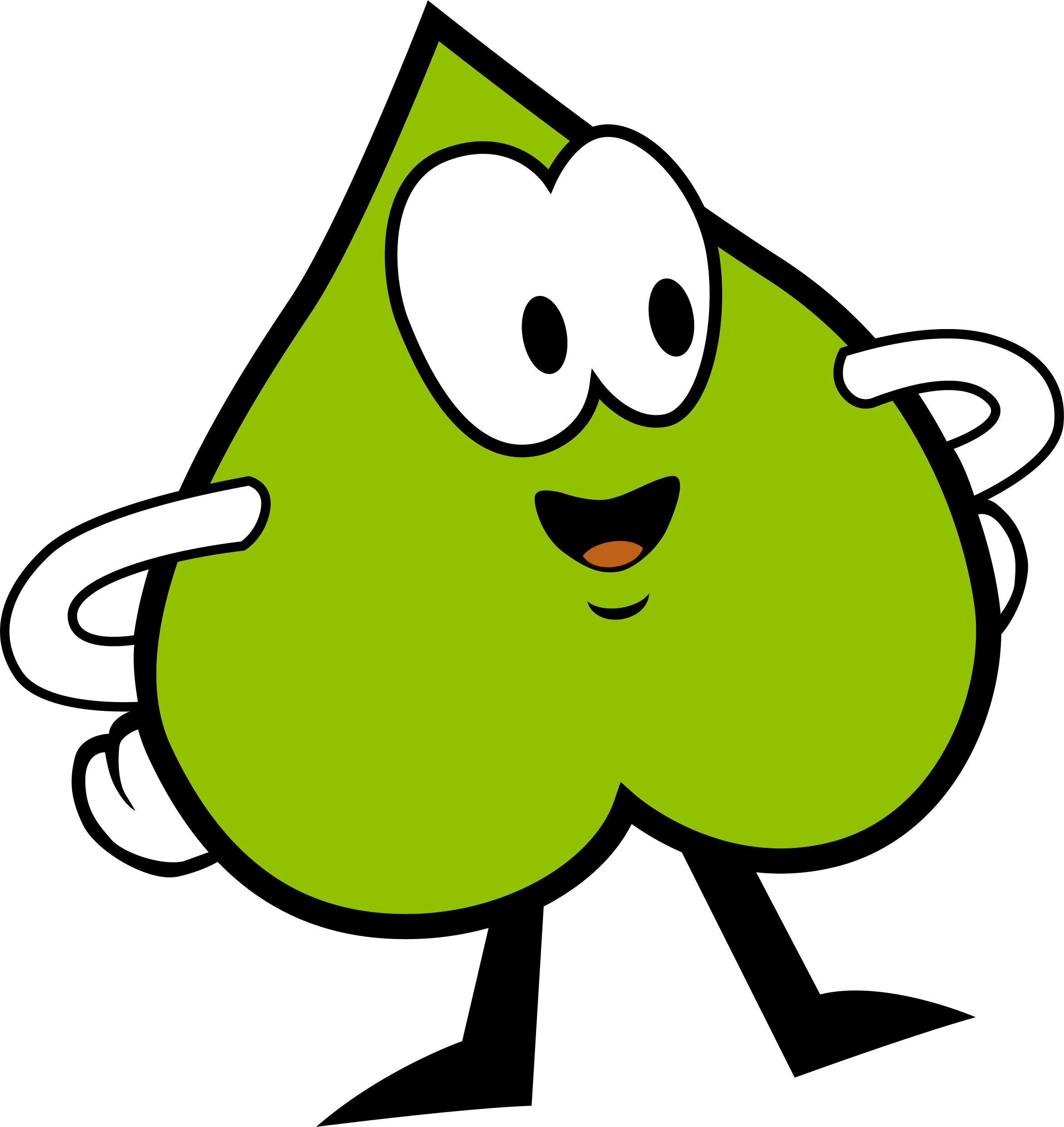 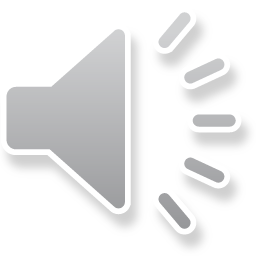 ?
3
8
2
Super gemacht !
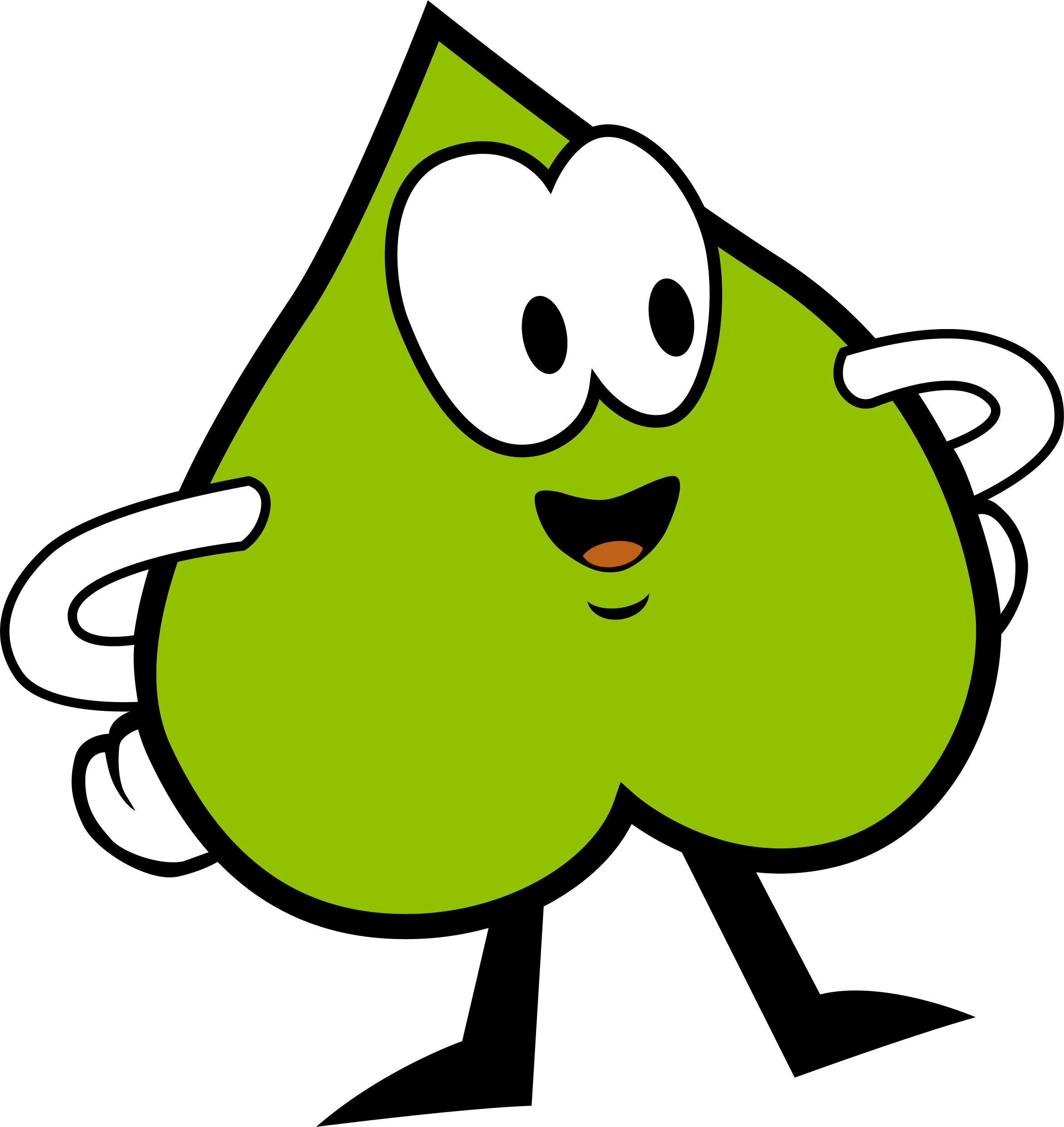 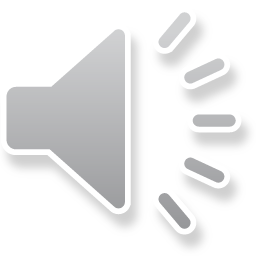 3
8
2
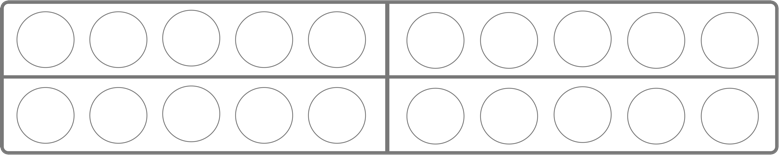 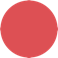 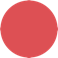 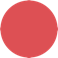 Welche Zahl hörst du ?
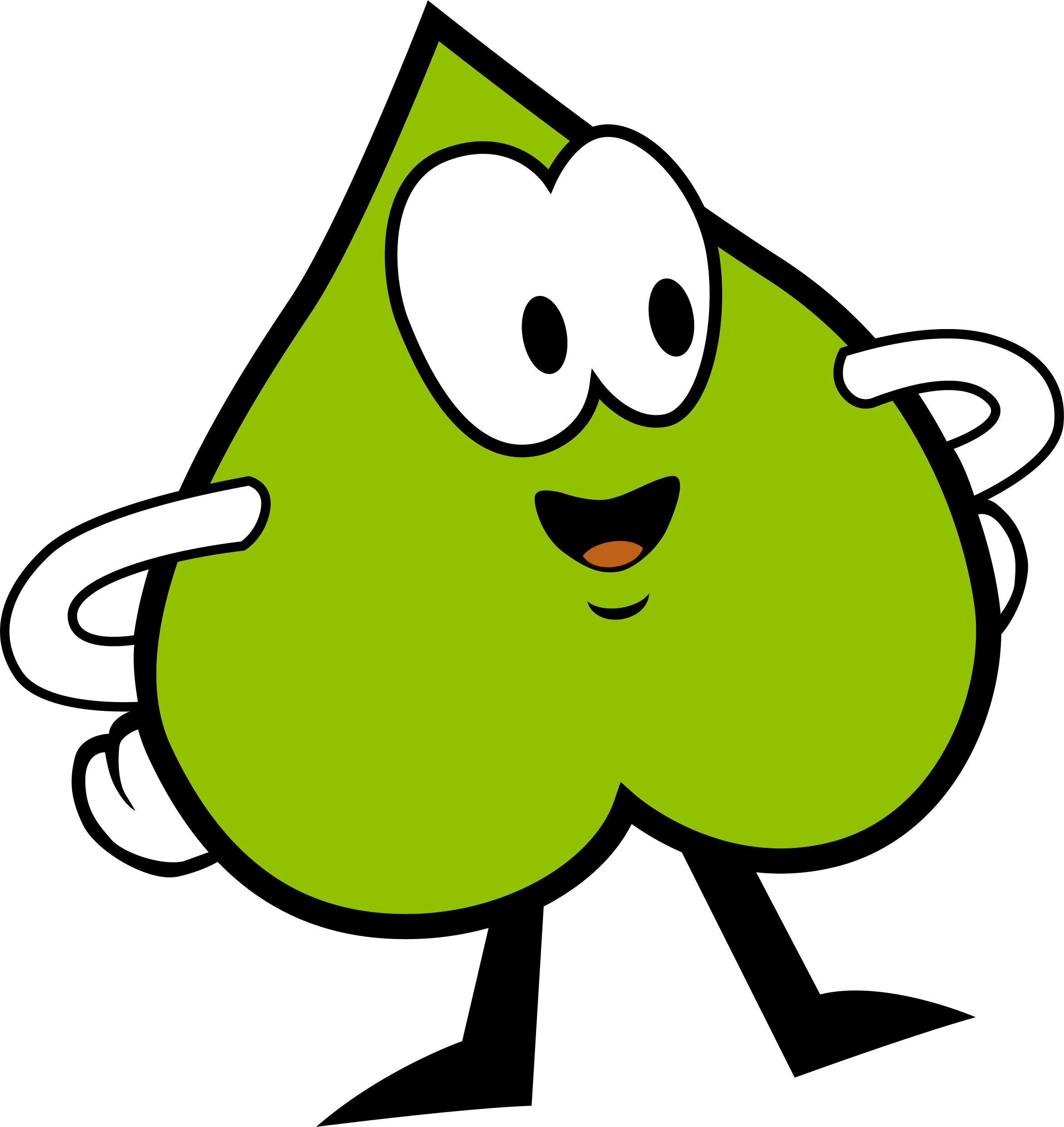 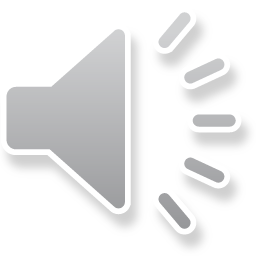 ?
5
2
3
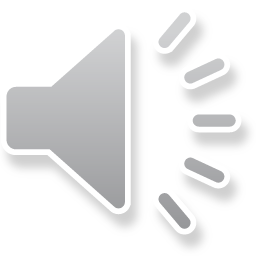 5
2
3
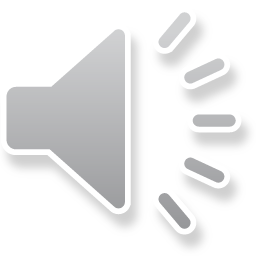 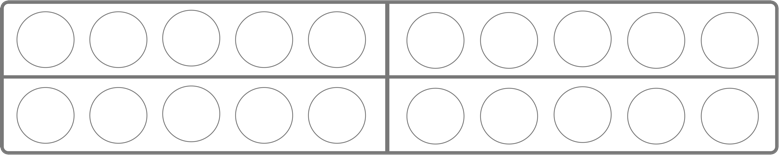 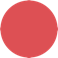 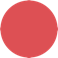 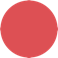 Höre die Zahl noch einmal !
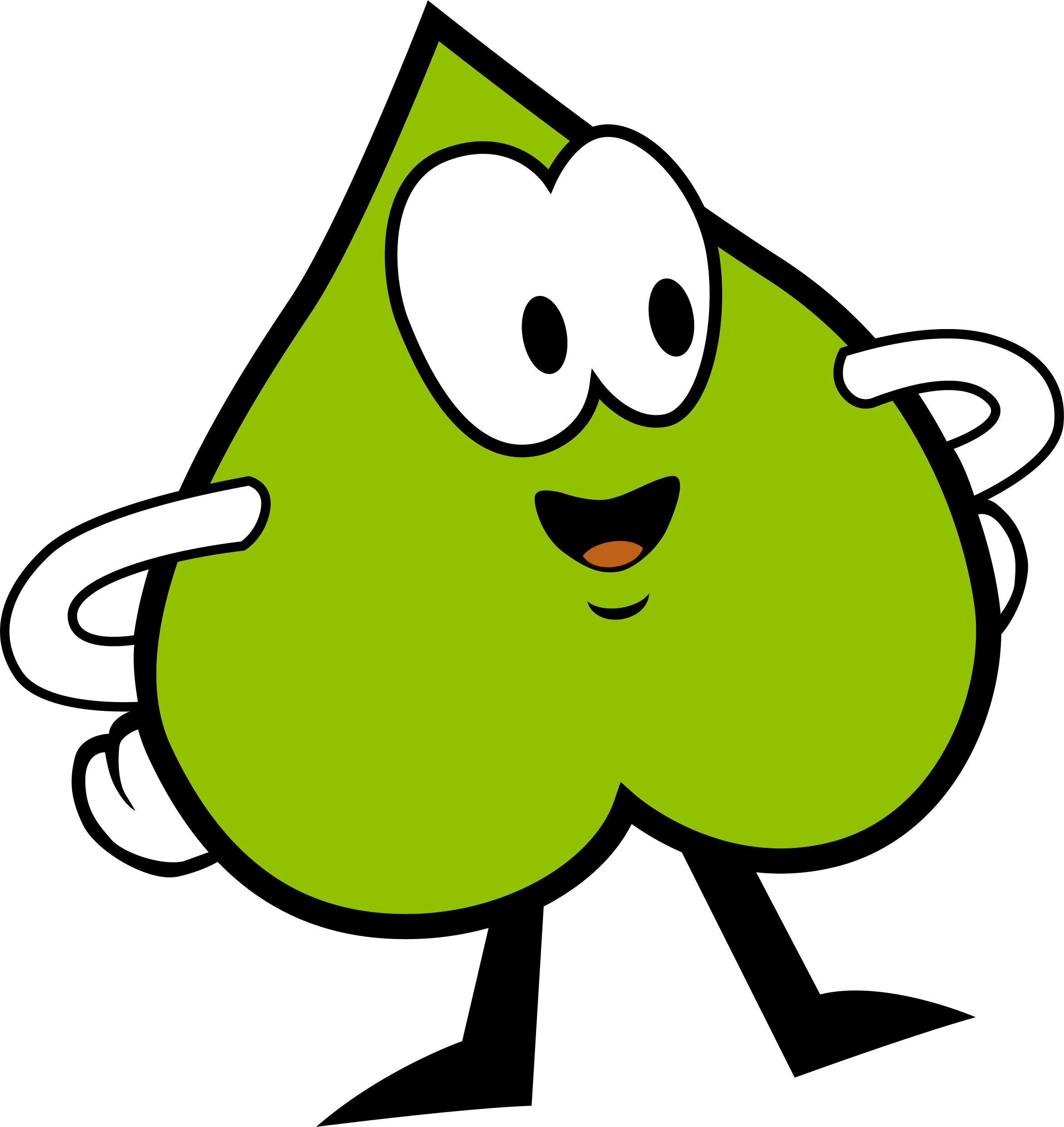 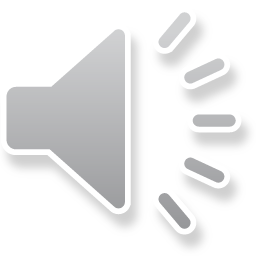 ?
5
2
3
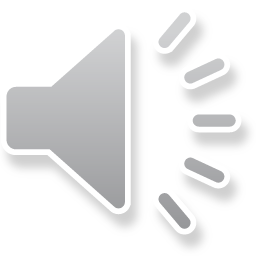 5
2
3
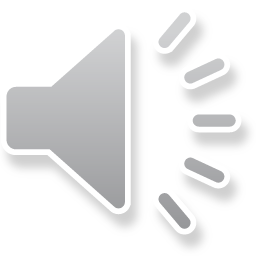 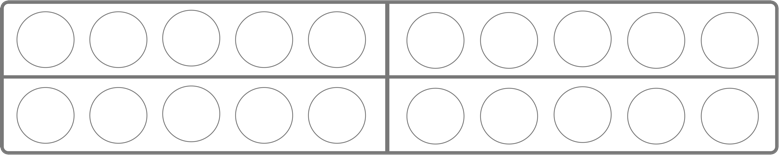 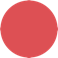 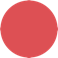 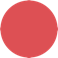 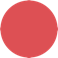 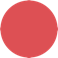 Höre die Zahl noch einmal !
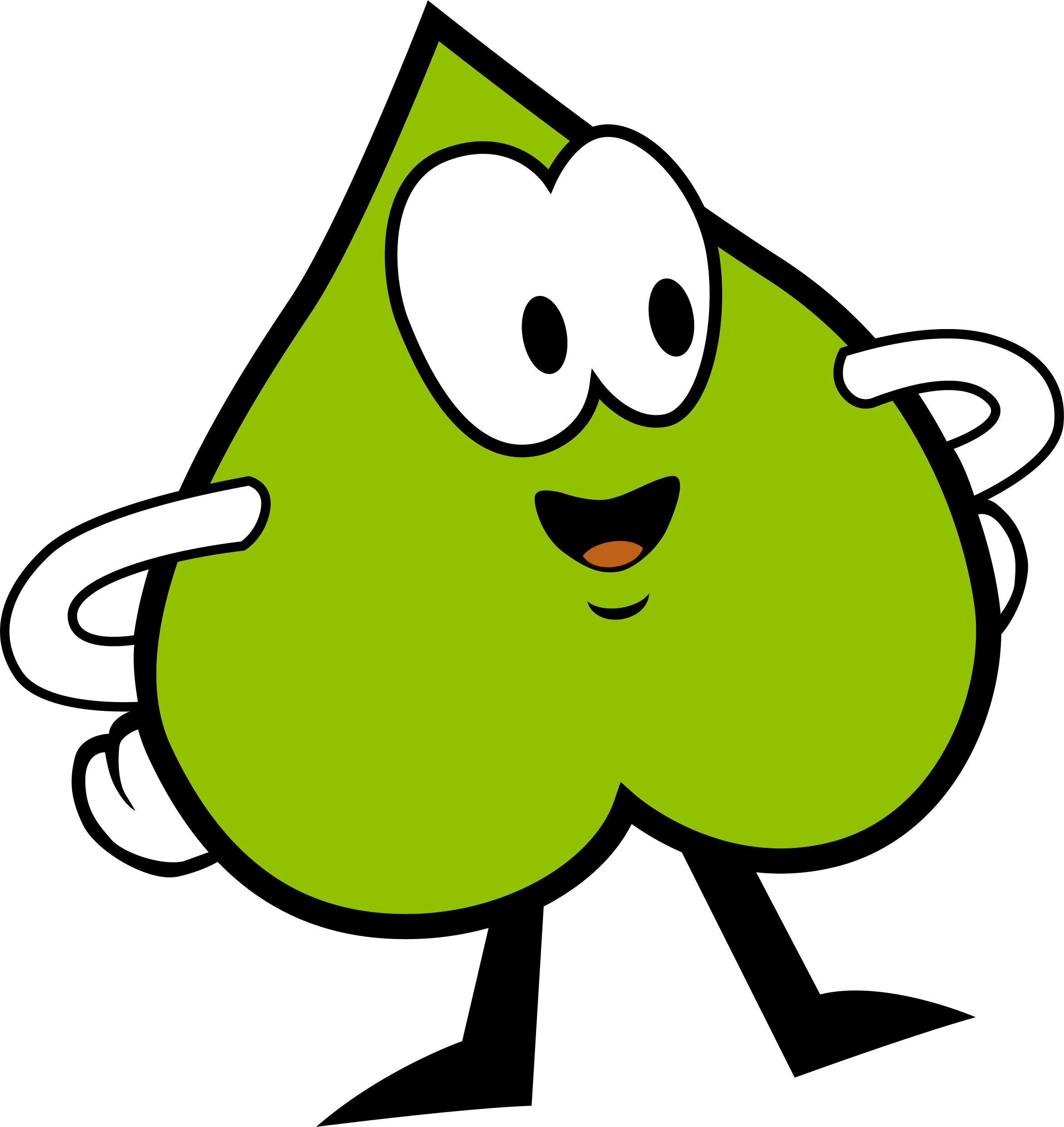 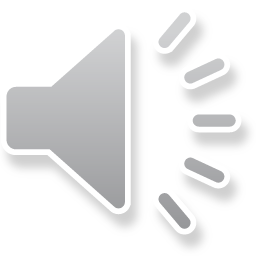 ?
5
2
3
Super gemacht !
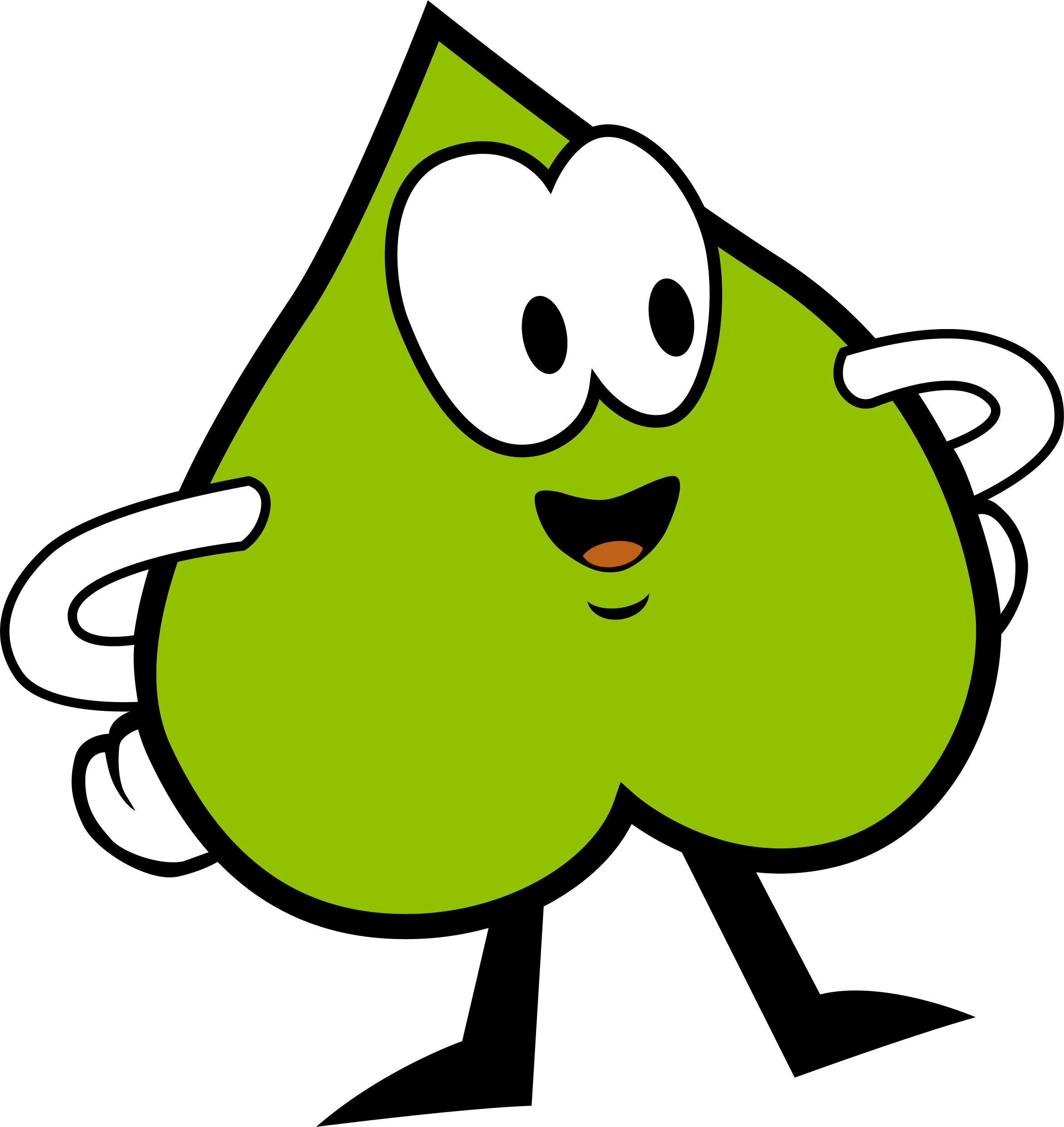 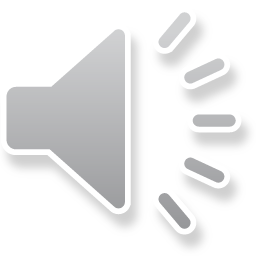 5
2
3
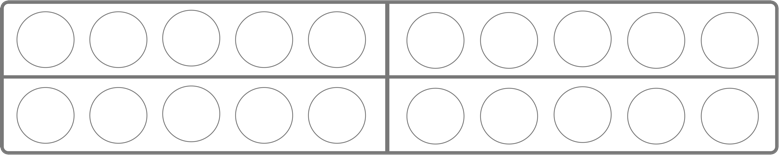 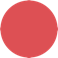 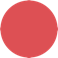 Welche Zahl hörst du ?
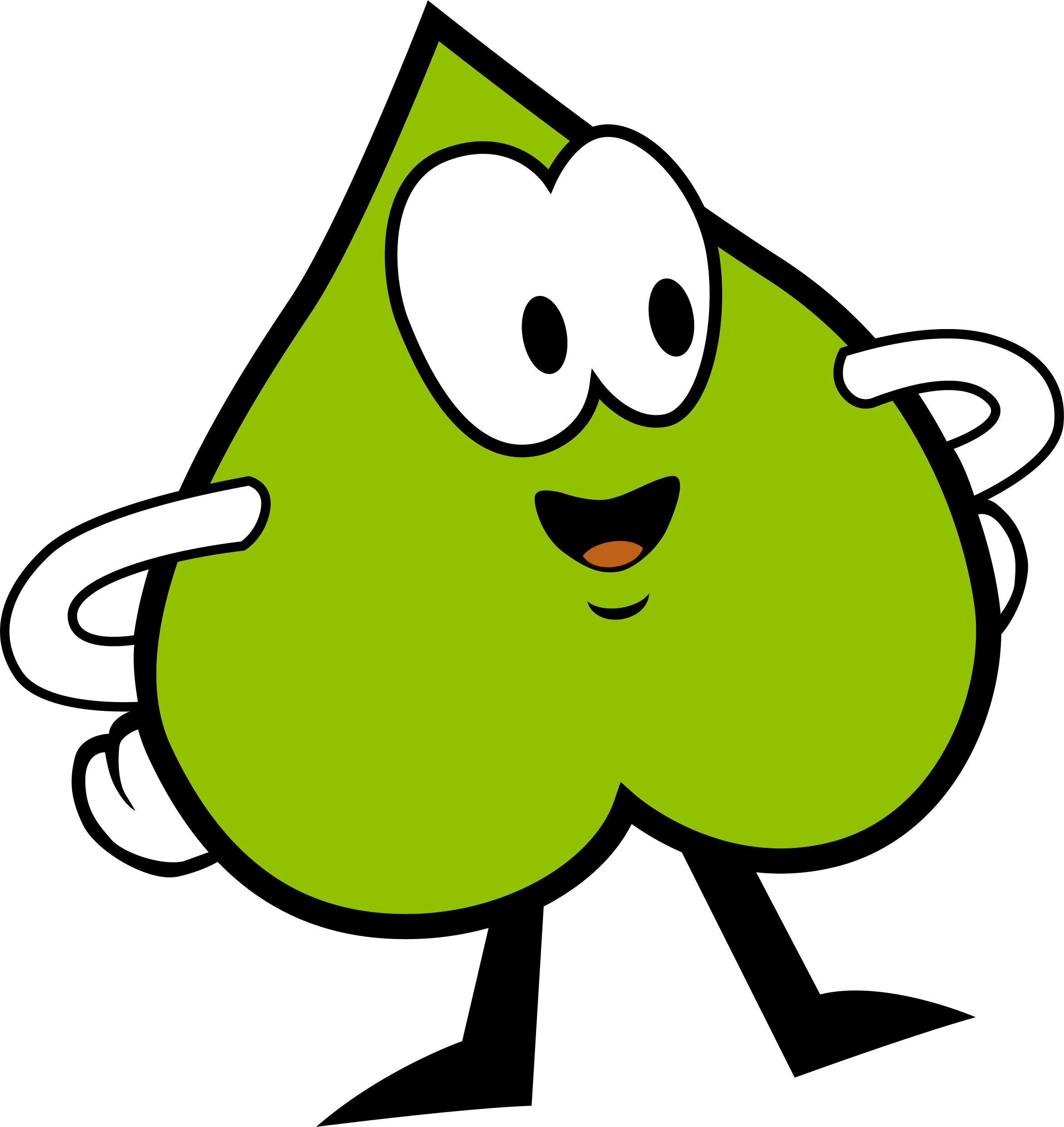 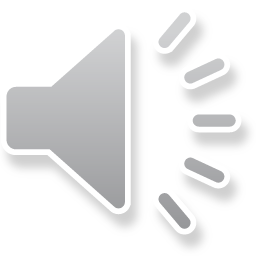 ?
1
7
17
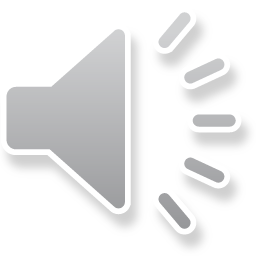 1
7
17
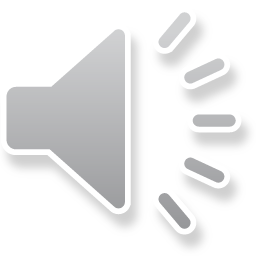 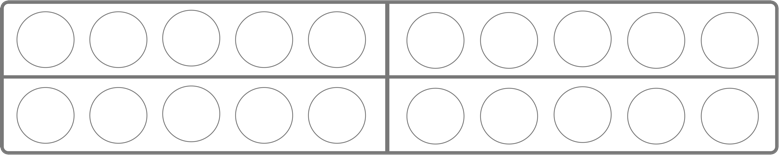 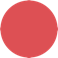 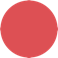 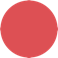 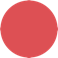 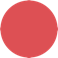 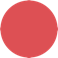 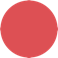 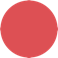 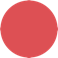 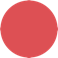 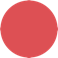 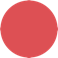 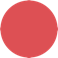 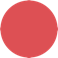 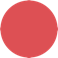 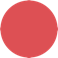 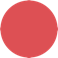 Höre die Zahl noch einmal !
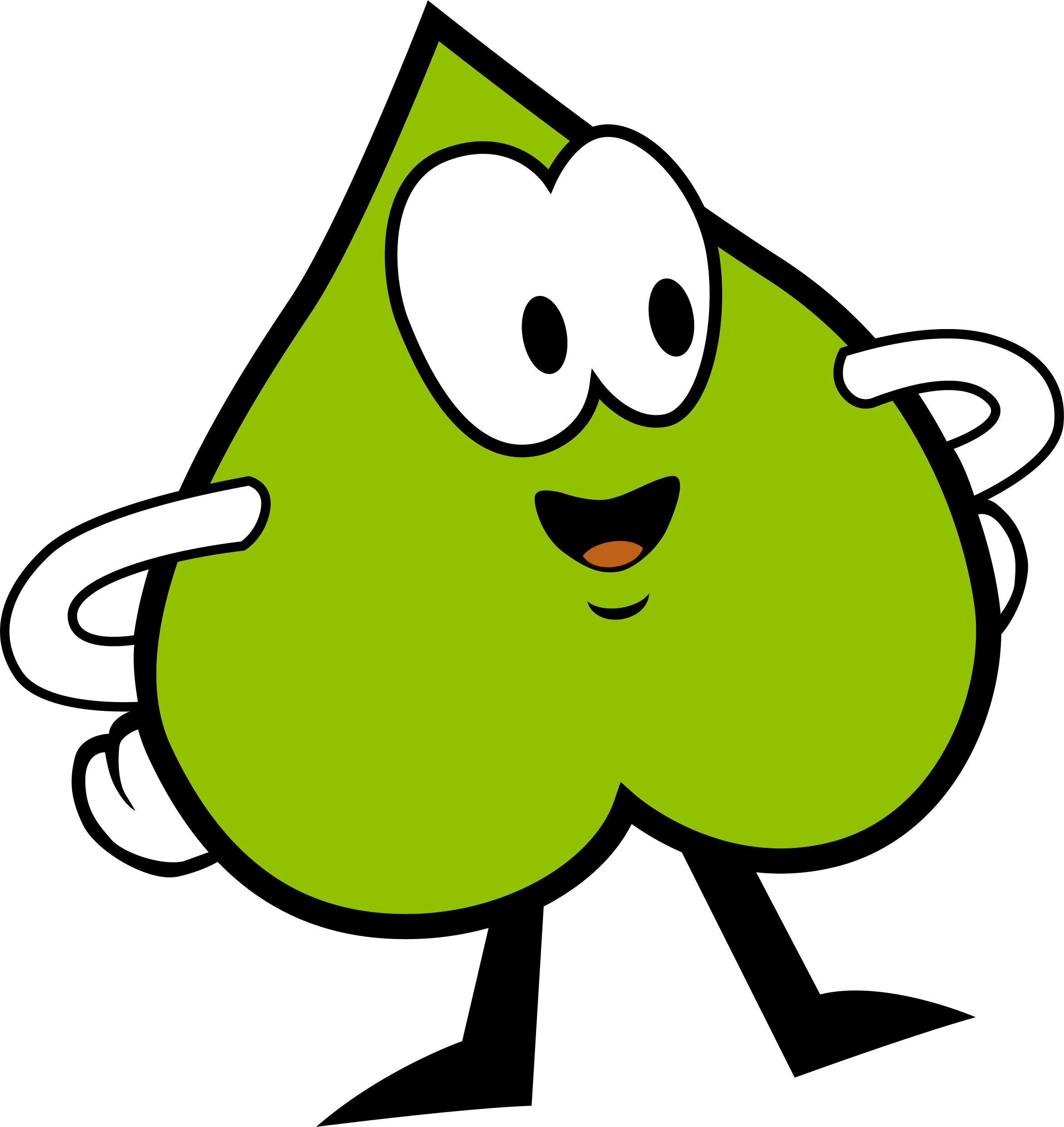 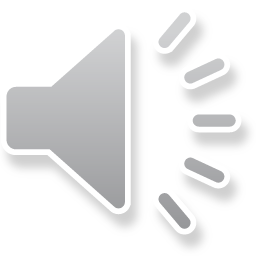 ?
1
7
17
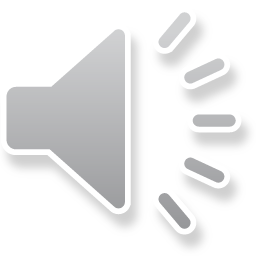 1
7
17
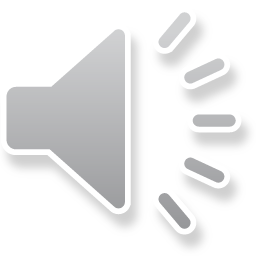 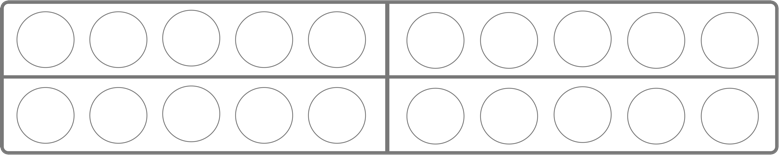 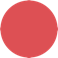 Höre die Zahl noch einmal !
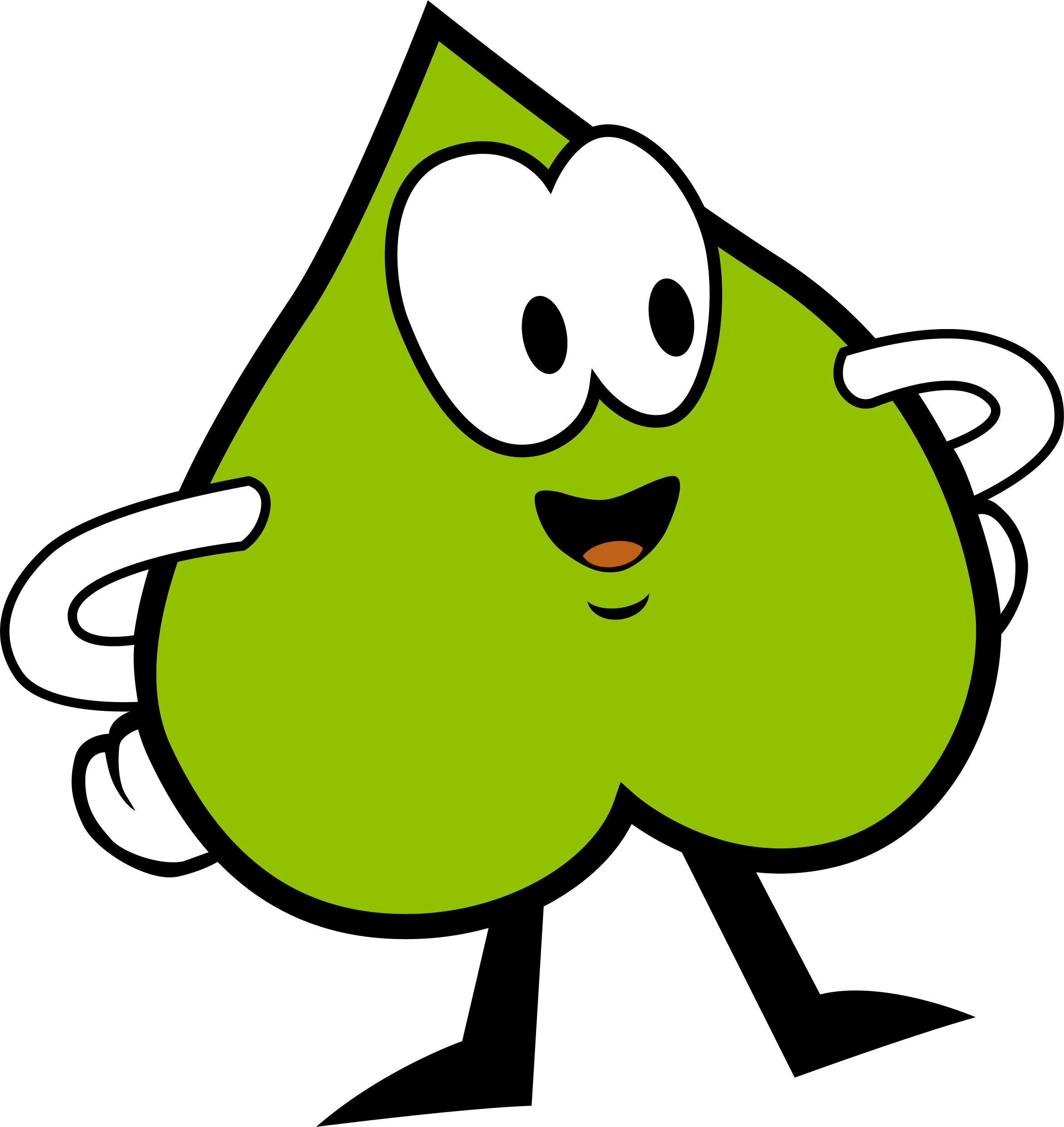 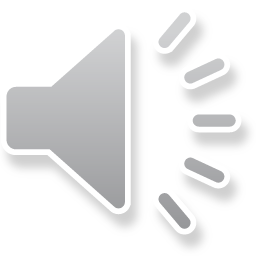 ?
1
7
17
Super gemacht !
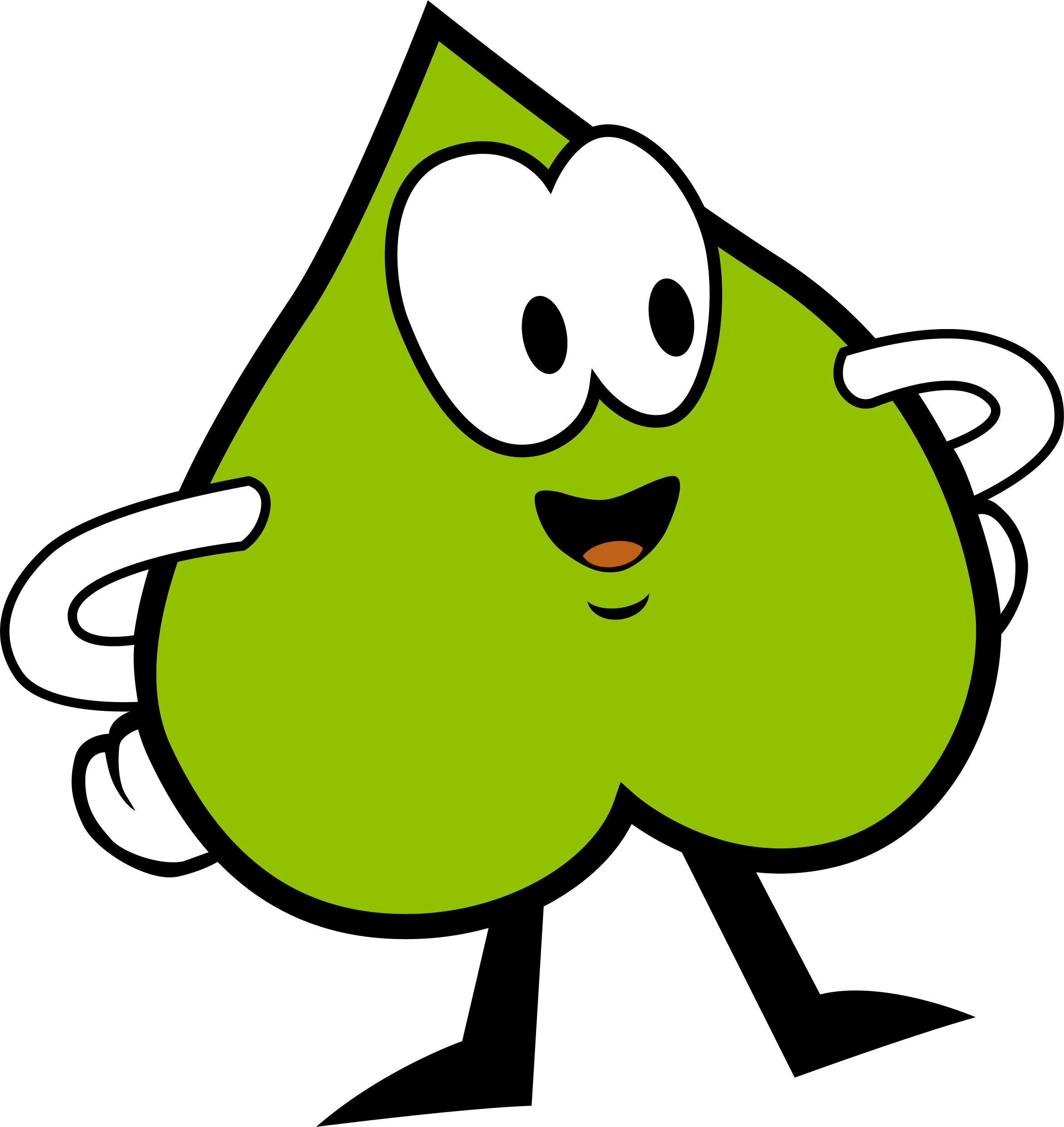 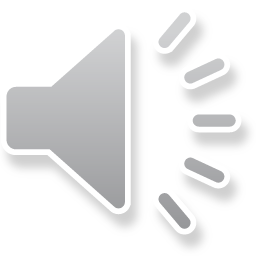 1
7
17
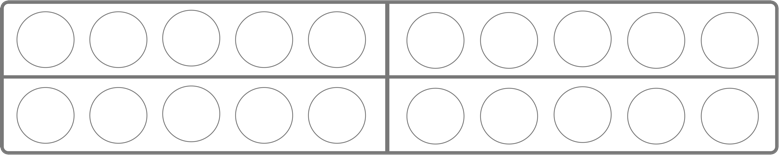 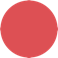 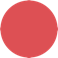 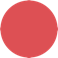 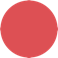 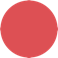 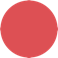 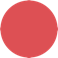 Welche Zahl hörst du ?
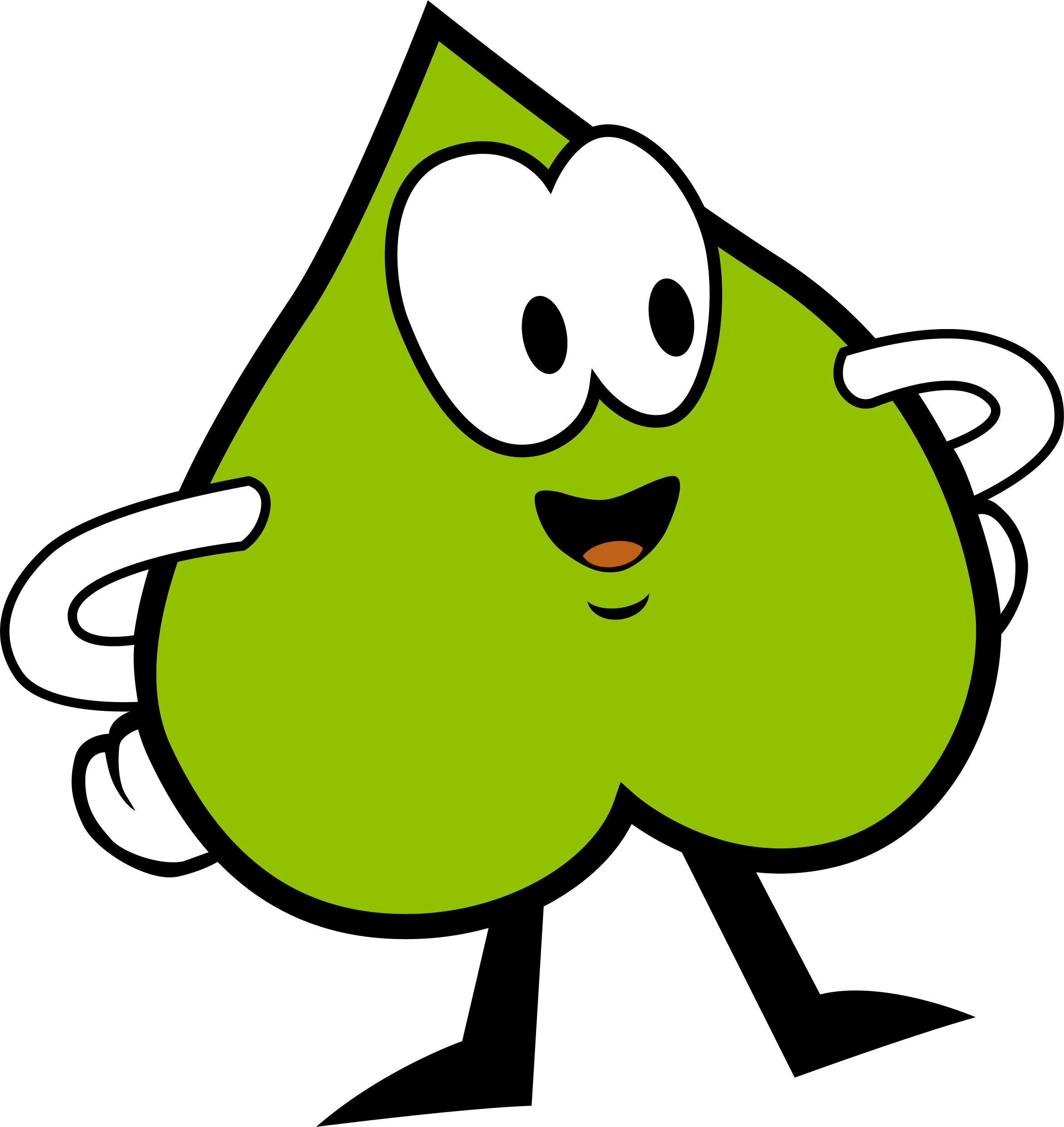 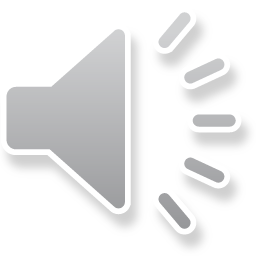 ?
18
13
19
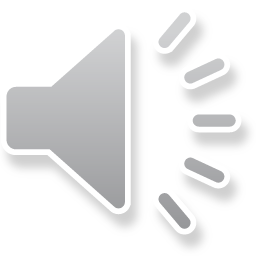 18
13
19
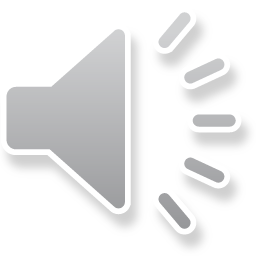 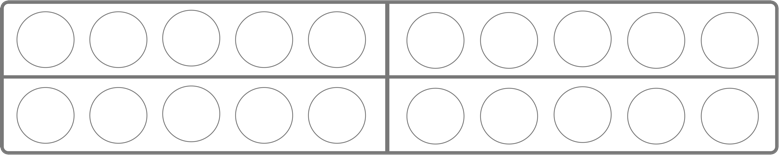 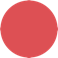 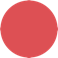 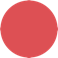 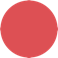 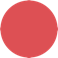 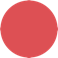 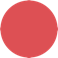 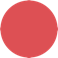 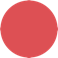 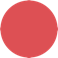 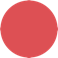 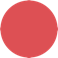 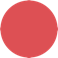 Höre die Zahl noch einmal !
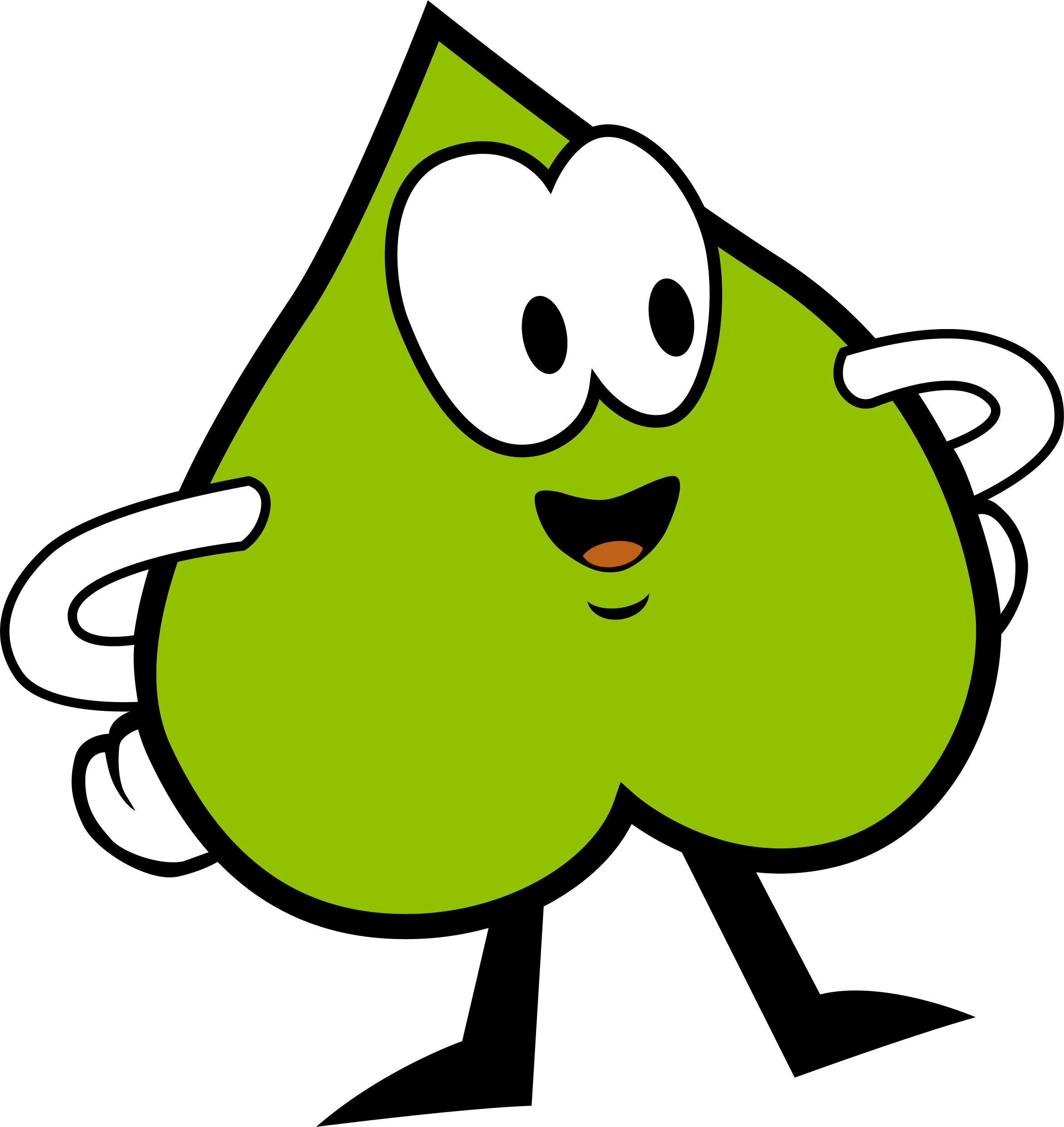 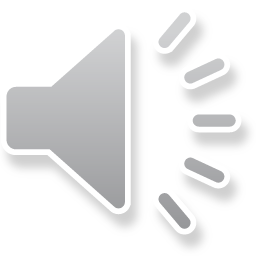 ?
18
13
19
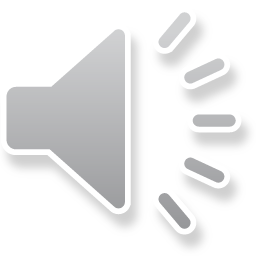 18
13
19
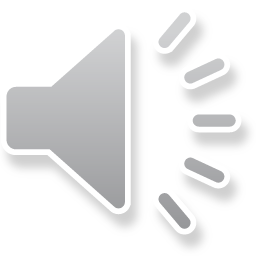 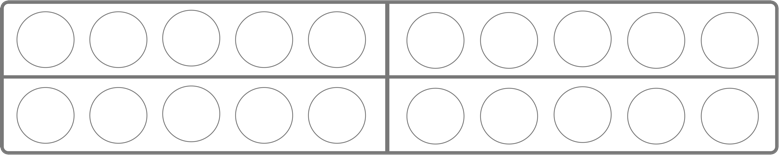 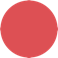 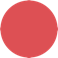 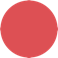 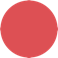 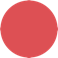 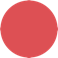 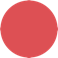 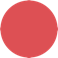 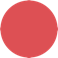 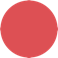 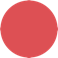 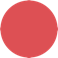 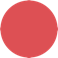 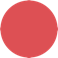 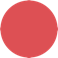 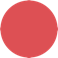 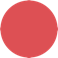 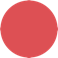 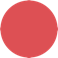 Höre die Zahl noch einmal !
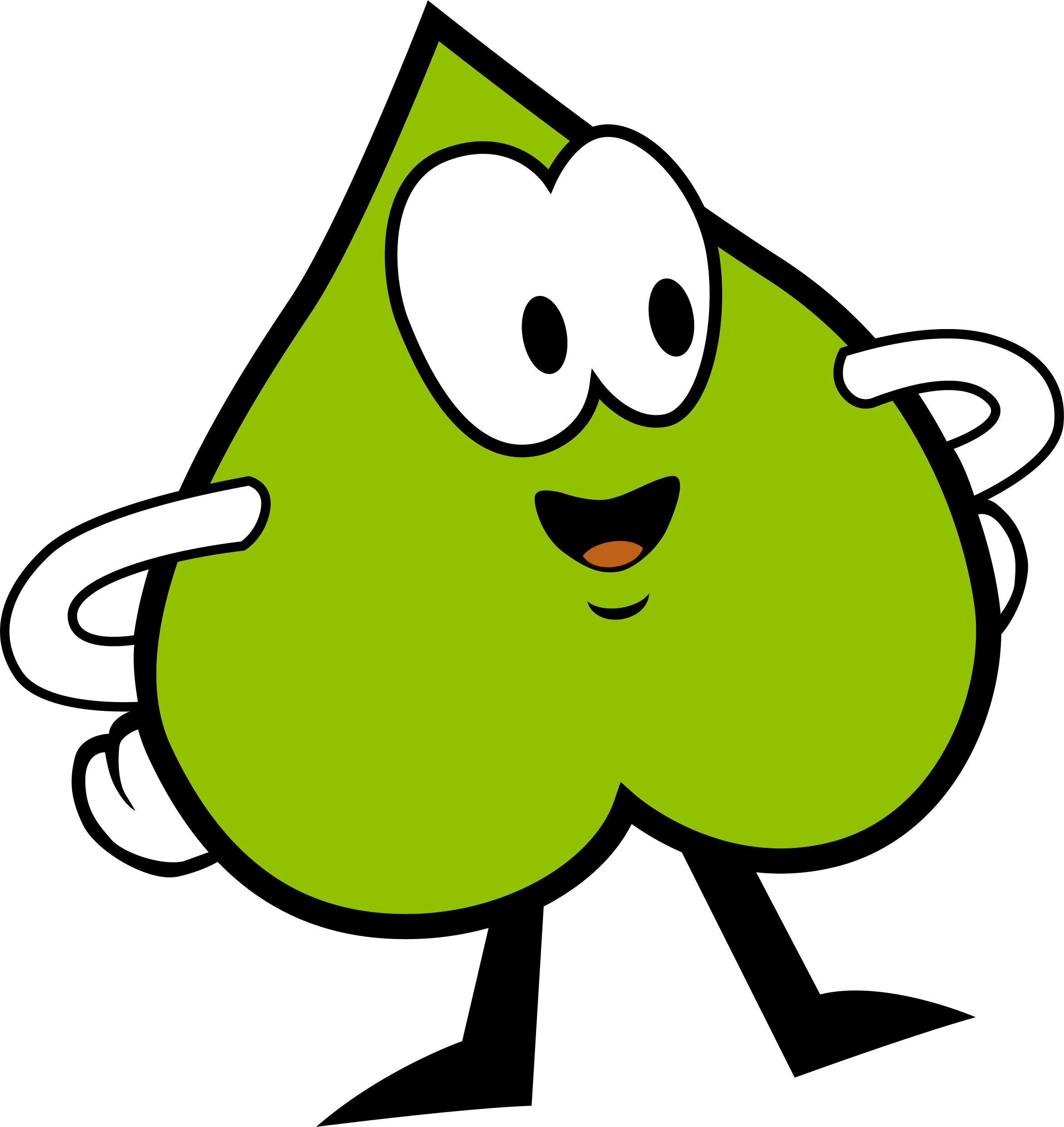 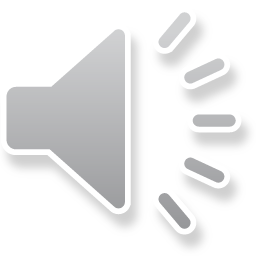 ?
18
13
19
Super gemacht !
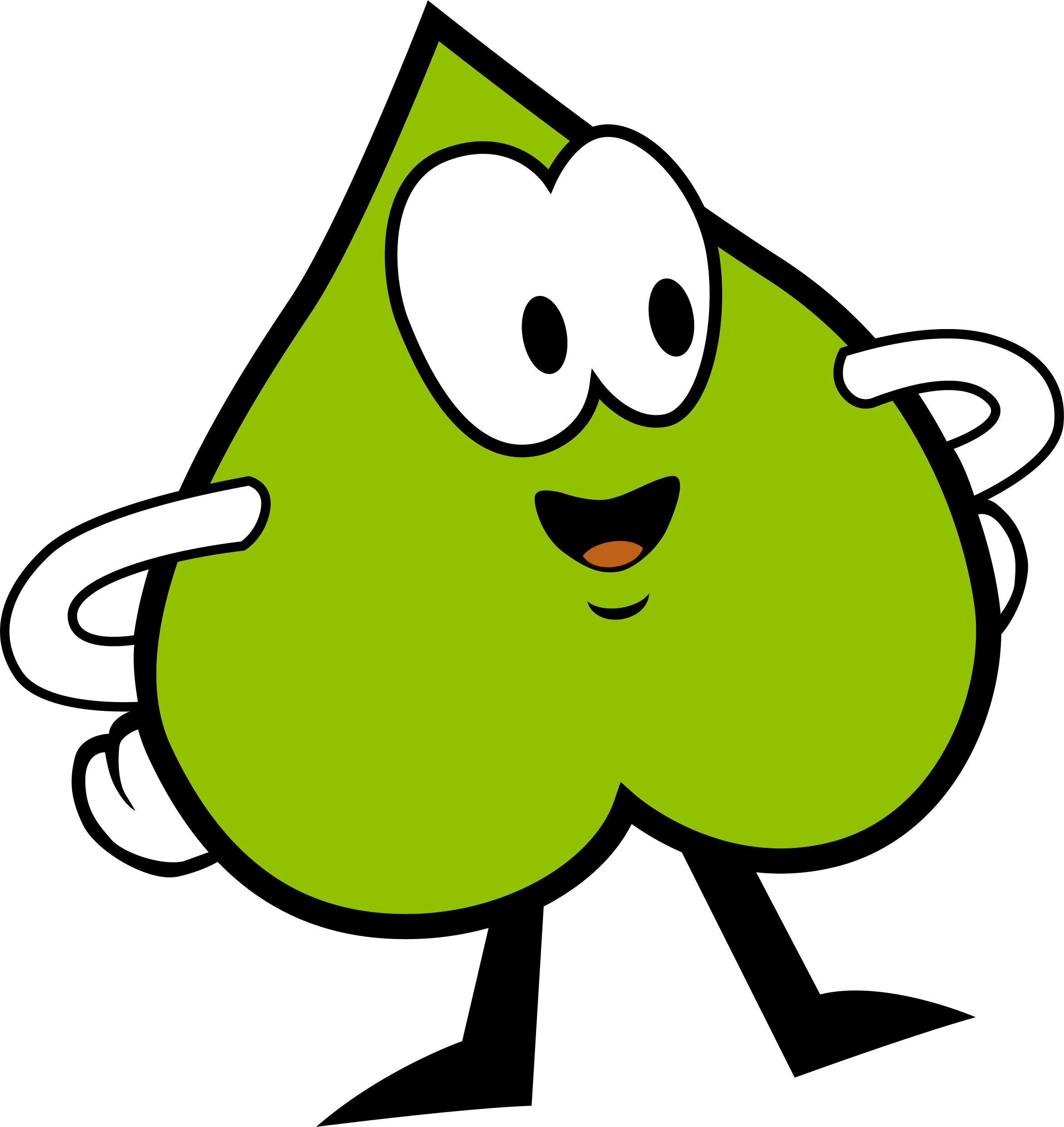 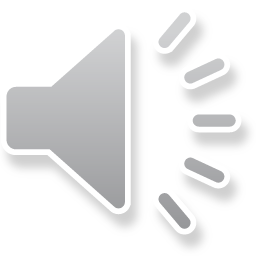 18
13
19
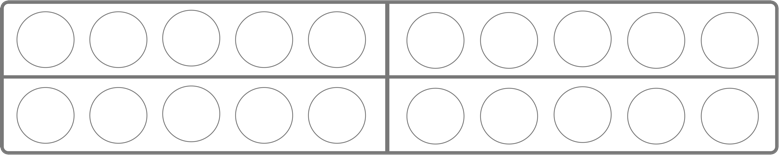 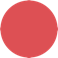 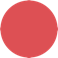 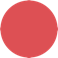 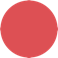 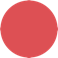 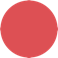 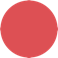 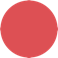 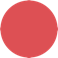 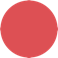 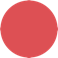 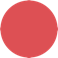 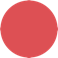 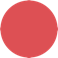 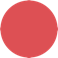 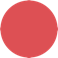 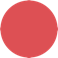 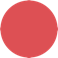 Welche Zahl hörst du ?
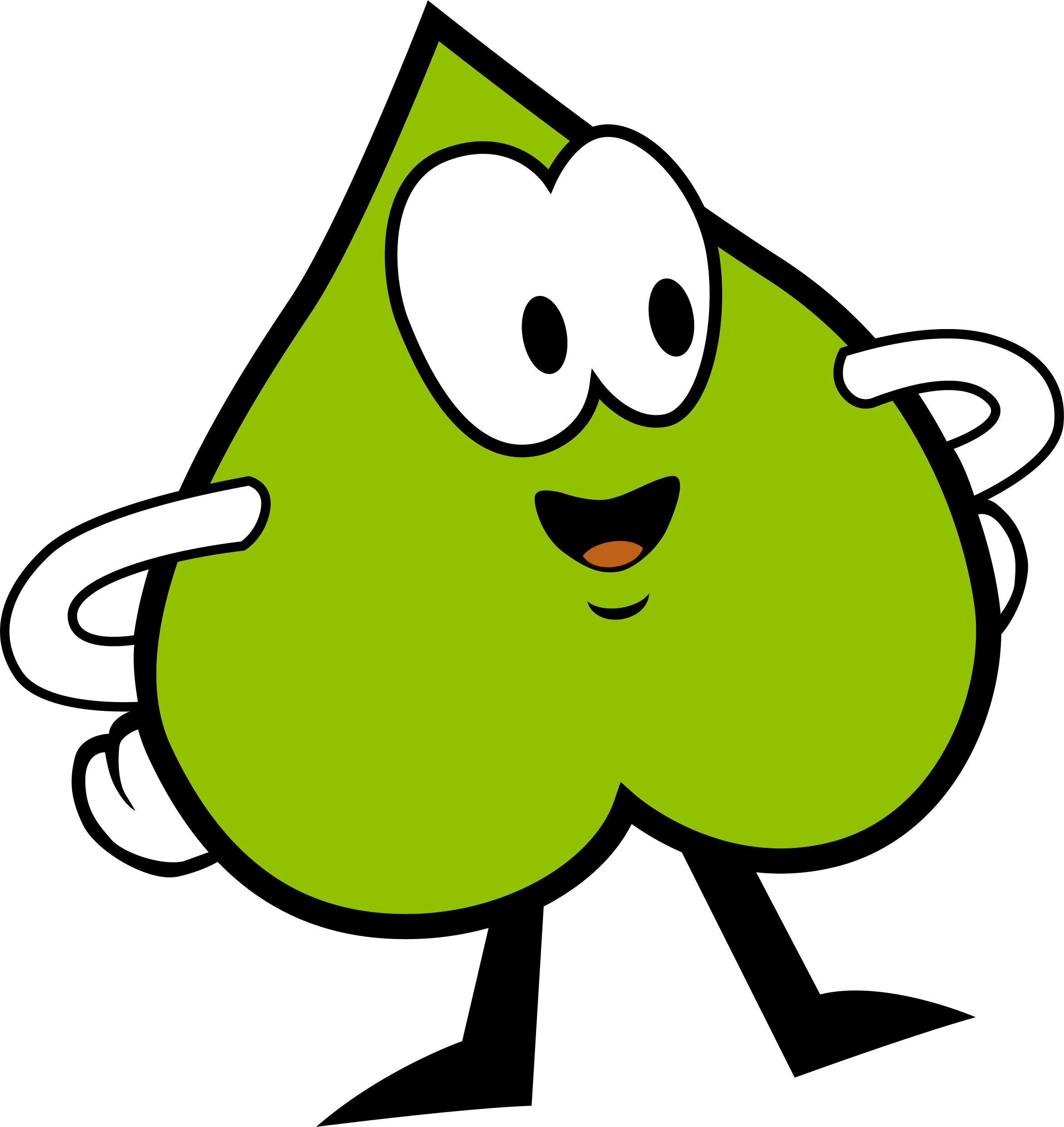 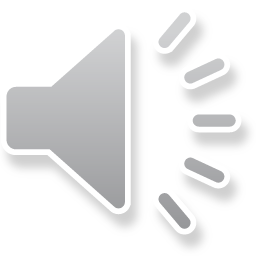 ?
8
0
9
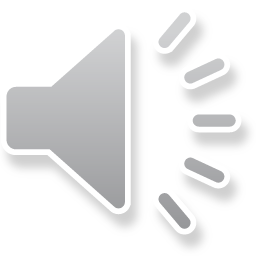 8
0
9
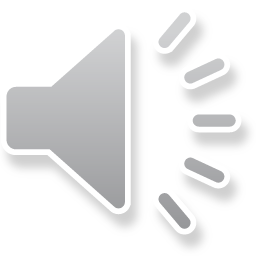 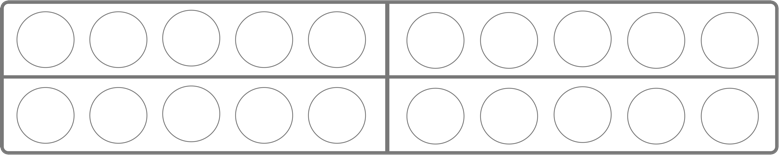 Höre die Zahl noch einmal !
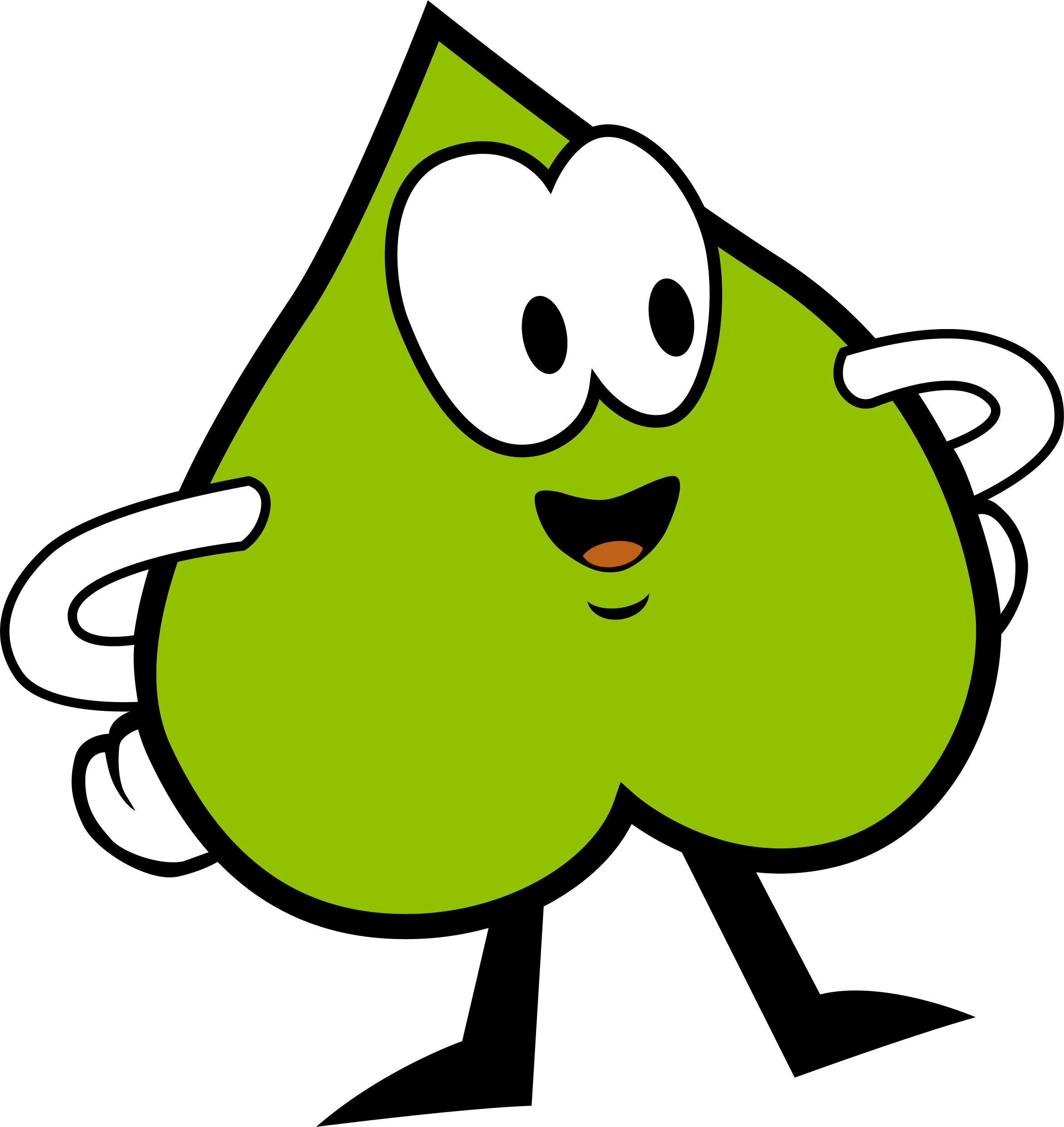 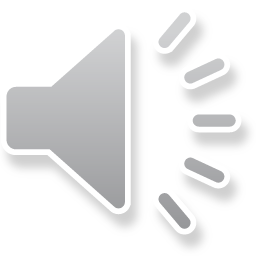 ?
8
0
9
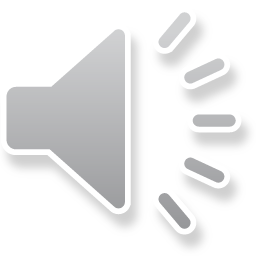 8
0
9
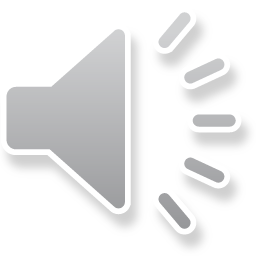 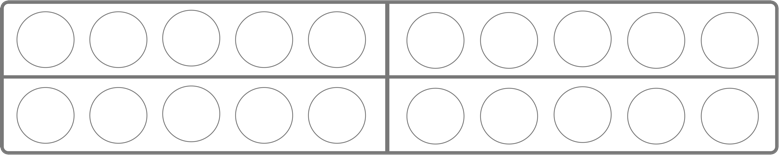 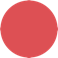 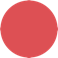 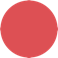 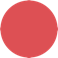 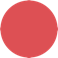 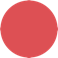 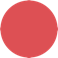 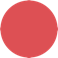 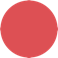 Höre die Zahl noch einmal !
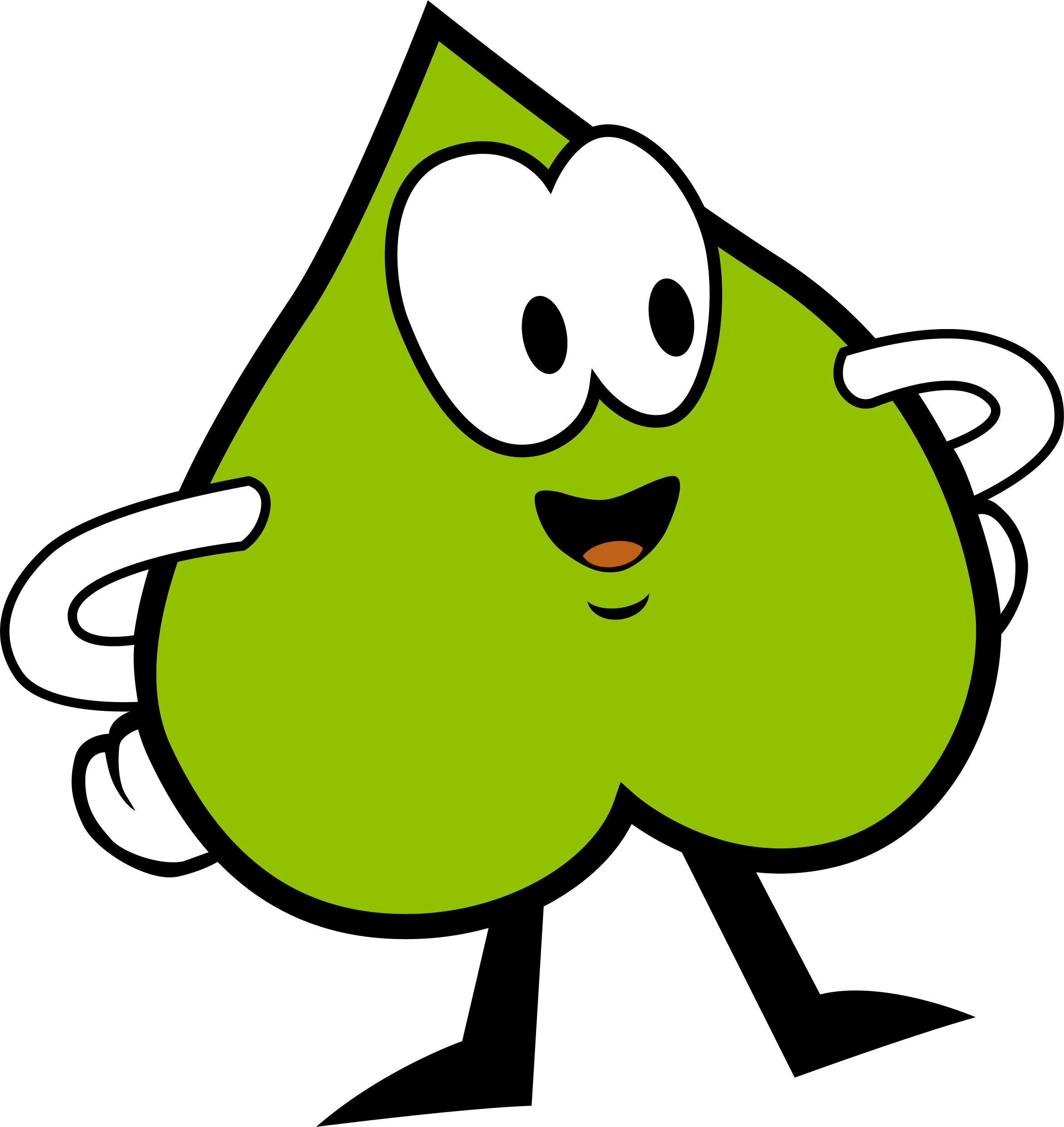 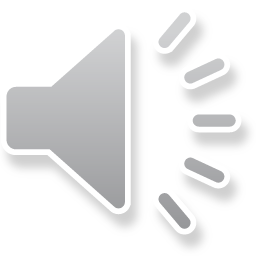 ?
8
0
9
Super gemacht !
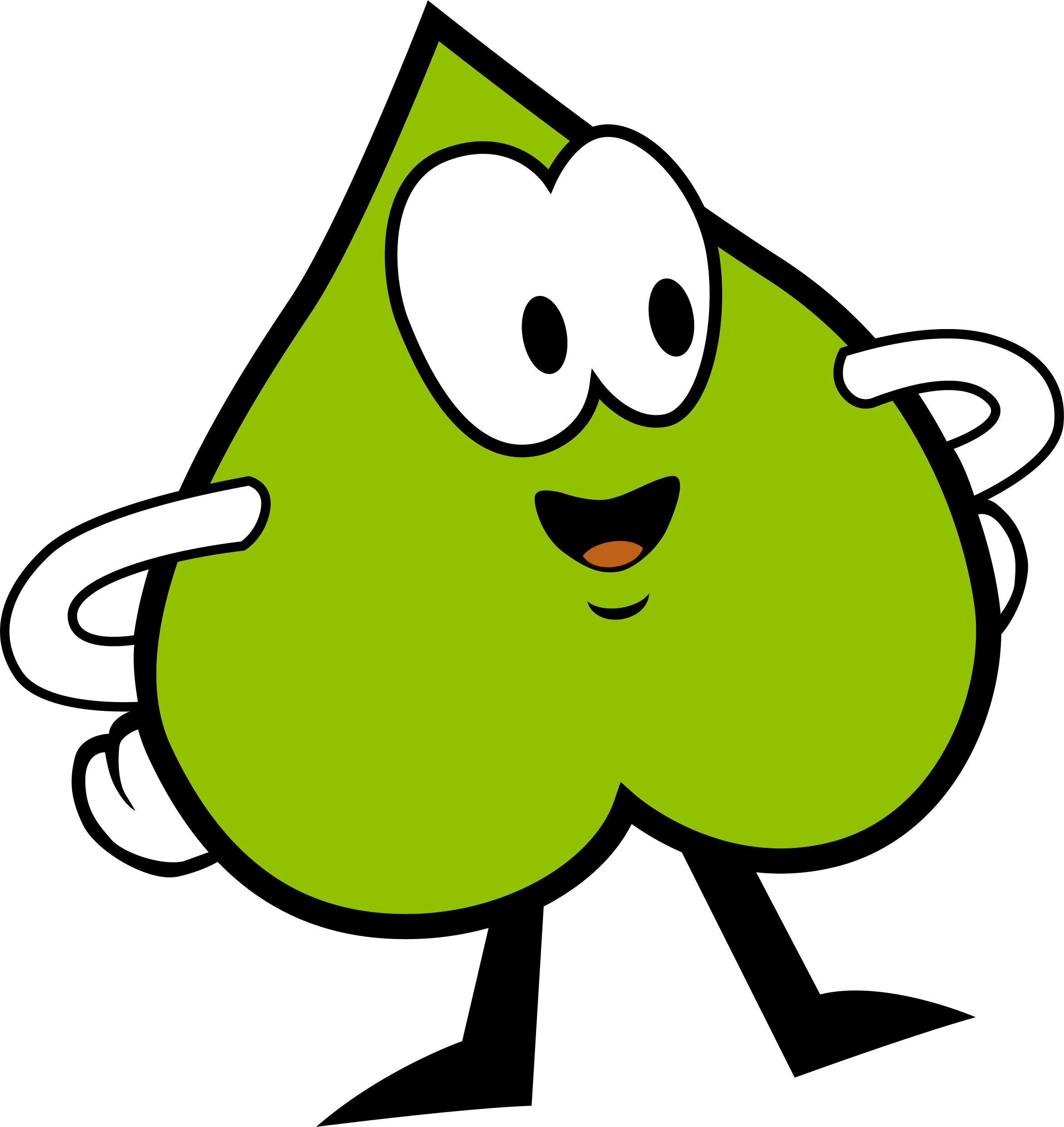 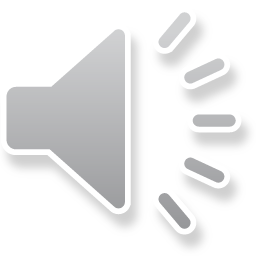 8
0
9
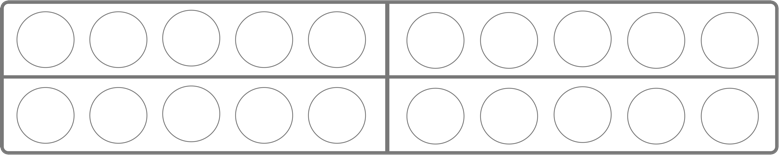 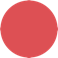 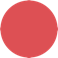 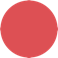 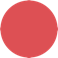 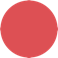 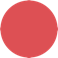 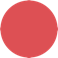 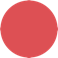 Welche Zahl hörst du ?
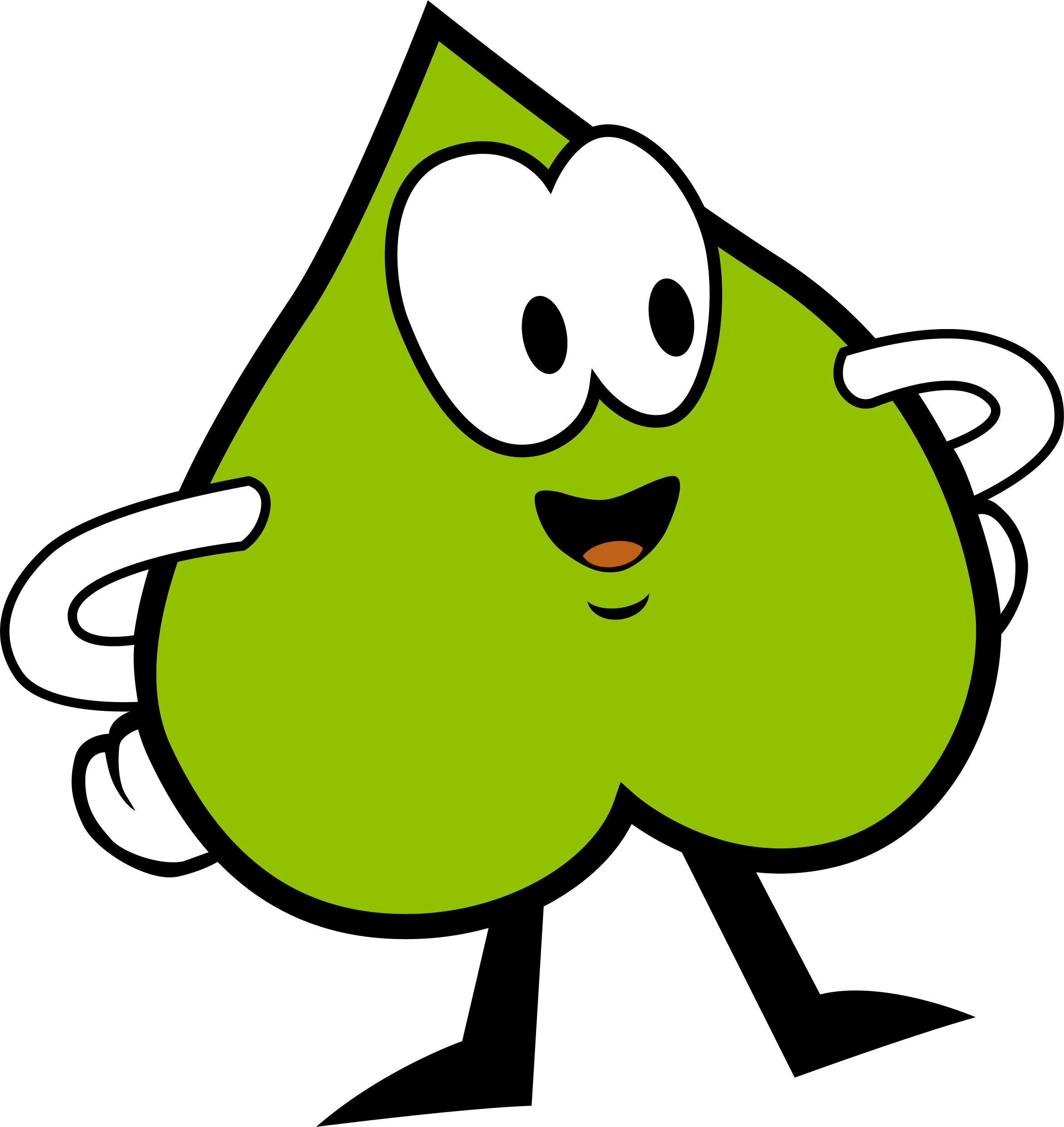 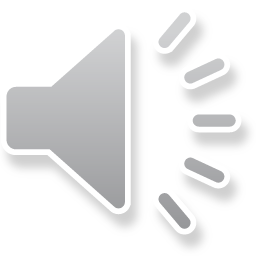 ?
14
15
17
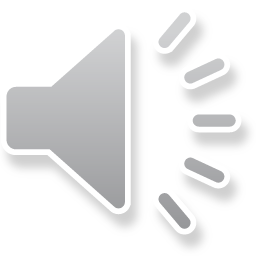 14
15
17
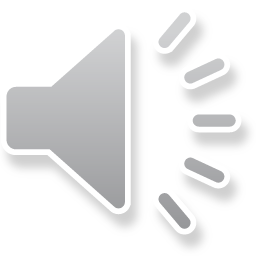 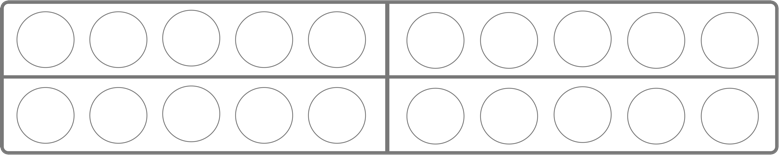 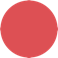 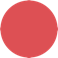 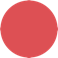 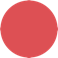 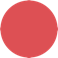 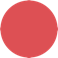 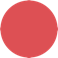 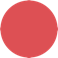 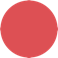 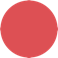 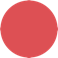 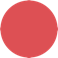 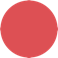 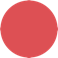 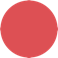 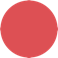 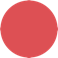 Höre die Zahl noch einmal !
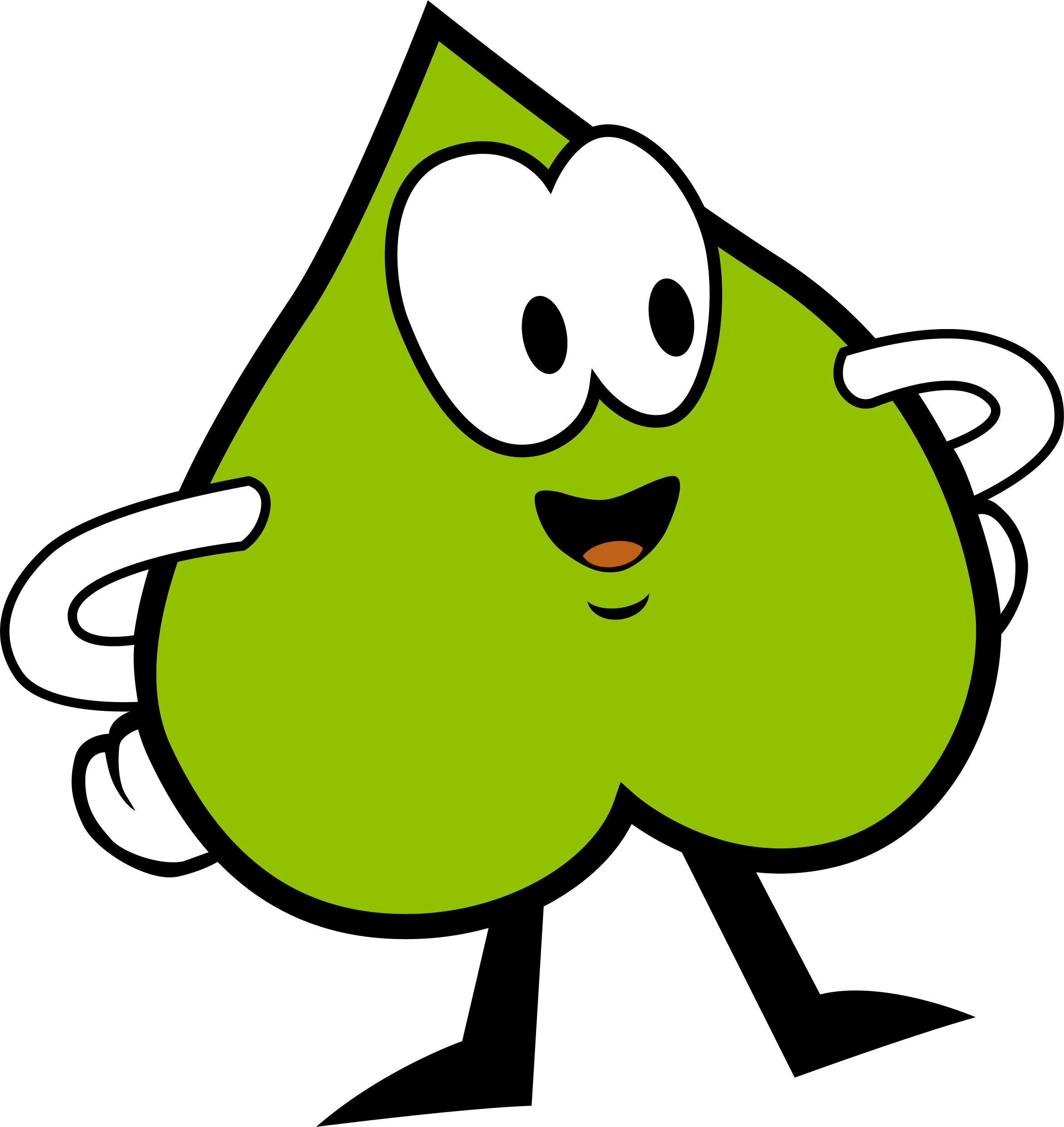 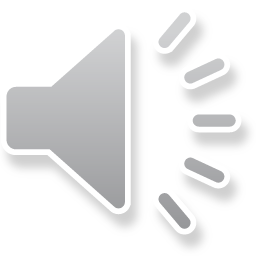 ?
14
15
17
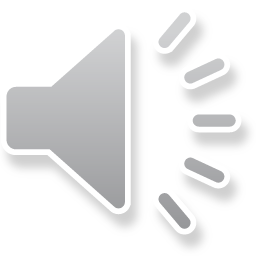 14
15
17
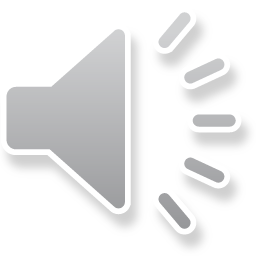 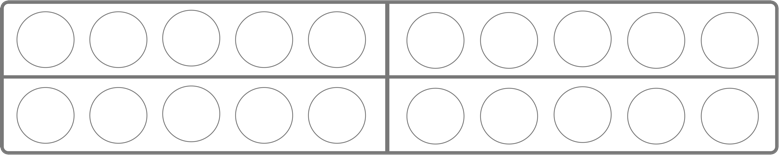 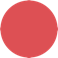 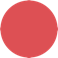 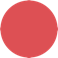 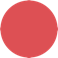 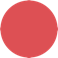 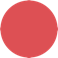 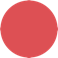 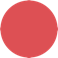 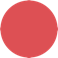 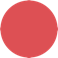 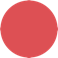 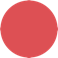 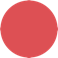 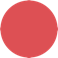 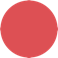 Höre die Zahl noch einmal !
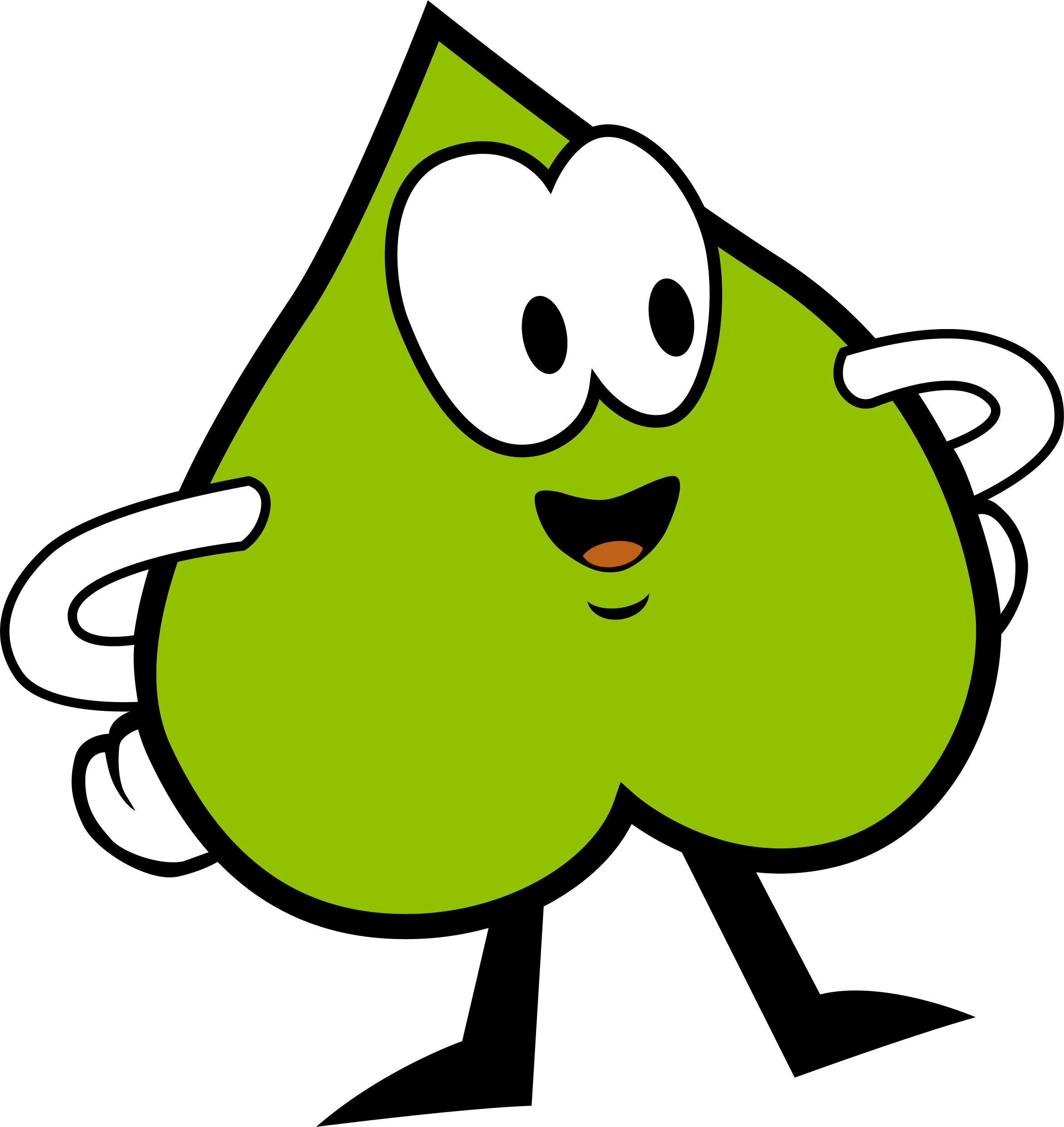 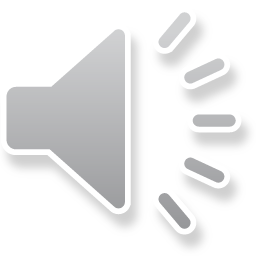 ?
14
15
17
Super gemacht !
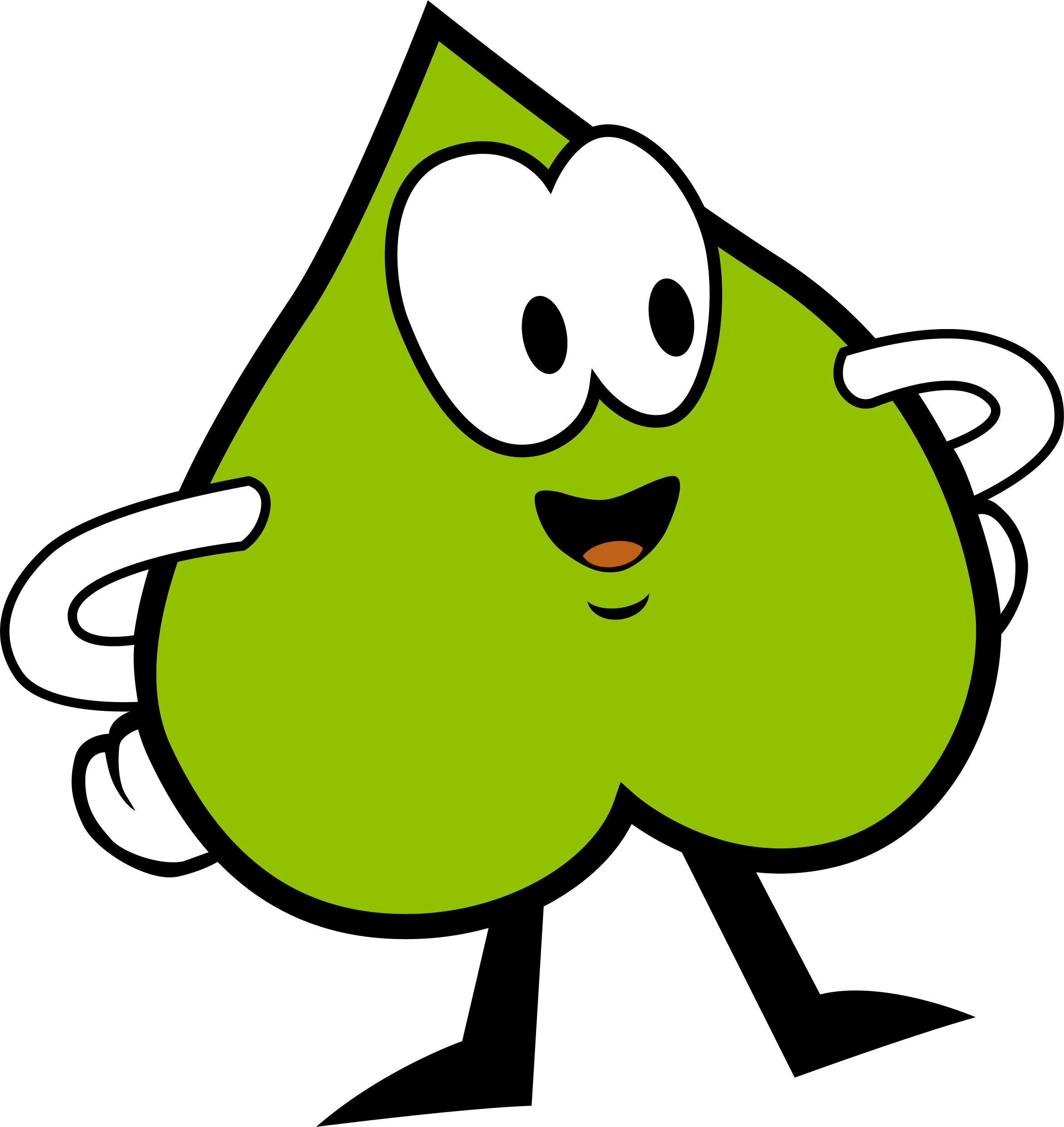 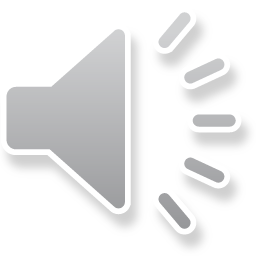 14
15
17
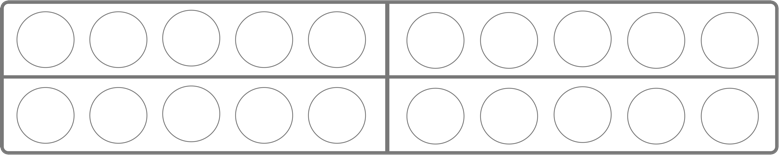 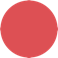 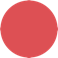 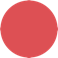 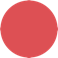 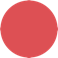 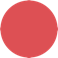 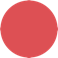 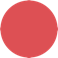 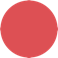 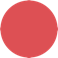 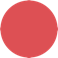 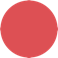 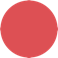 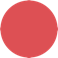 Welche Zahl hörst du ?
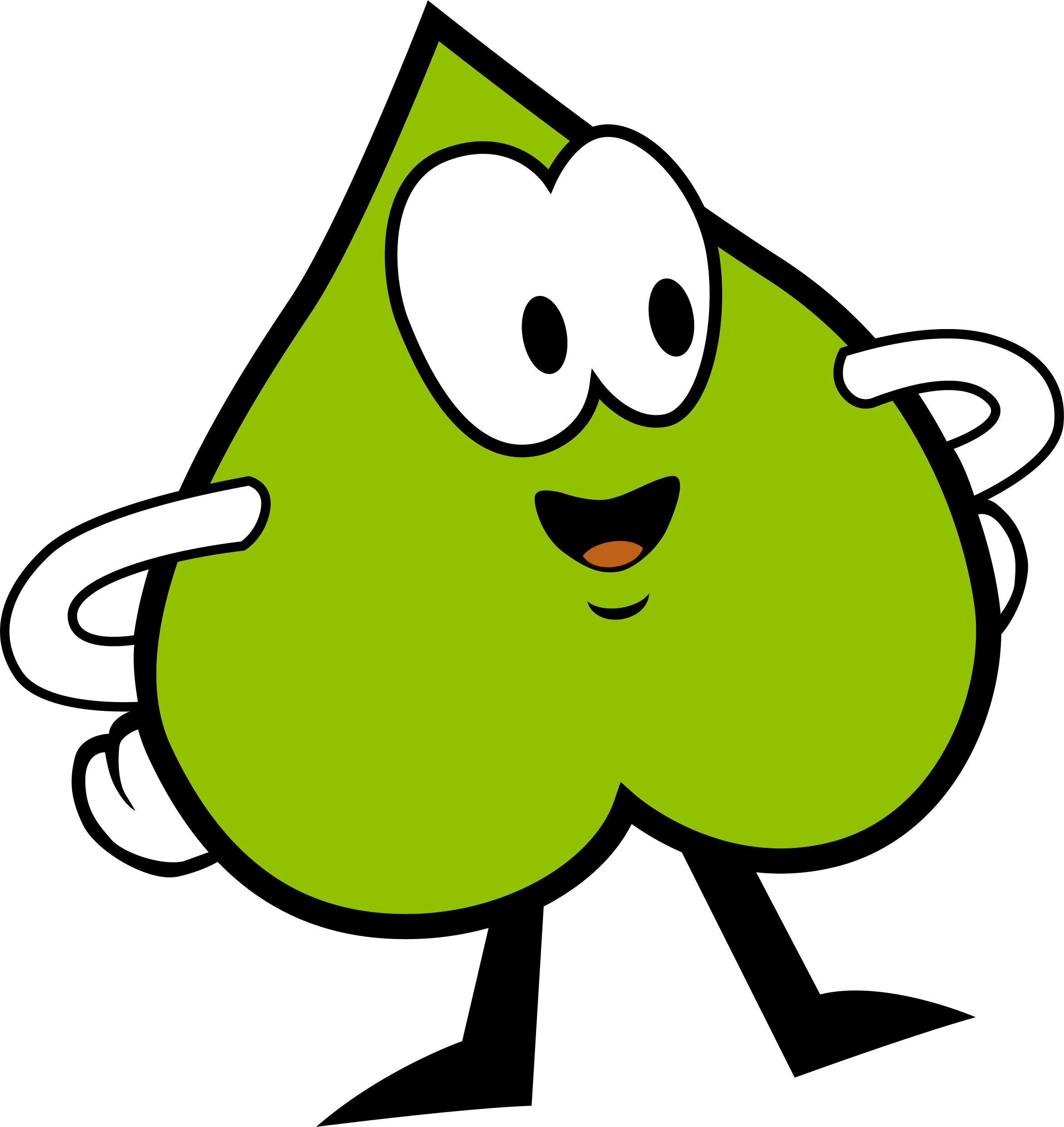 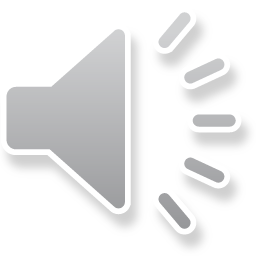 ?
10
12
20
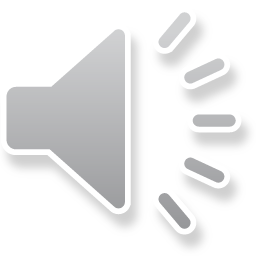 10
12
20
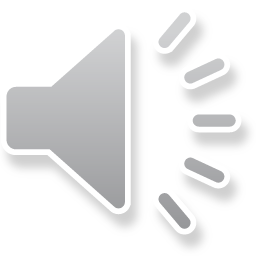 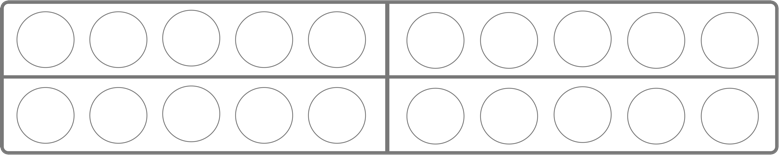 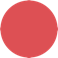 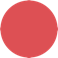 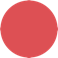 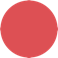 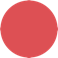 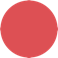 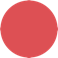 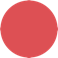 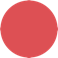 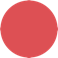 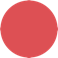 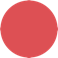 Höre die Zahl noch einmal !
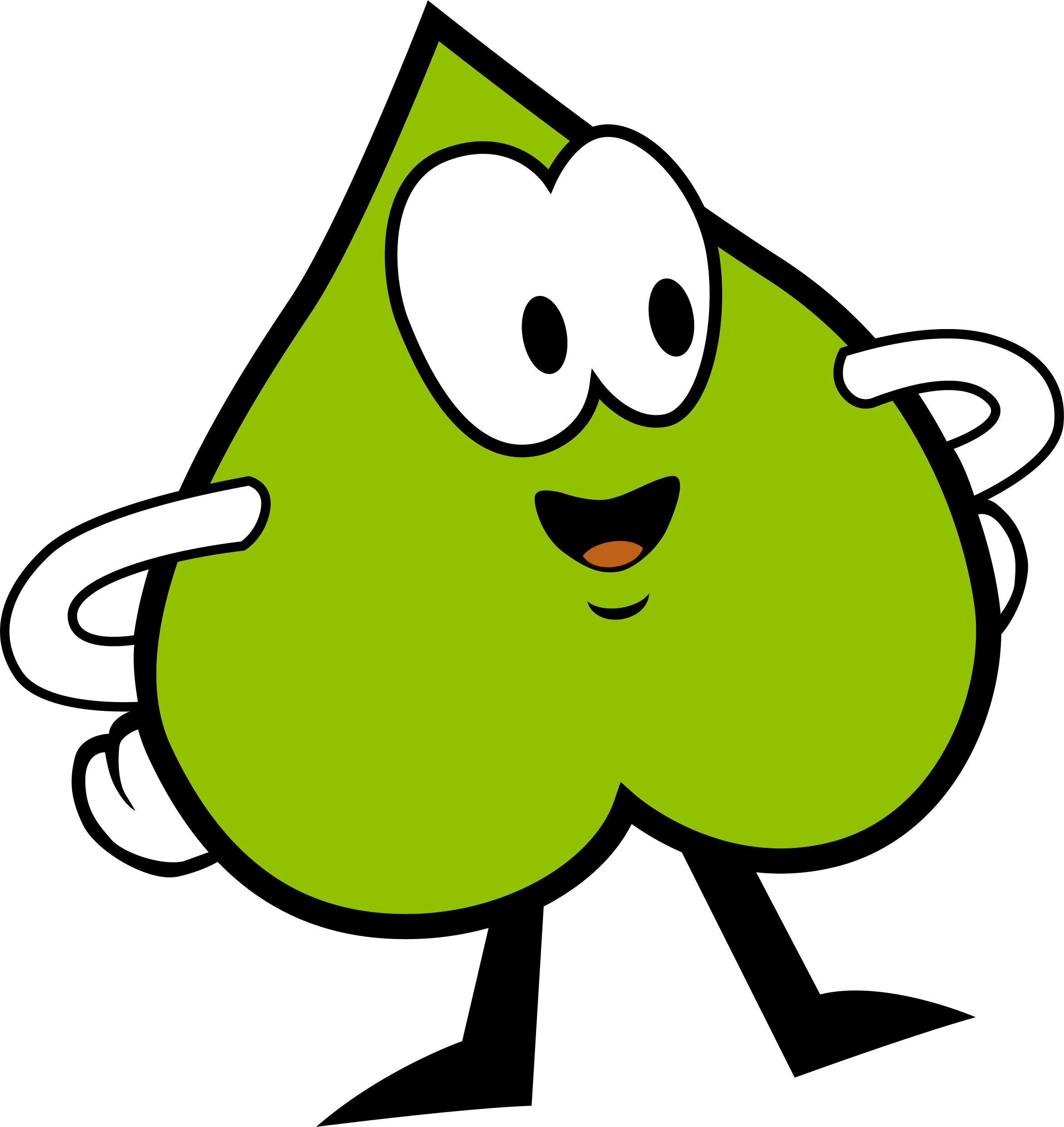 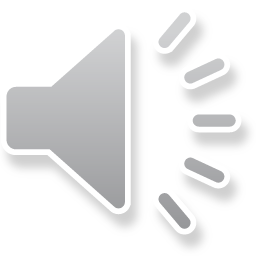 ?
10
12
20
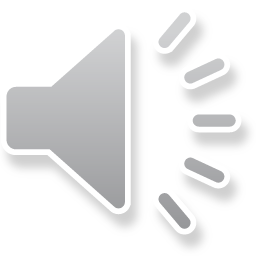 10
12
20
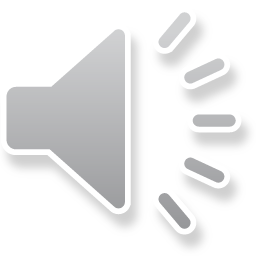 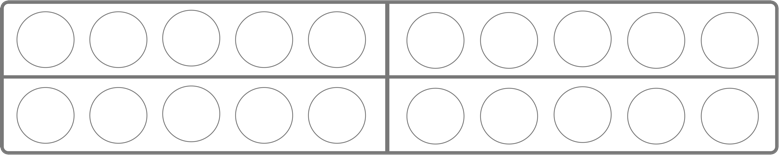 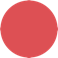 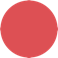 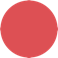 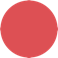 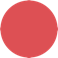 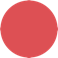 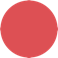 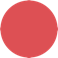 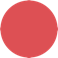 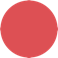 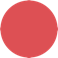 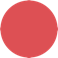 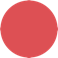 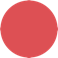 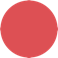 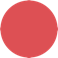 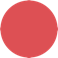 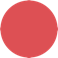 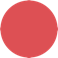 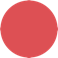 Höre die Zahl noch einmal !
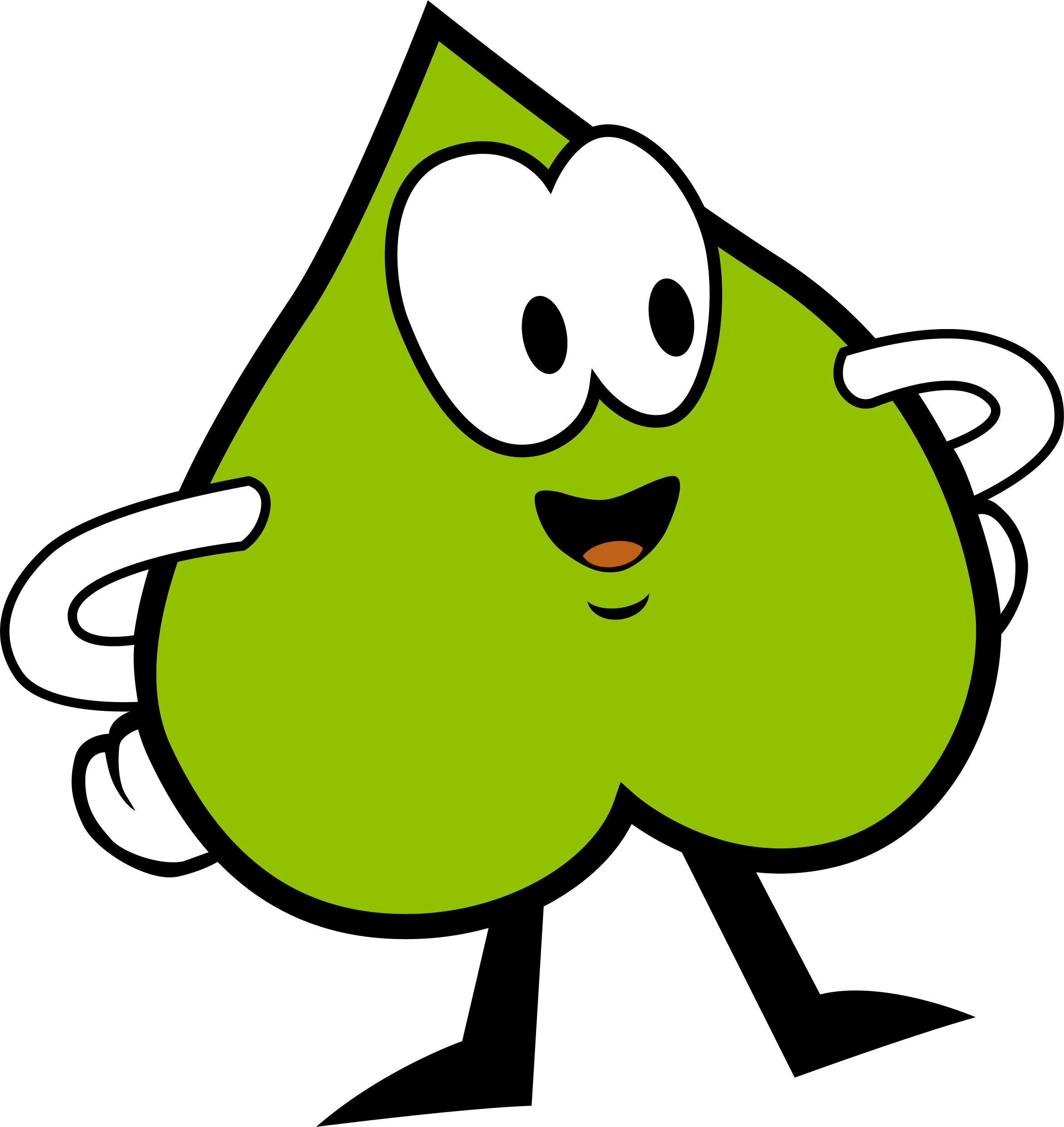 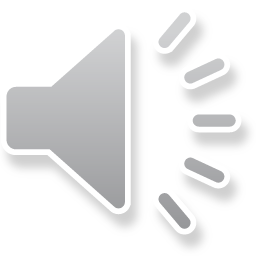 ?
10
12
20
Super gemacht !
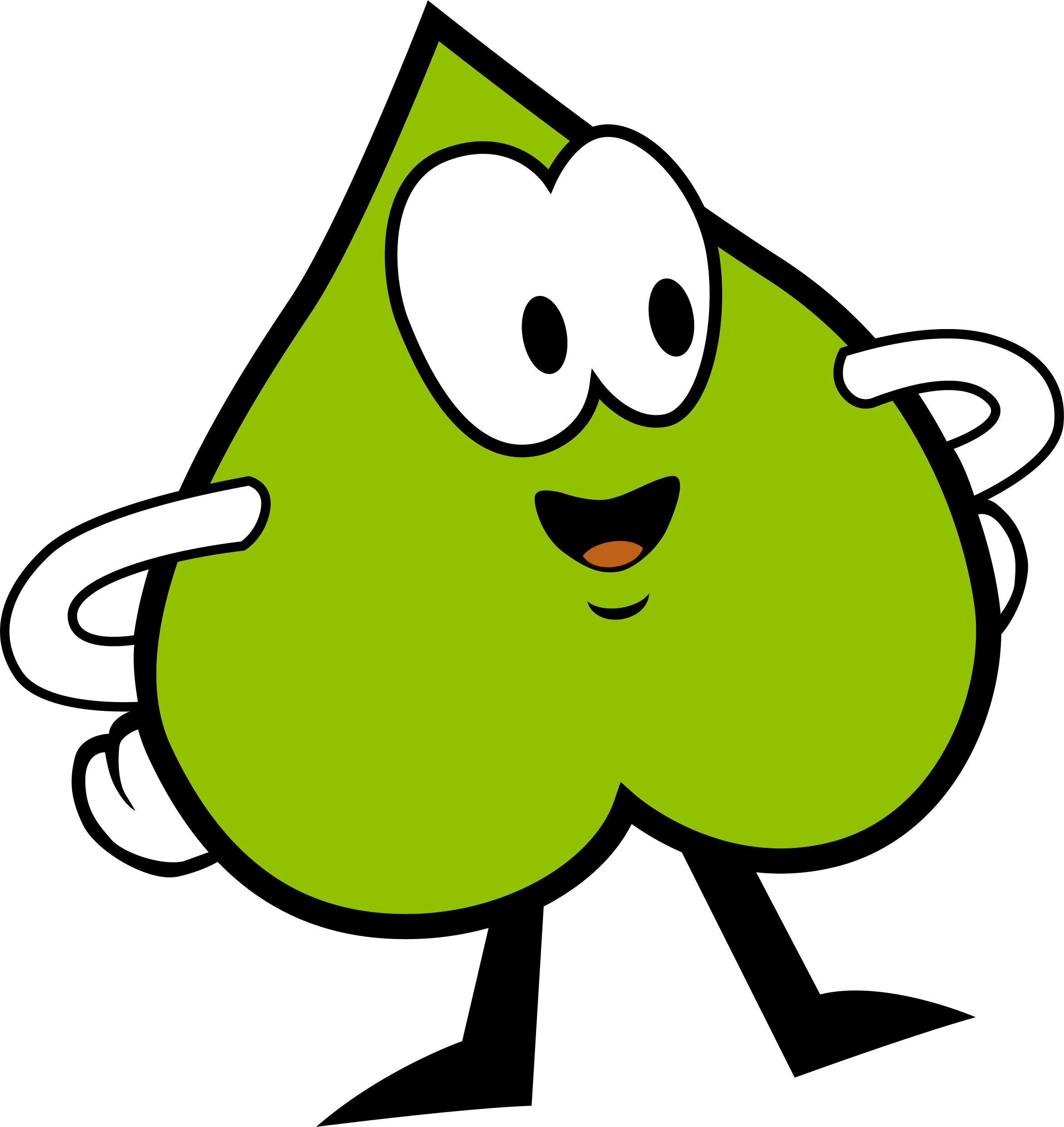 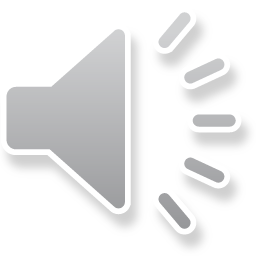 10
12
20
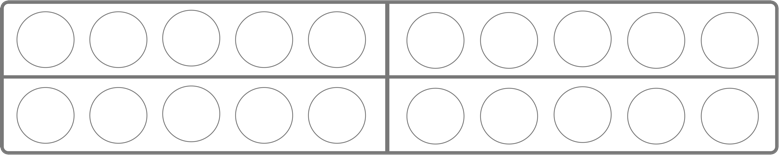 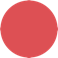 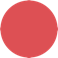 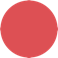 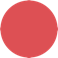 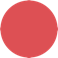 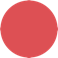 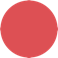 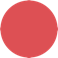 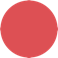 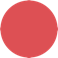 Welche Zahl hörst du ?
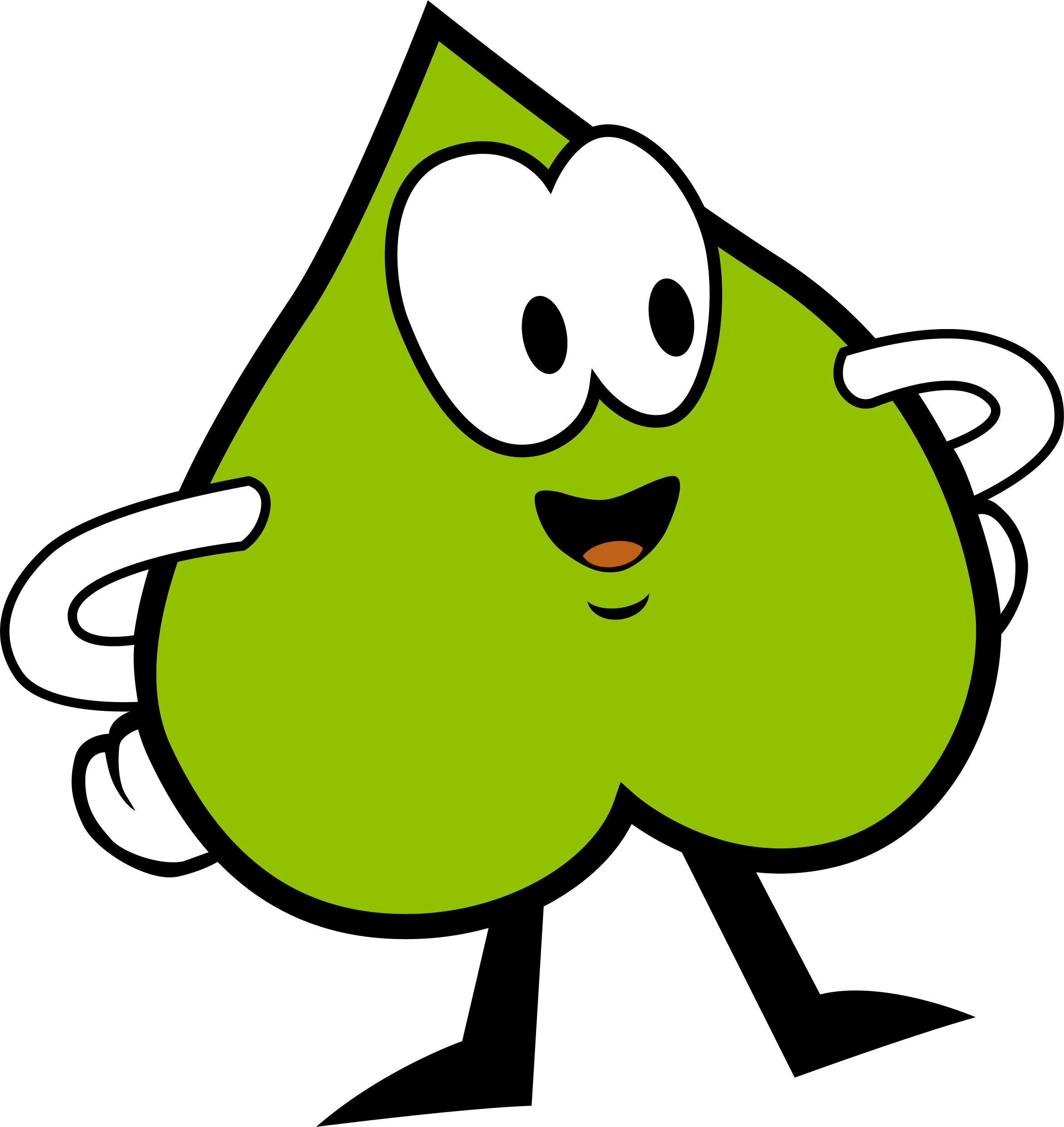 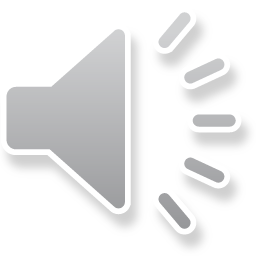 ?
16
19
12
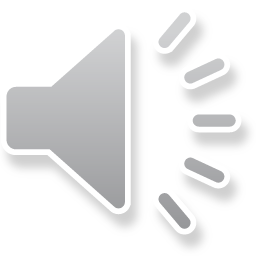 16
19
12
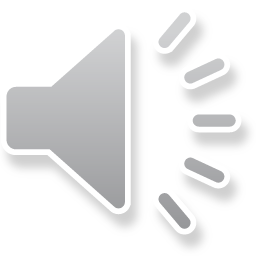 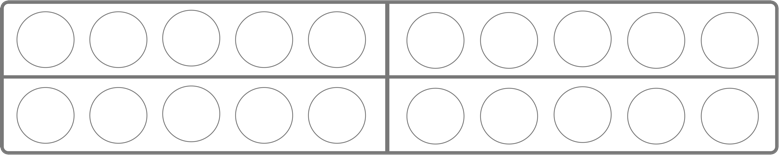 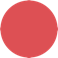 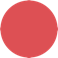 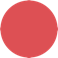 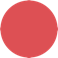 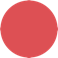 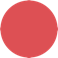 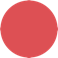 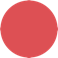 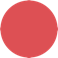 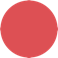 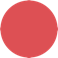 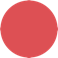 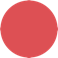 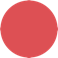 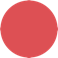 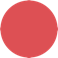 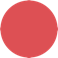 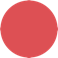 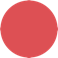 Höre die Zahl noch einmal !
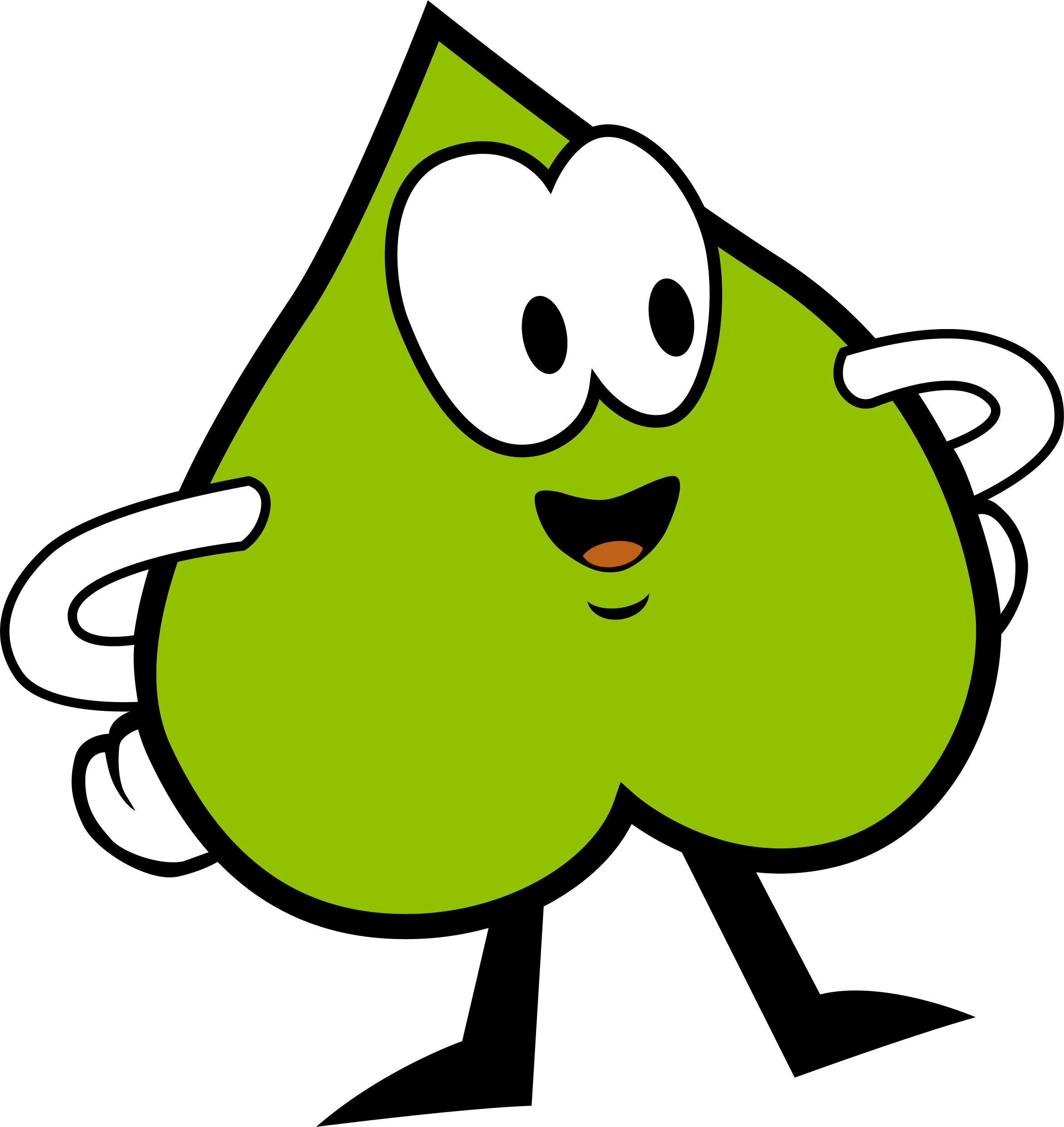 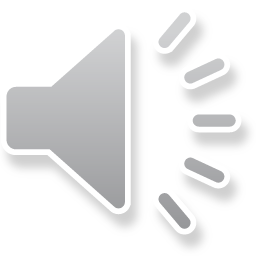 ?
16
19
12
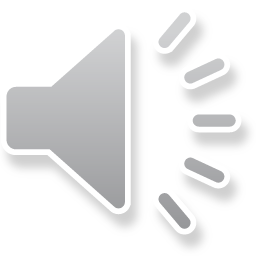 16
19
12
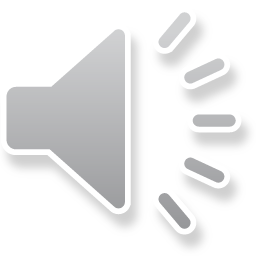 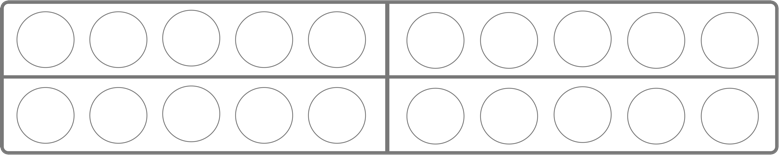 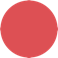 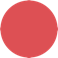 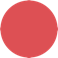 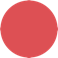 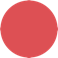 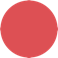 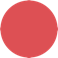 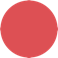 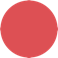 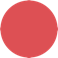 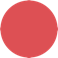 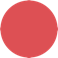 Höre die Zahl noch einmal !
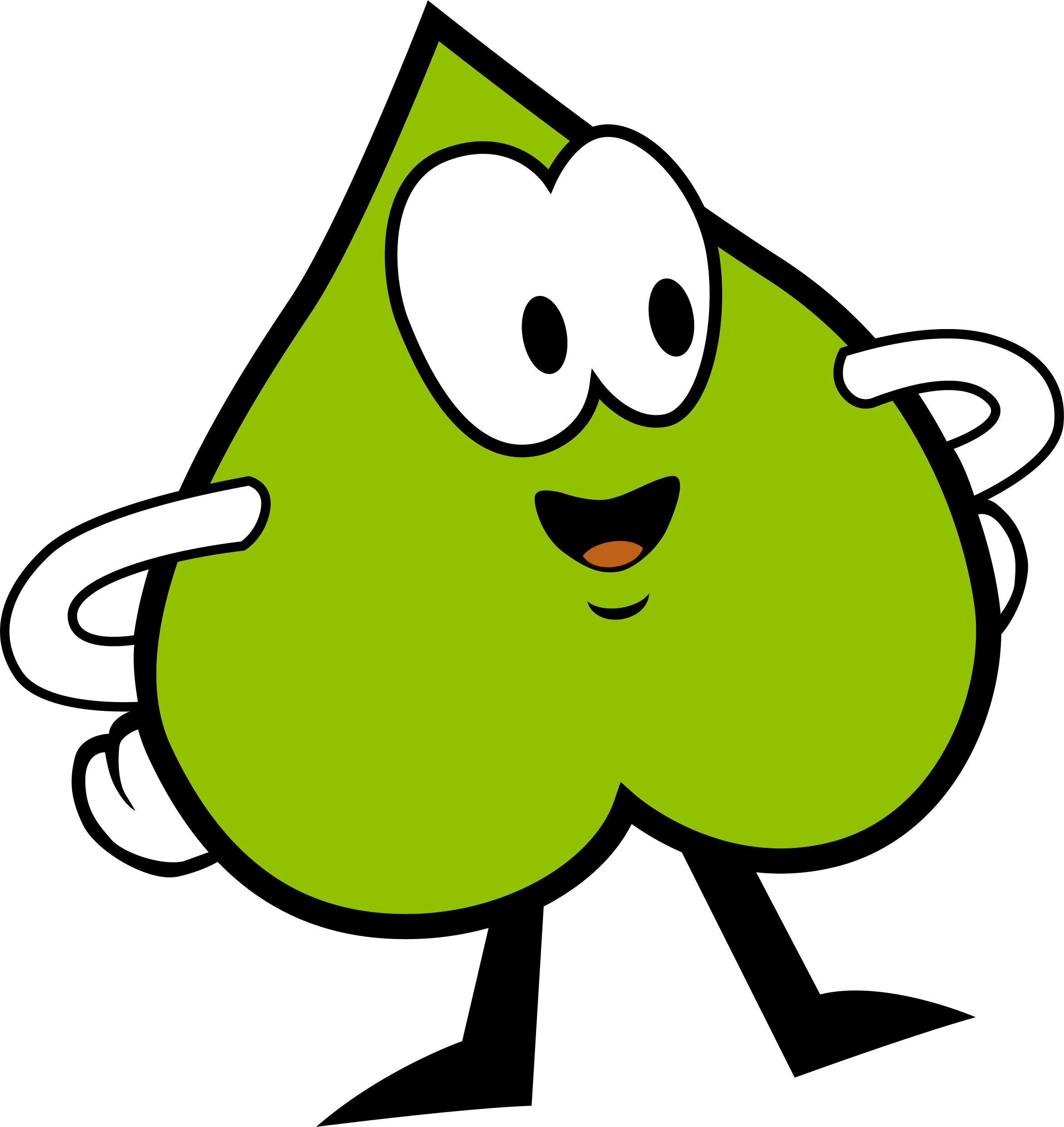 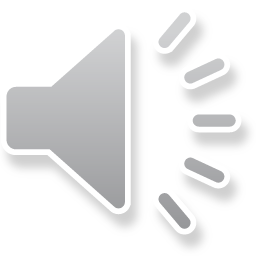 ?
16
19
12
Super gemacht !
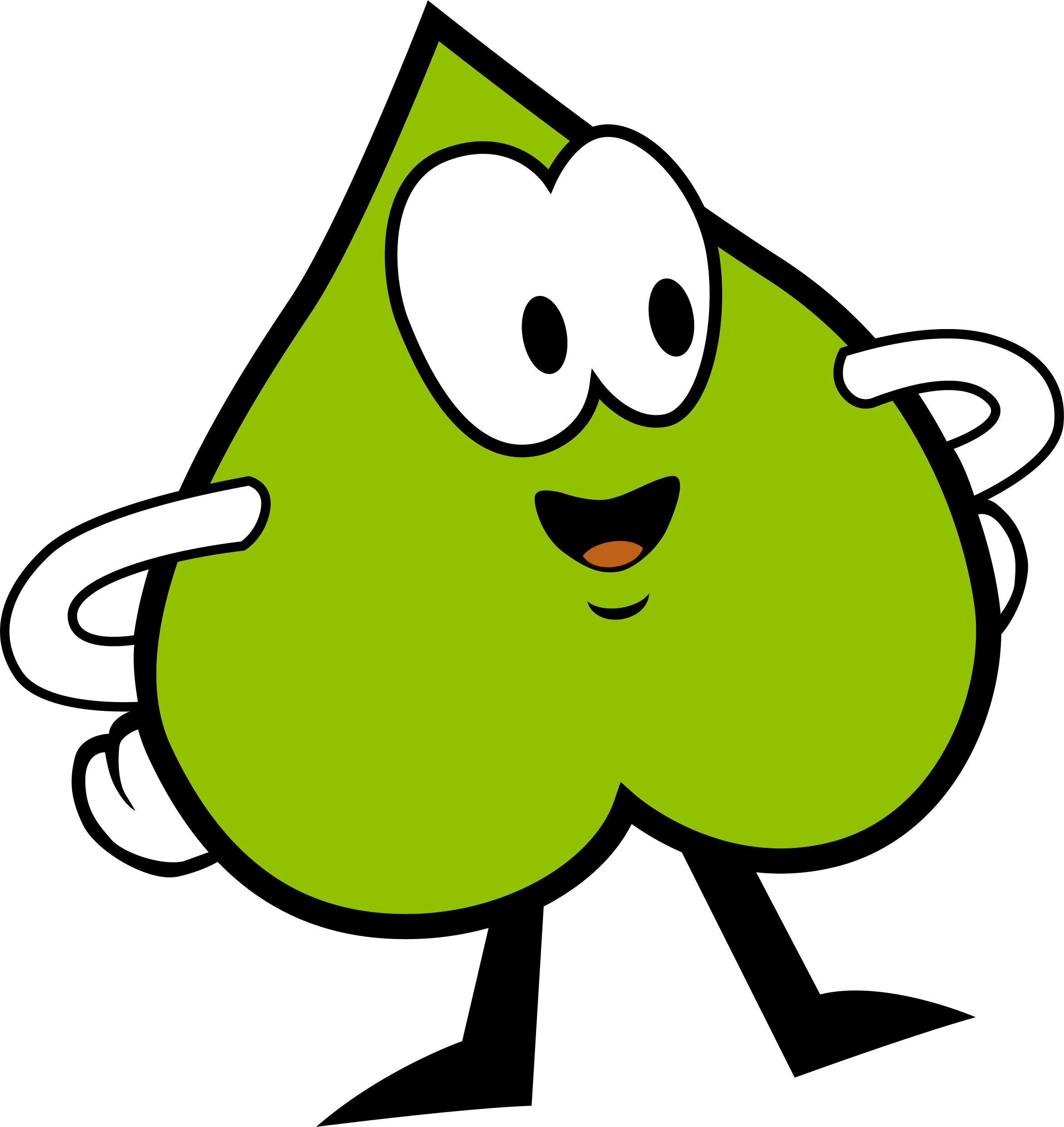 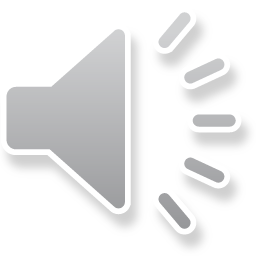 16
19
12
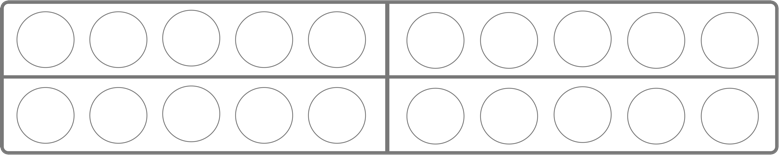 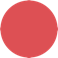 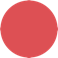 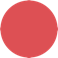 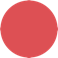 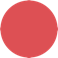 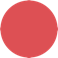 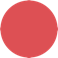 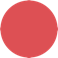 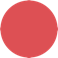 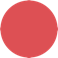 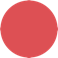 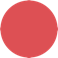 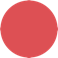 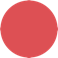 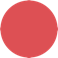 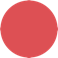 Welche Zahl hörst du ?
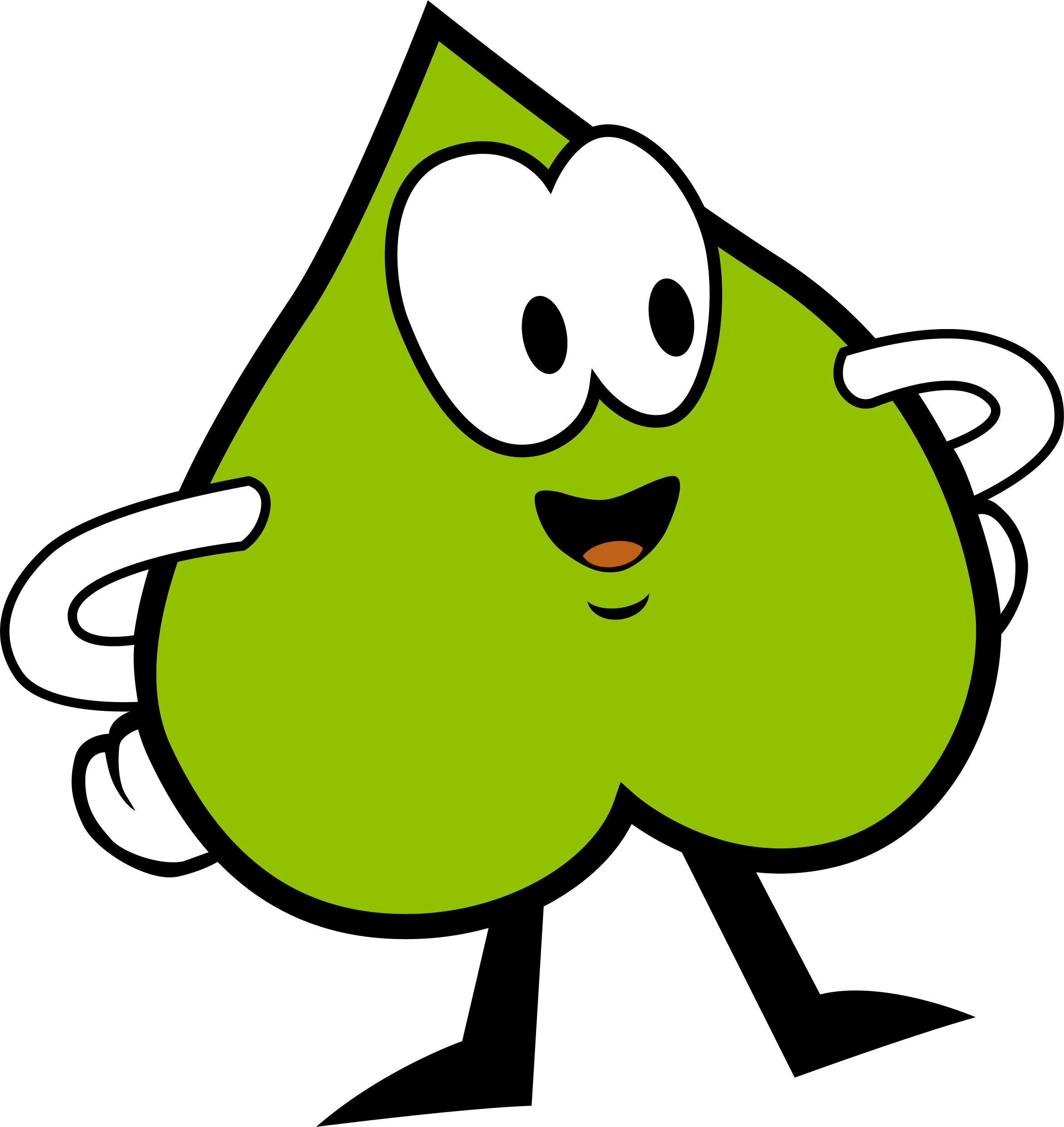 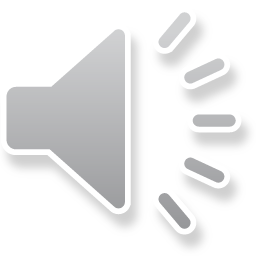 ?
0
9
6
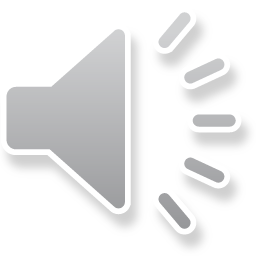 0
9
6
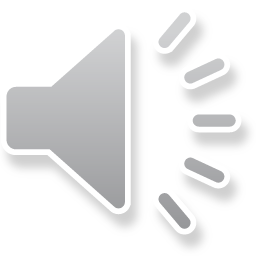 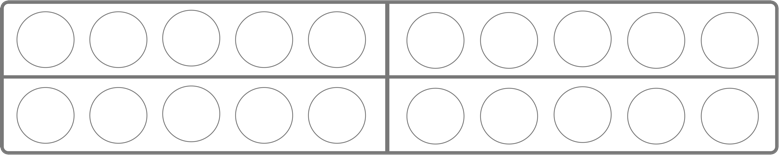 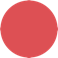 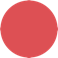 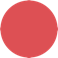 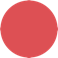 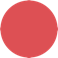 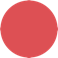 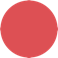 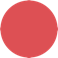 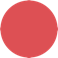 Höre die Zahl noch einmal !
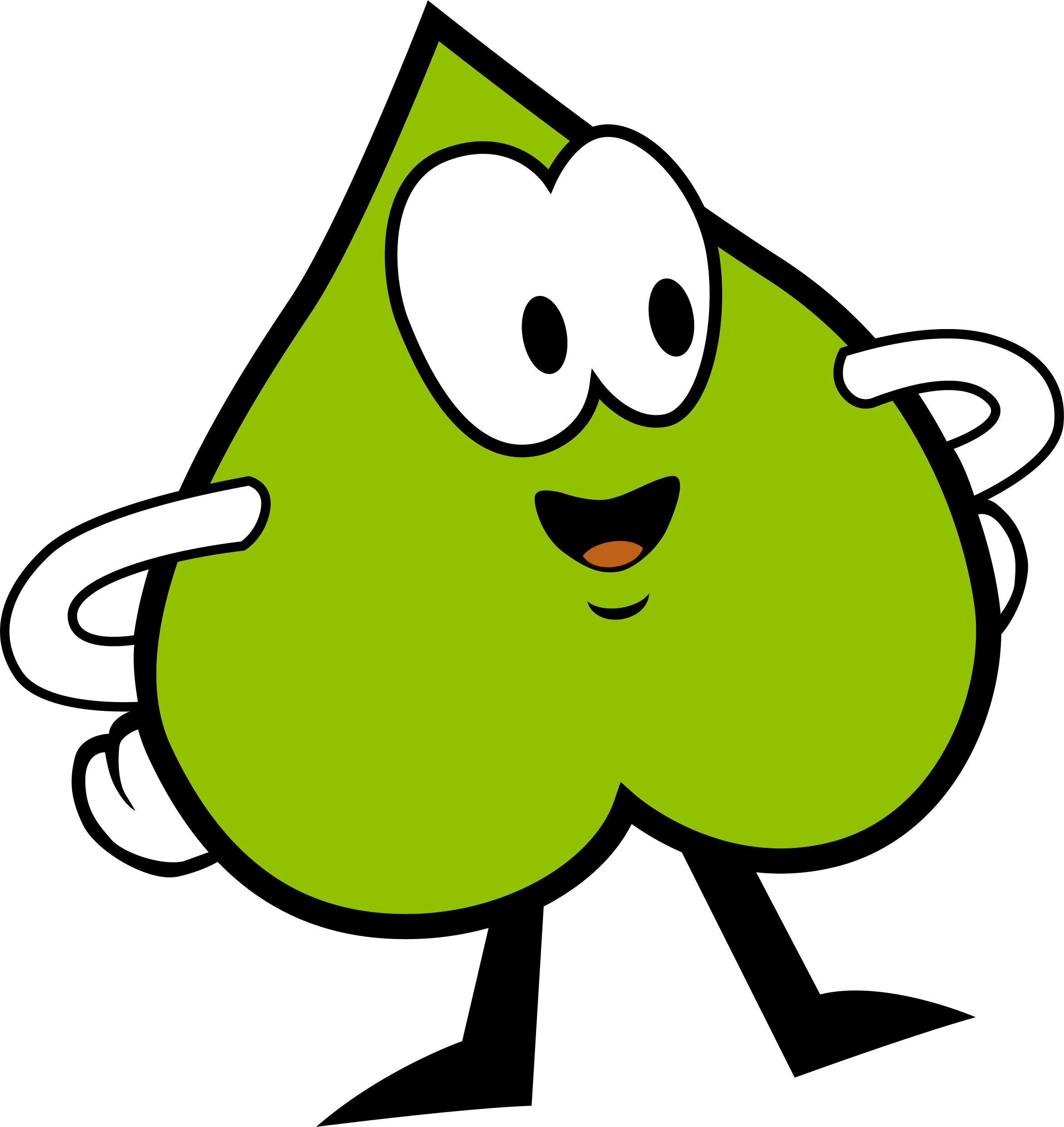 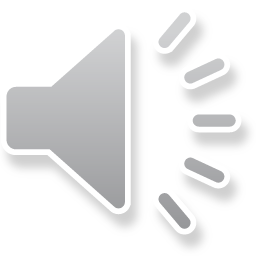 ?
0
9
6
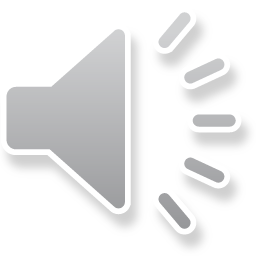 0
9
6
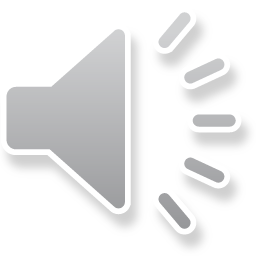 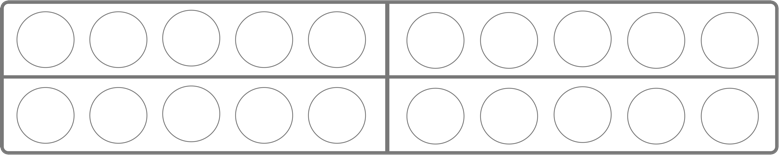 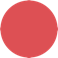 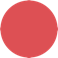 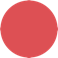 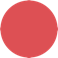 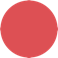 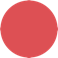 Höre die Zahl noch einmal !
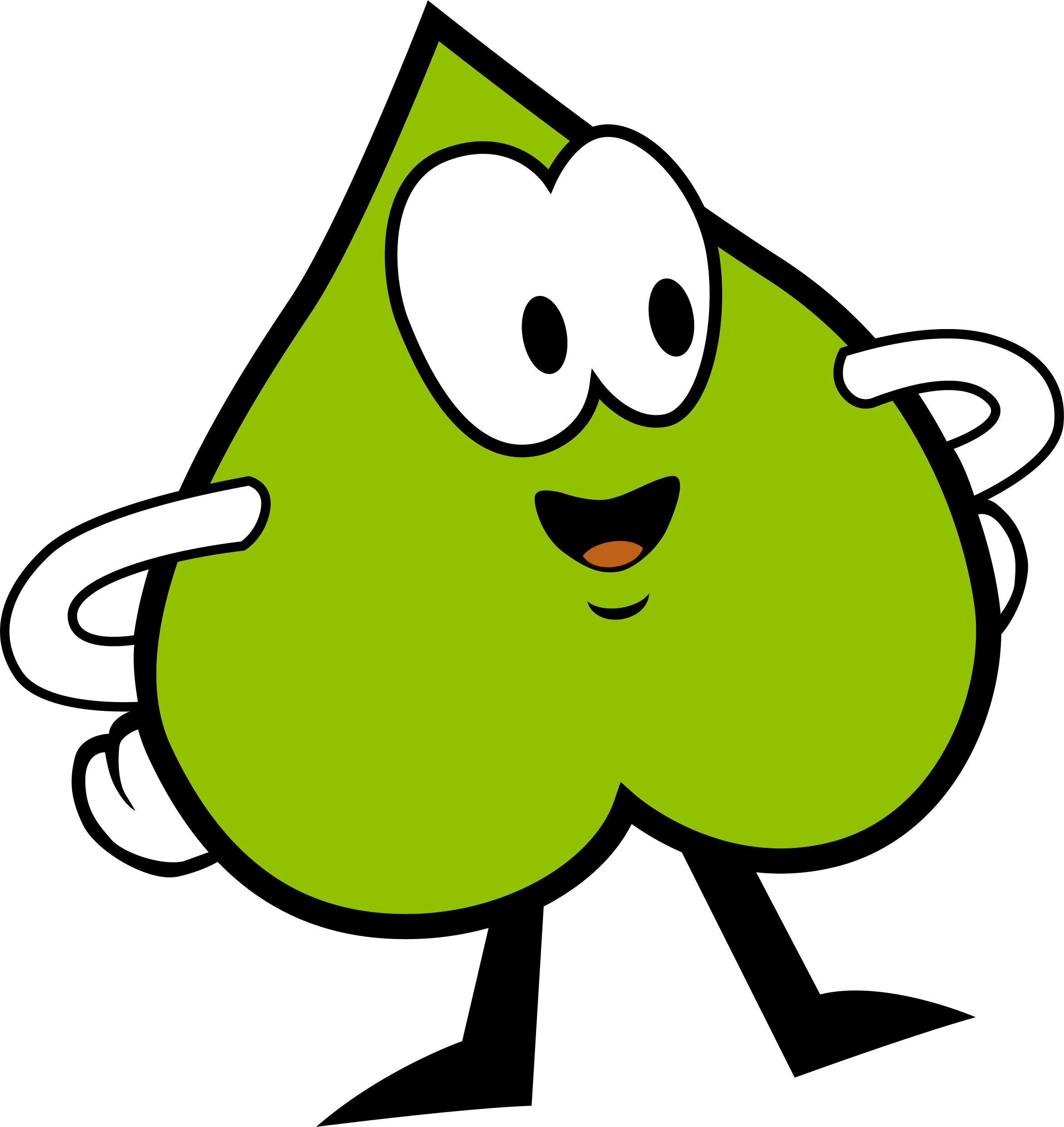 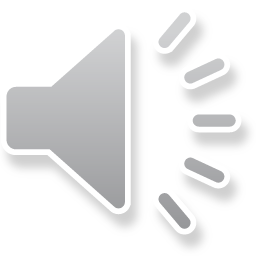 ?
0
9
6
Super gemacht !
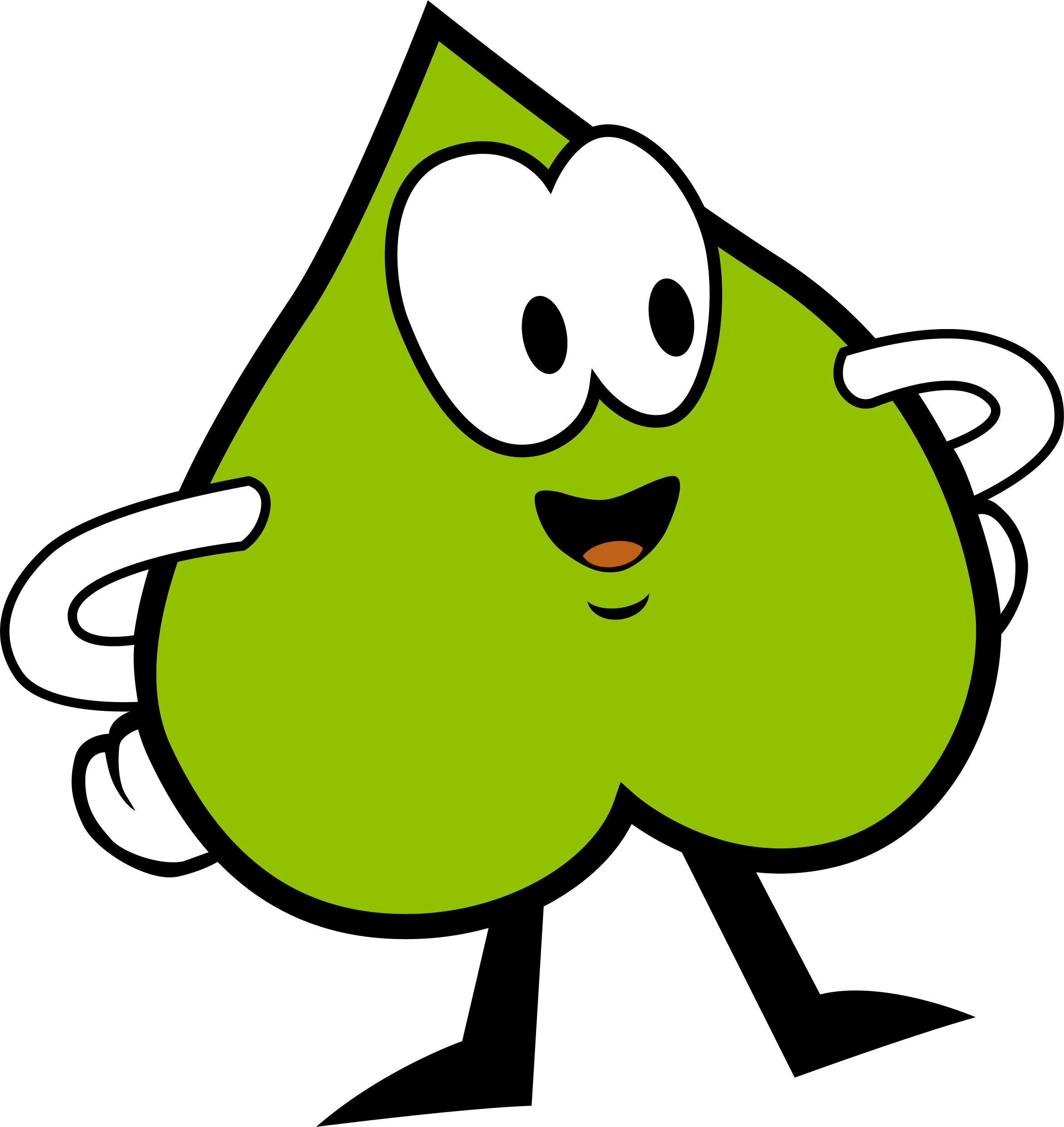 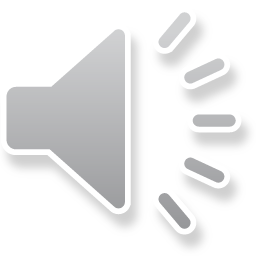 0
9
6
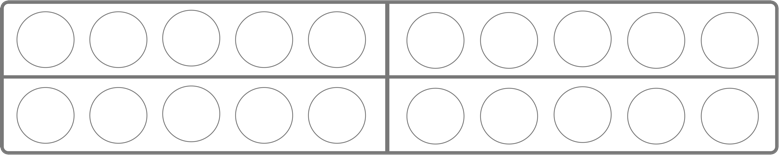 Welche Zahl hörst du ?
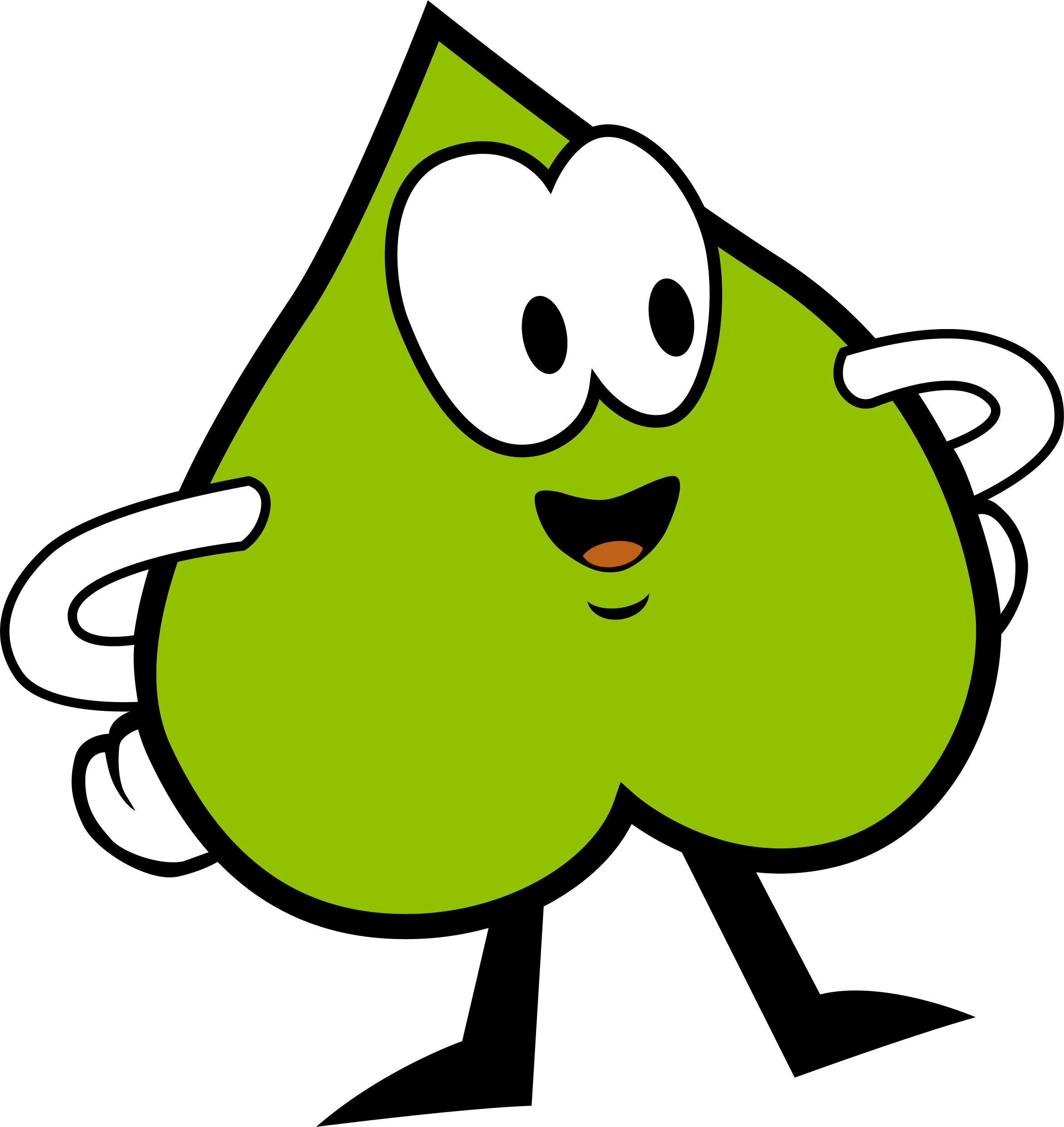 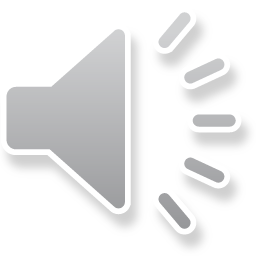 ?
17
1
11
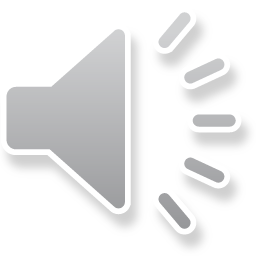 17
1
11
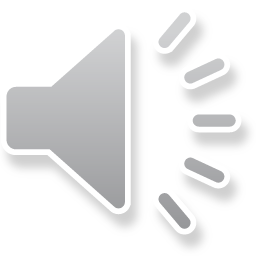 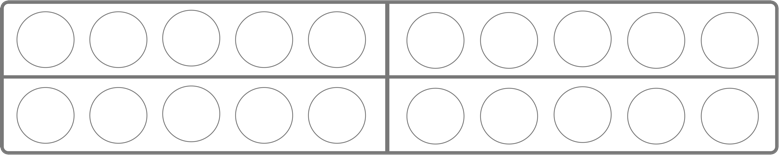 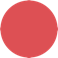 Höre die Zahl noch einmal !
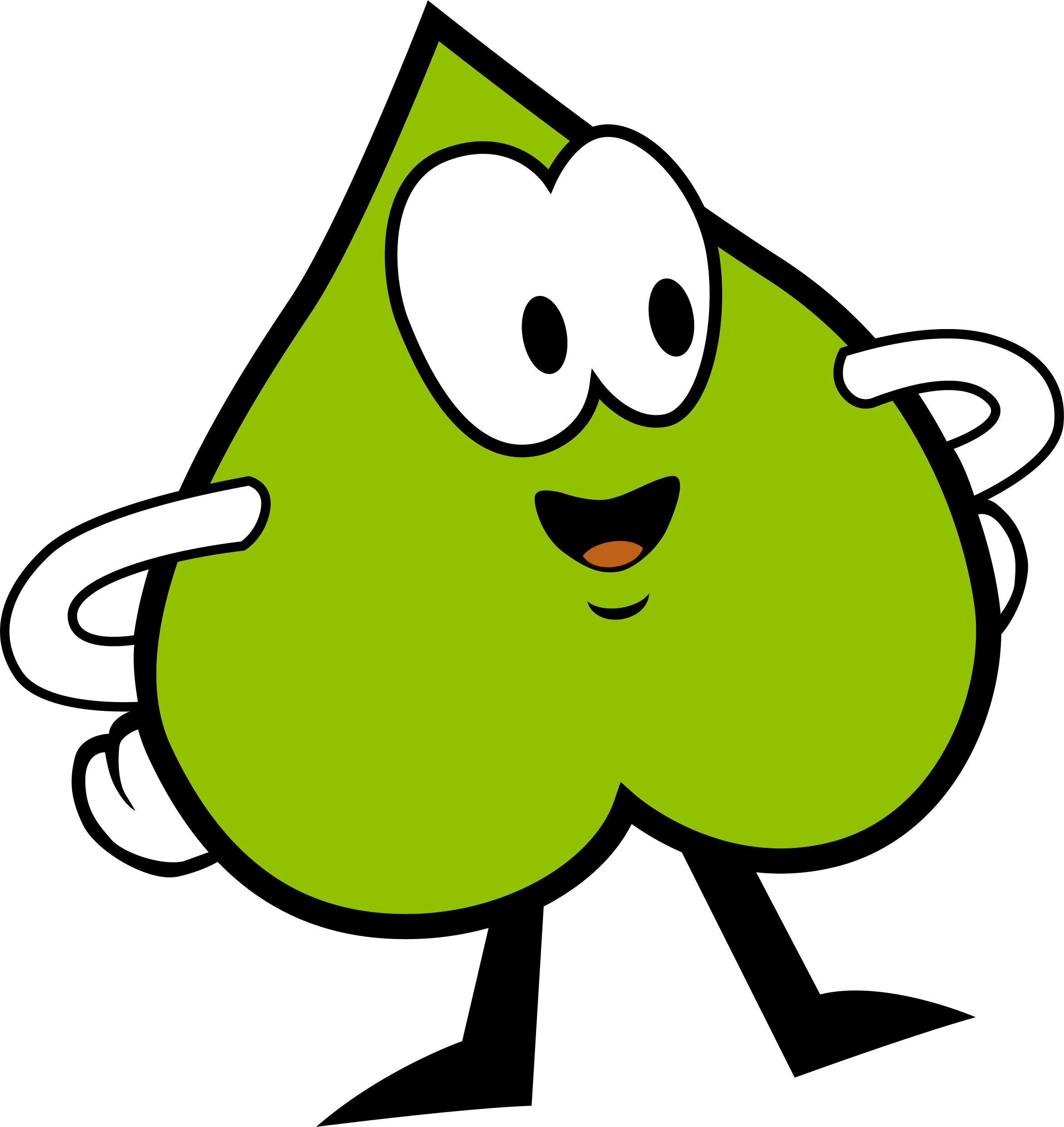 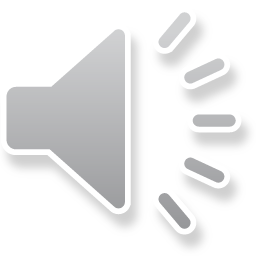 ?
17
1
11
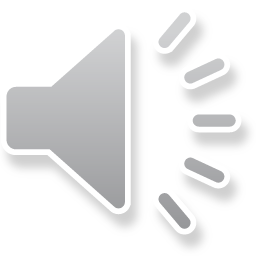 17
1
11
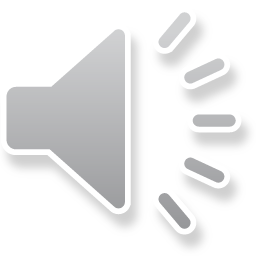 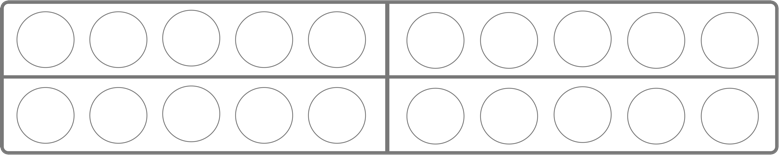 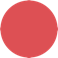 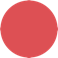 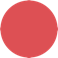 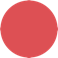 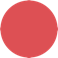 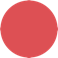 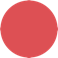 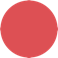 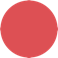 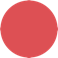 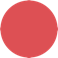 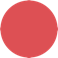 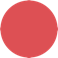 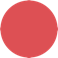 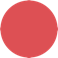 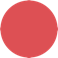 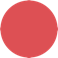 Höre die Zahl noch einmal !
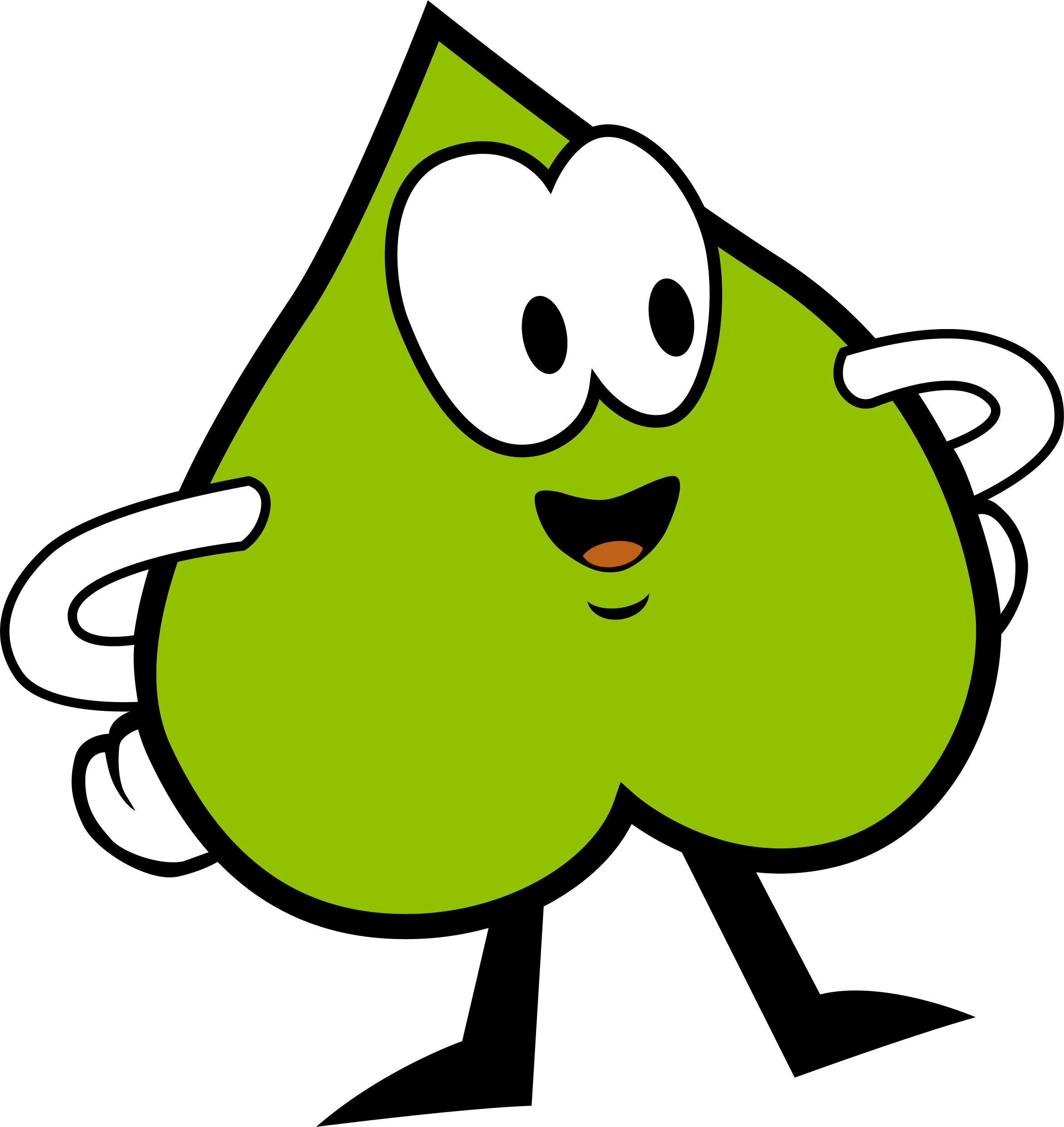 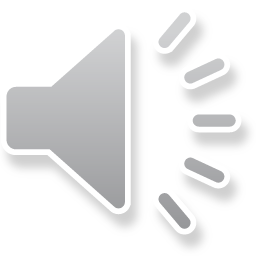 ?
17
1
11
Super gemacht !
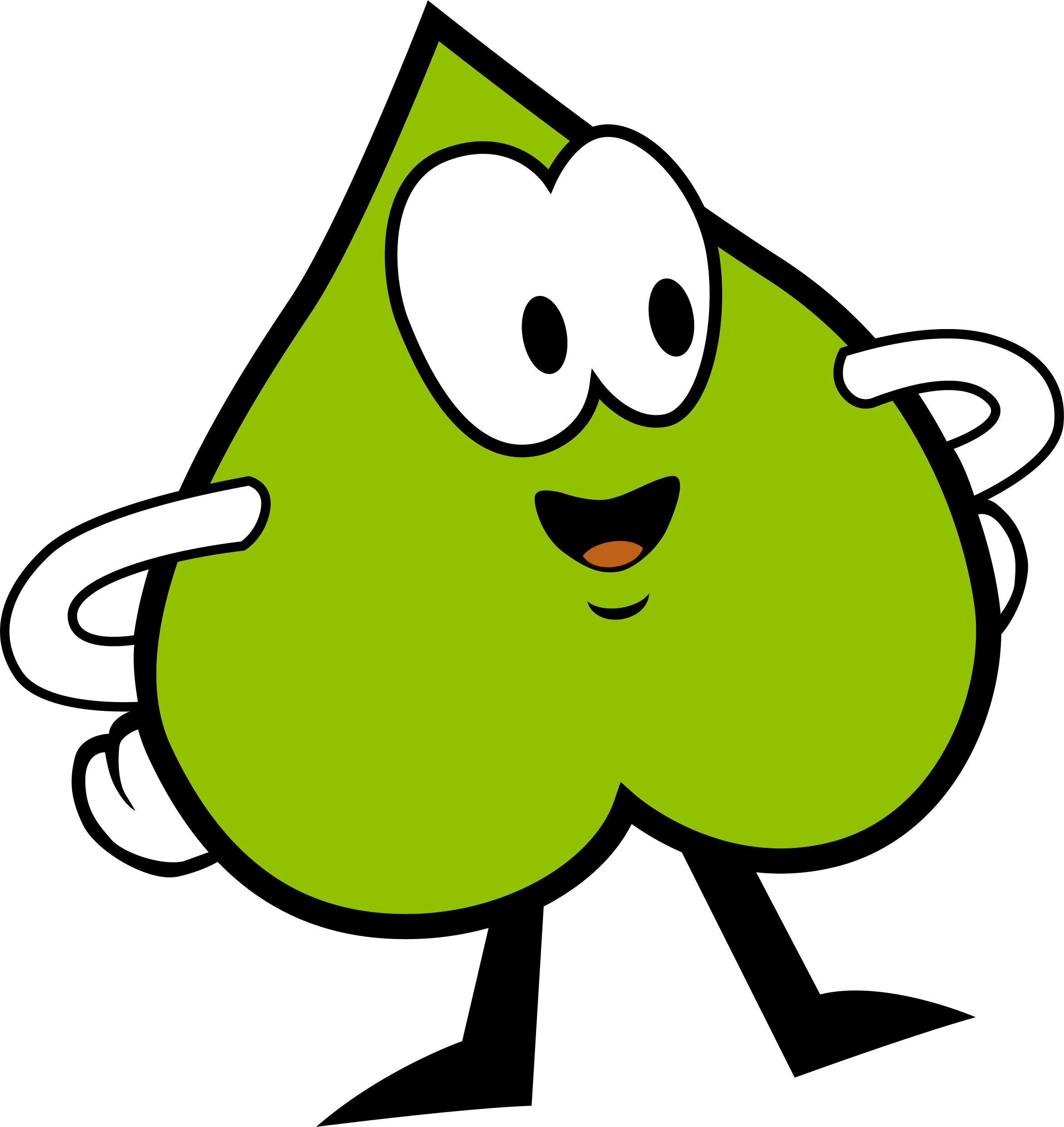 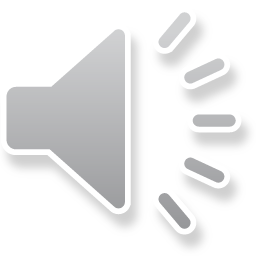 17
1
11
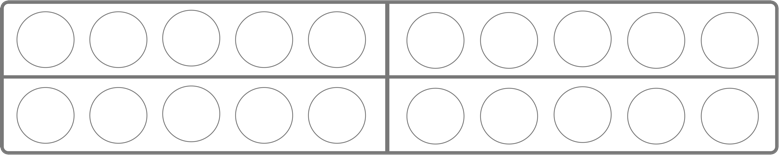 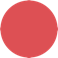 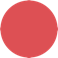 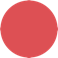 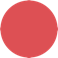 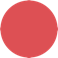 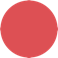 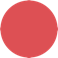 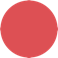 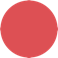 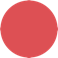 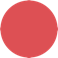 Welche Zahl hörst du ?
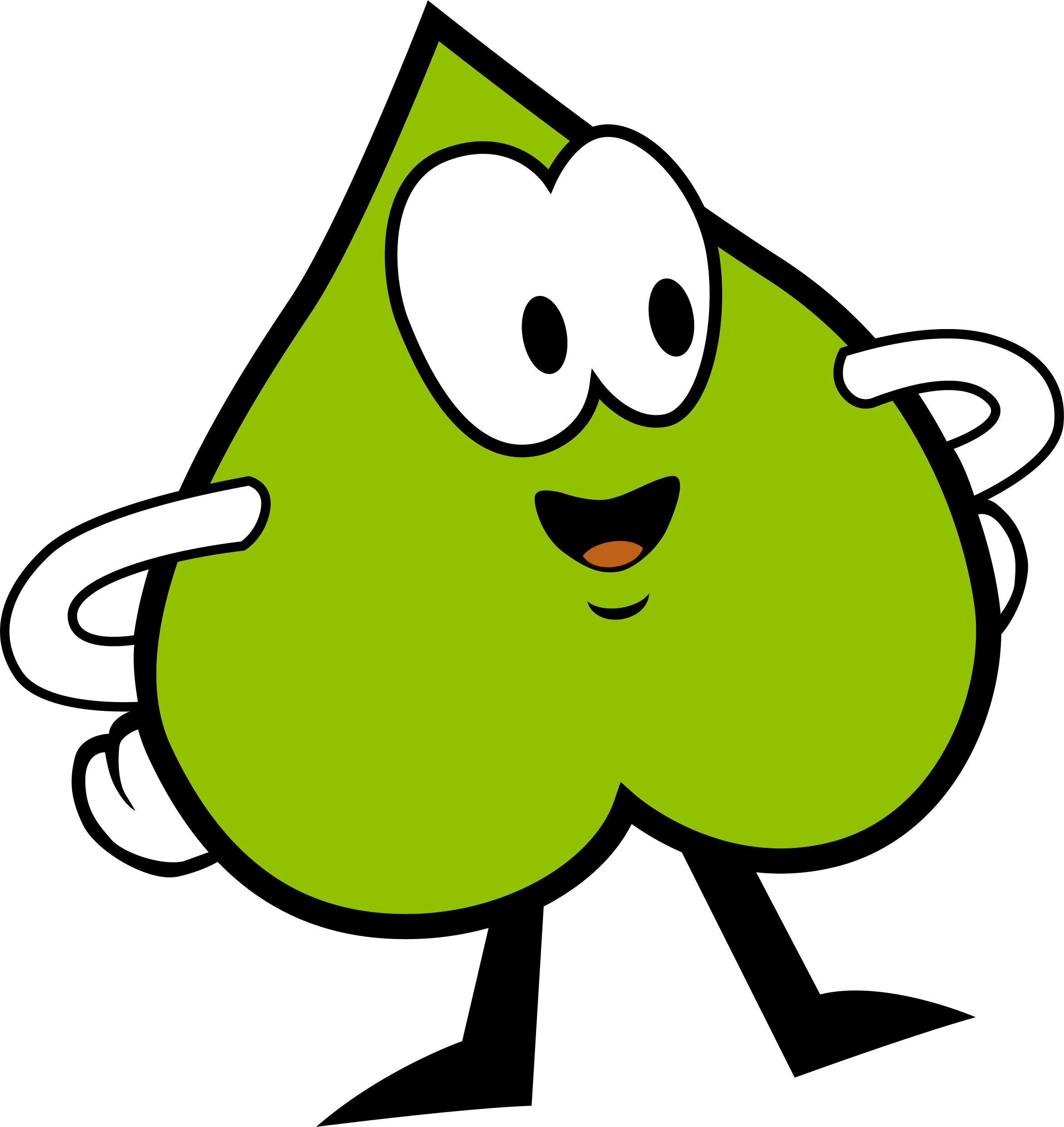 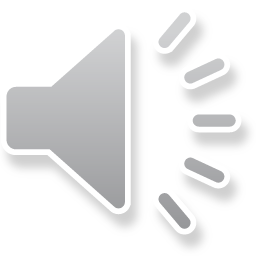 ?
6
5
2
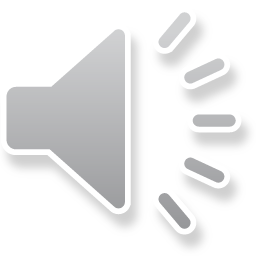 6
5
2
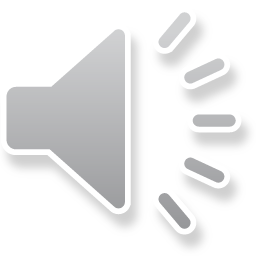 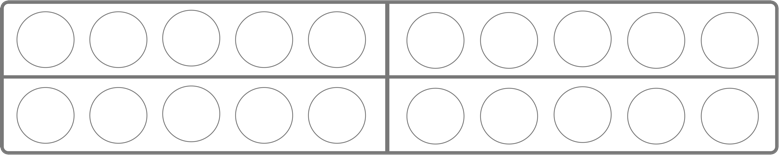 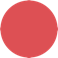 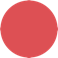 Höre die Zahl noch einmal !
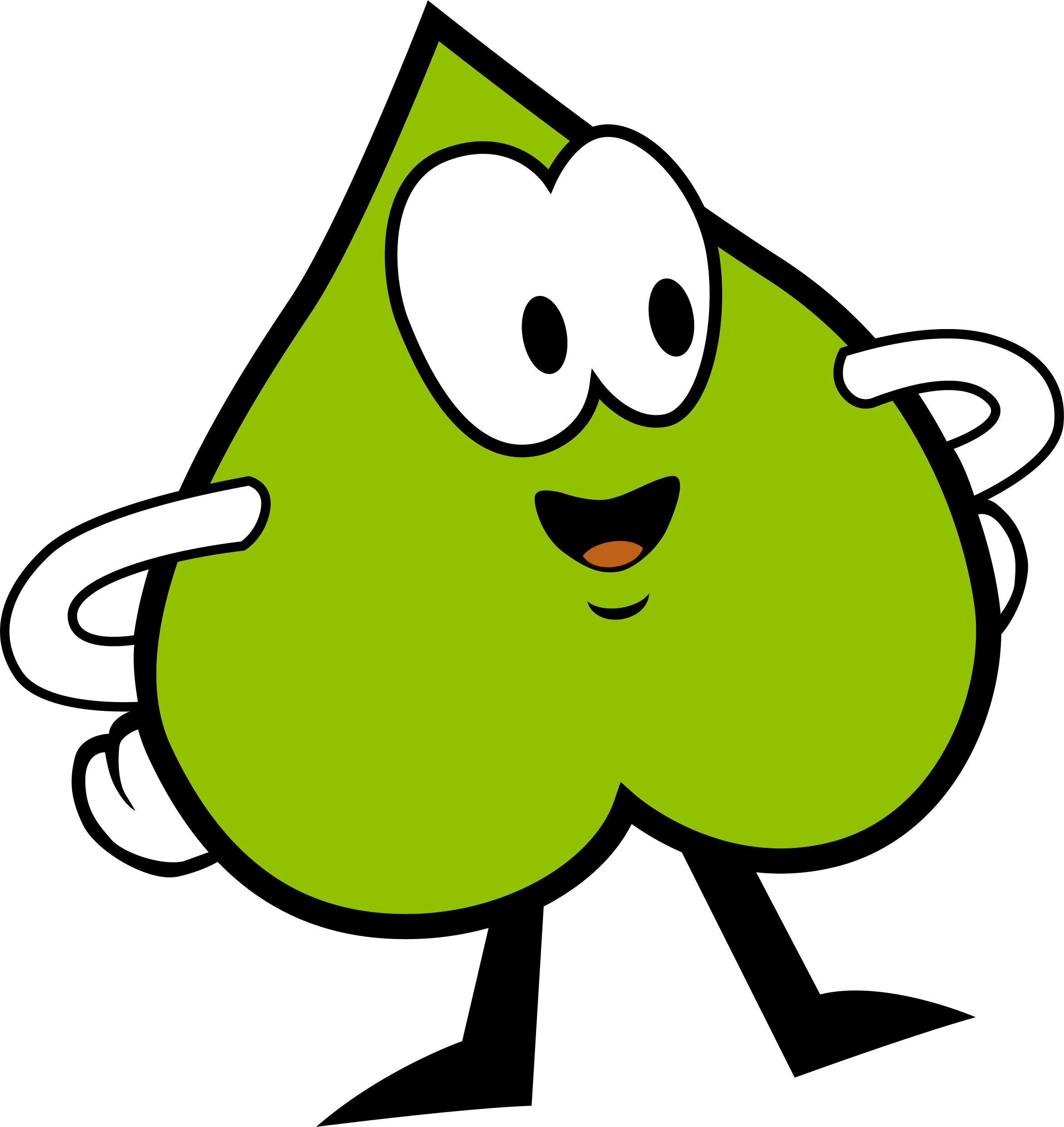 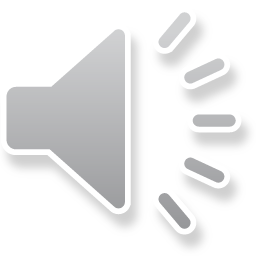 ?
6
5
2
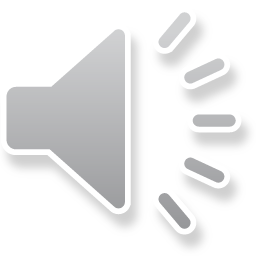 6
5
2
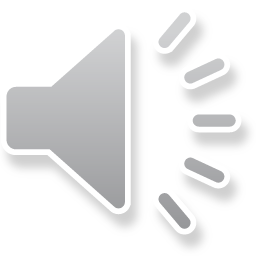 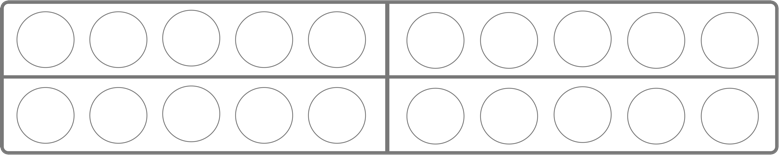 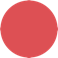 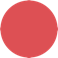 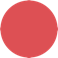 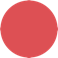 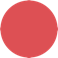 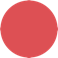 Höre die Zahl noch einmal !
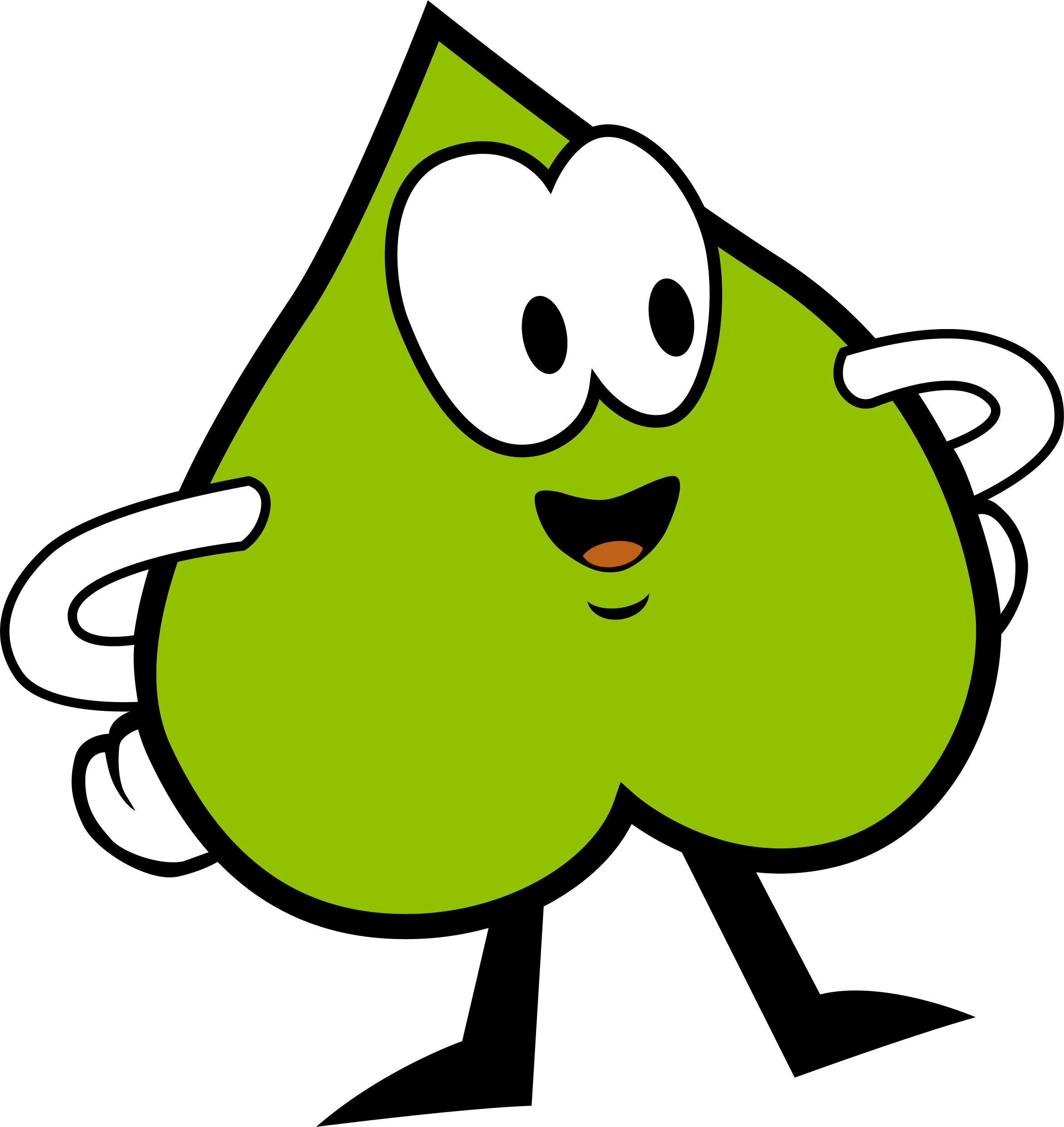 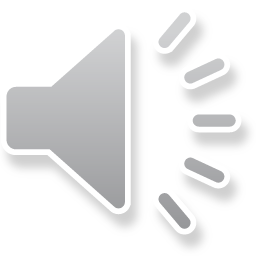 ?
6
5
2
Super gemacht !
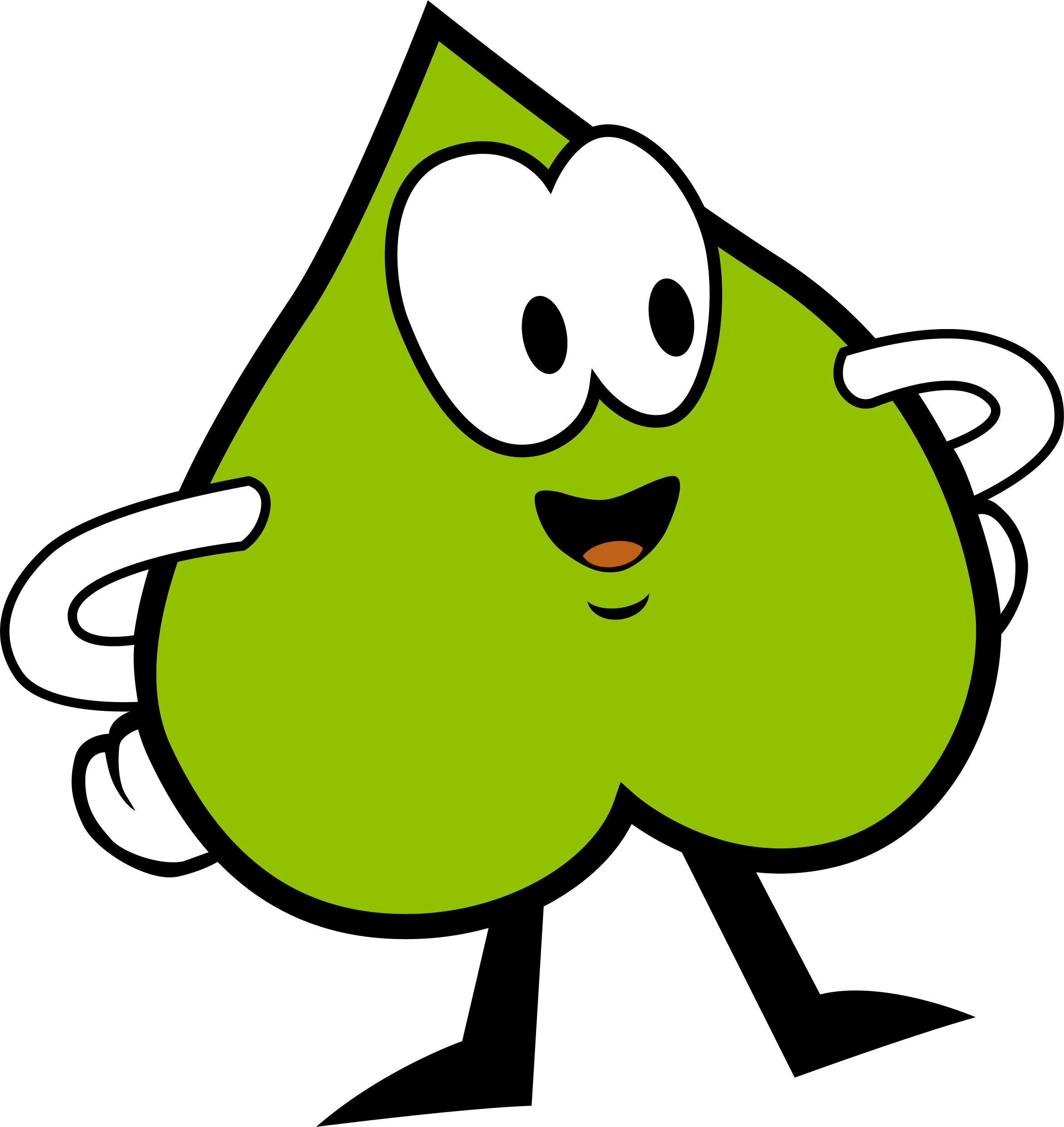 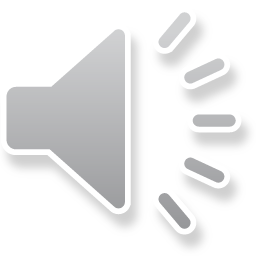 6
5
2
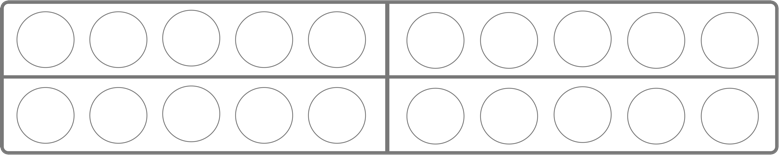 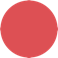 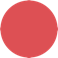 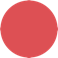 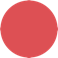 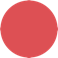 Welche Zahl hörst du ?
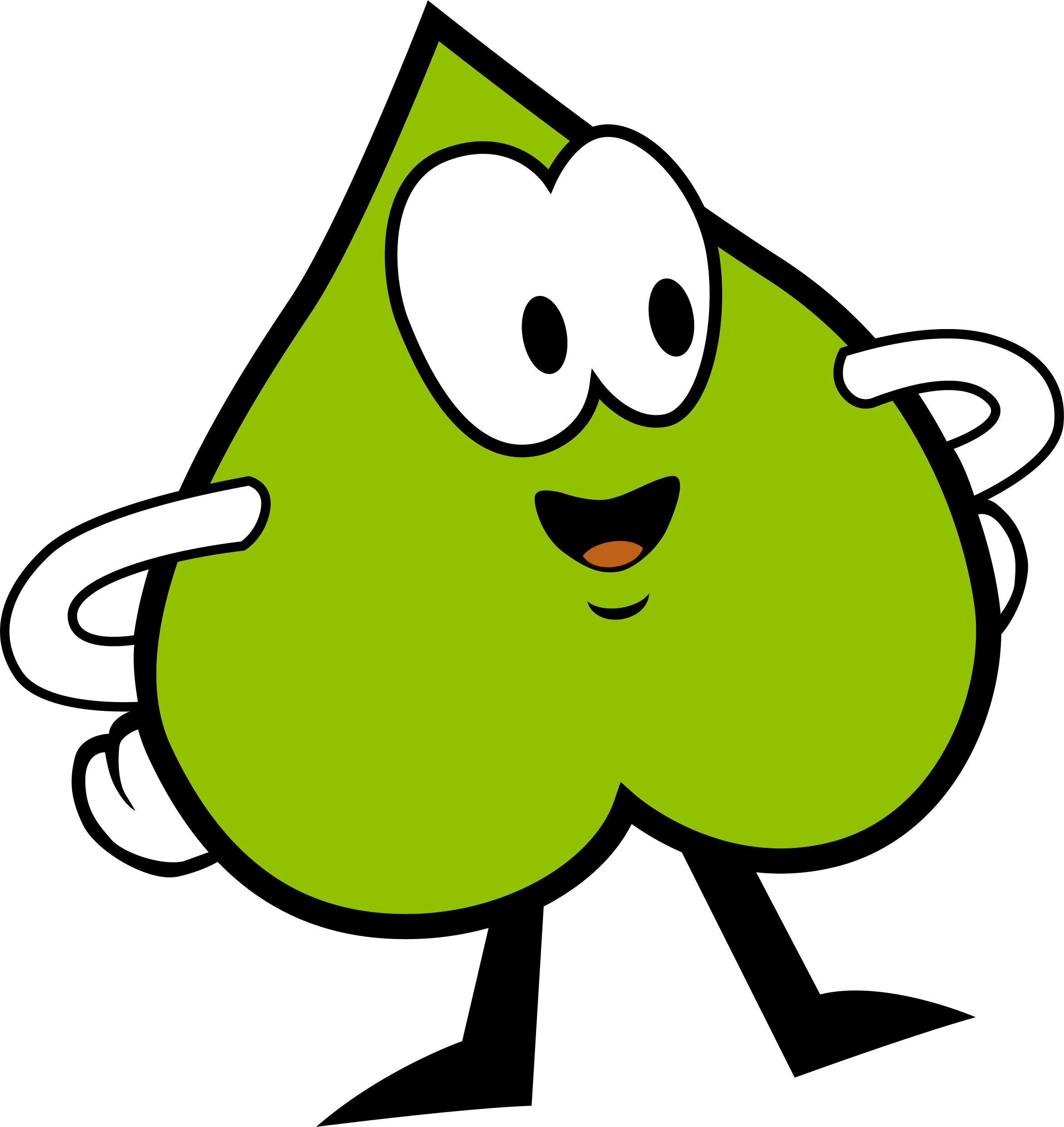 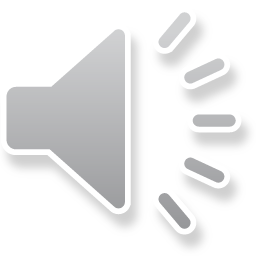 ?
20
12
17
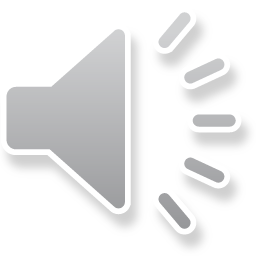 20
12
17
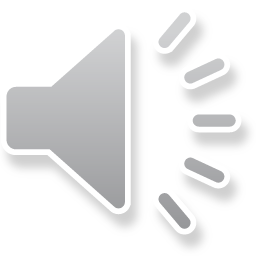 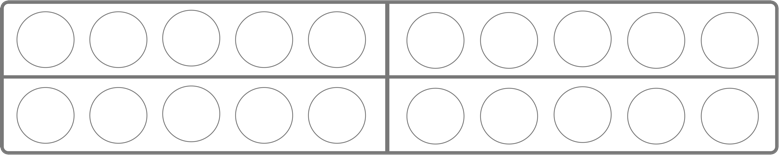 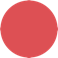 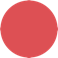 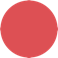 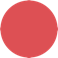 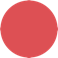 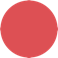 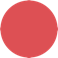 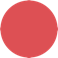 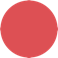 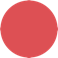 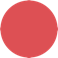 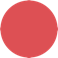 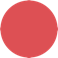 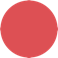 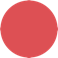 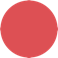 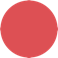 Höre die Zahl noch einmal !
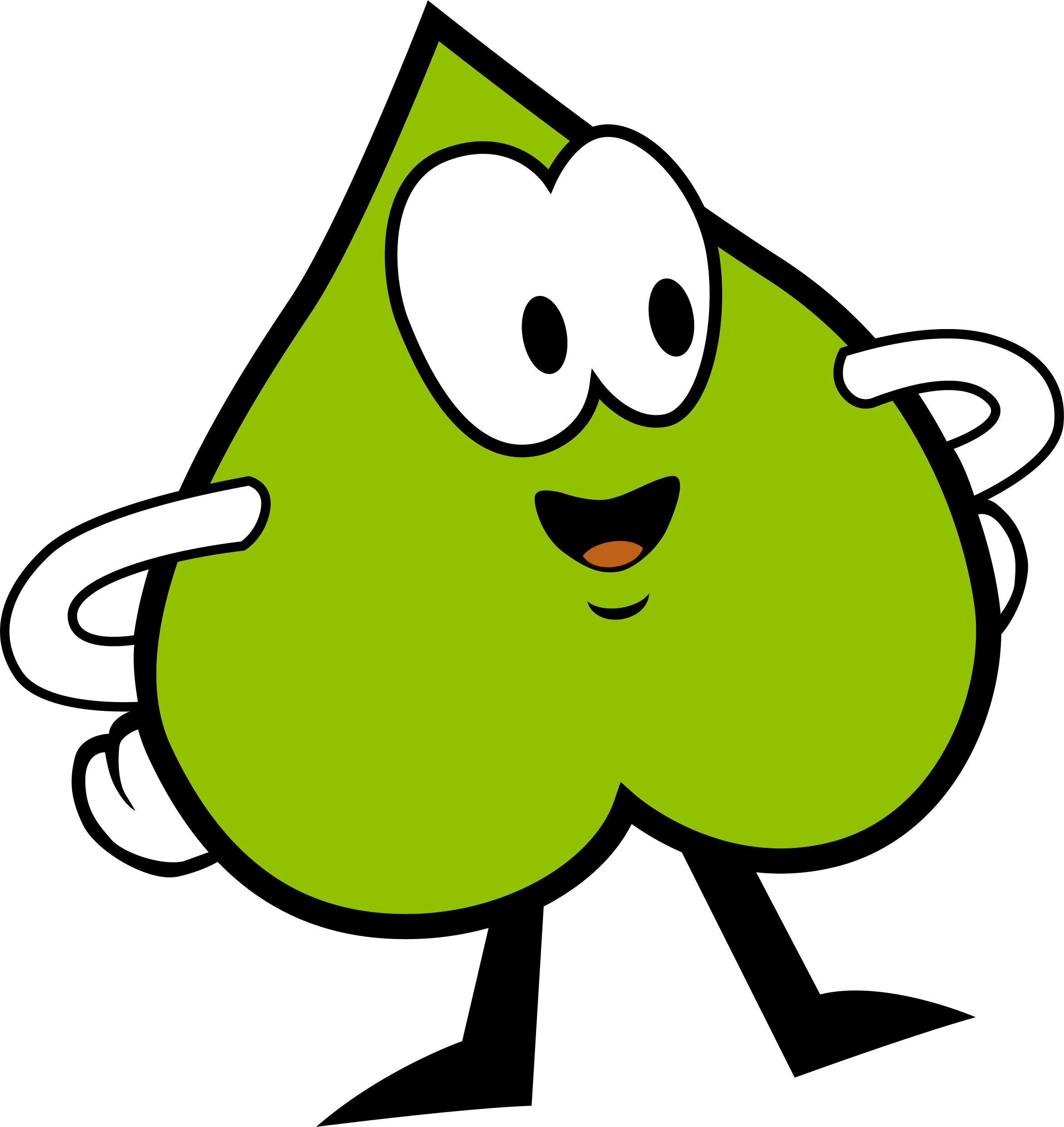 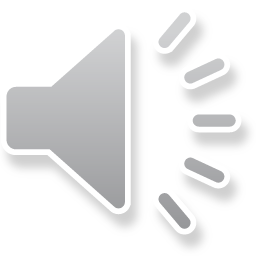 ?
20
12
17
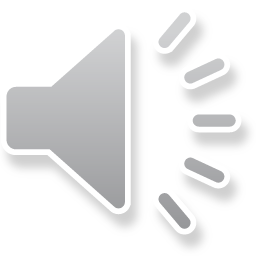 20
12
17
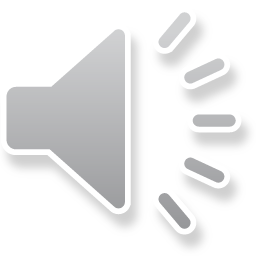 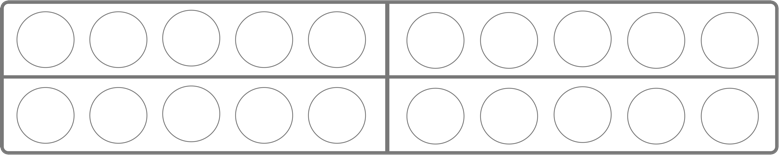 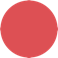 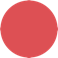 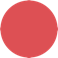 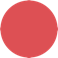 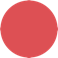 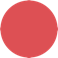 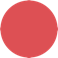 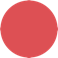 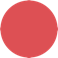 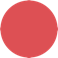 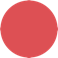 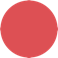 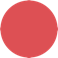 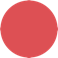 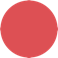 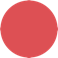 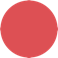 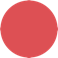 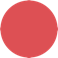 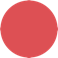 Höre die Zahl noch einmal !
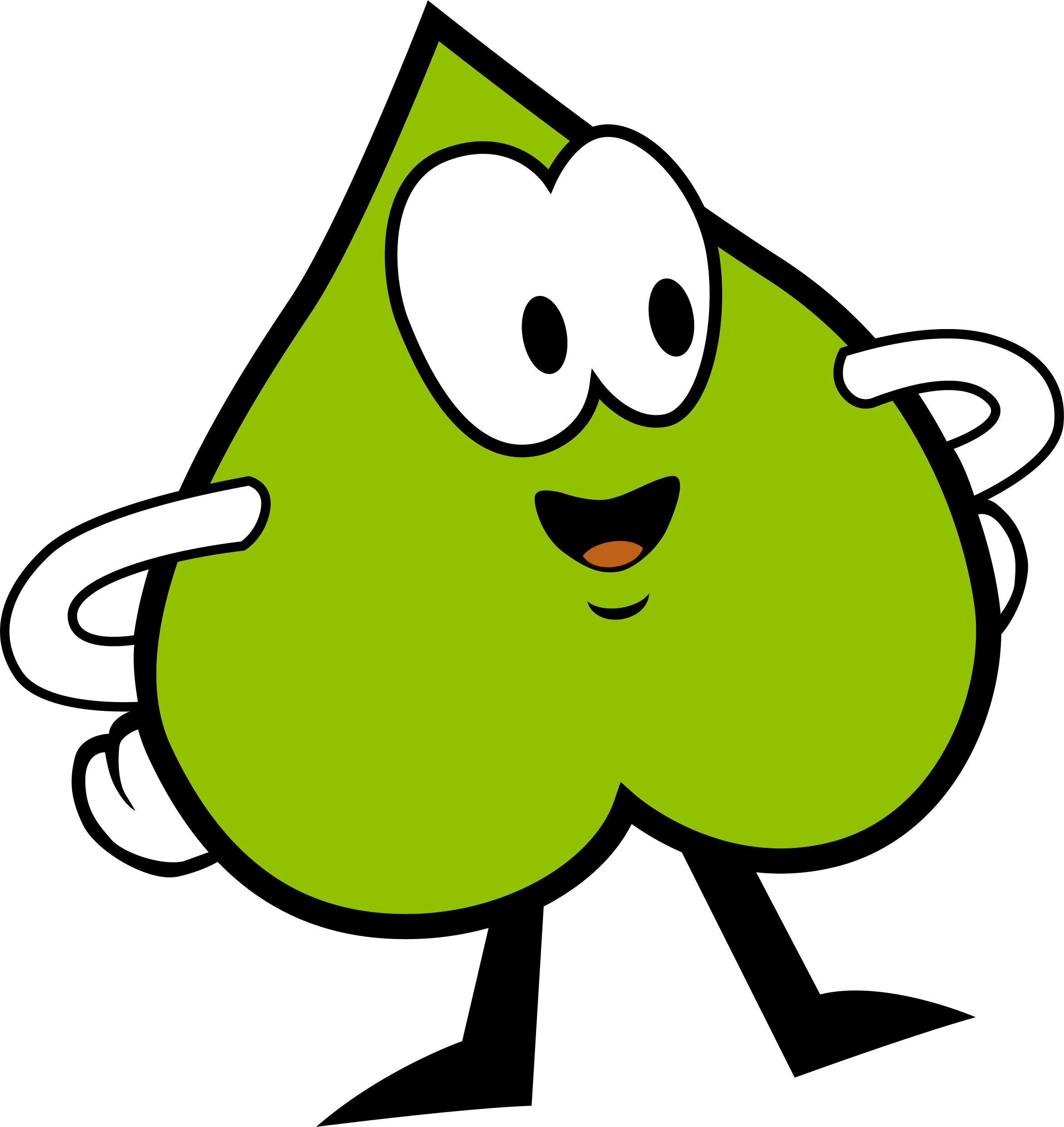 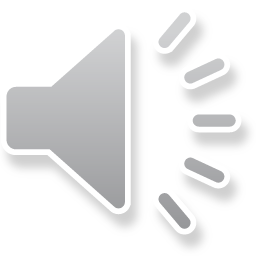 ?
20
12
17
Super gemacht !
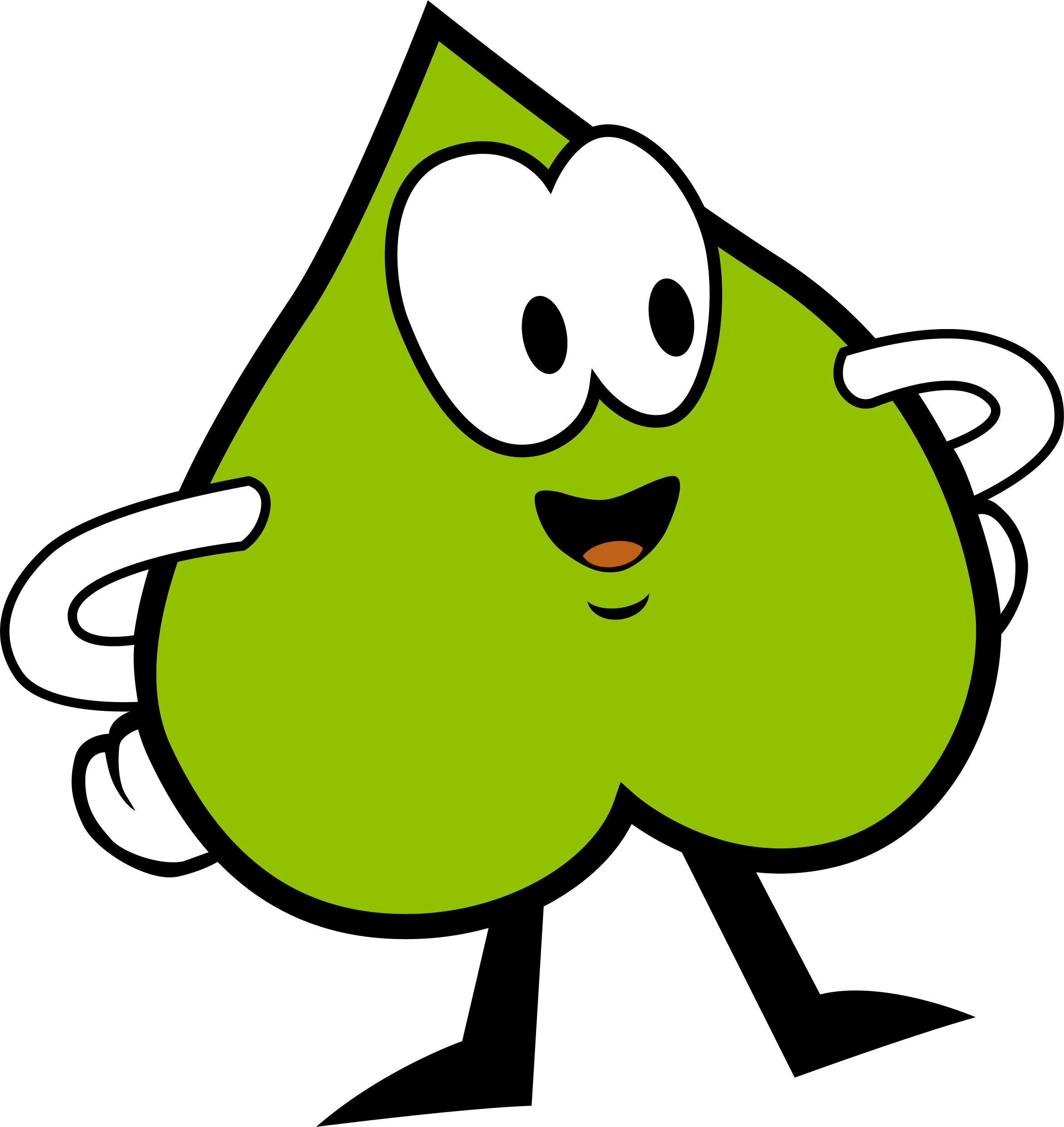 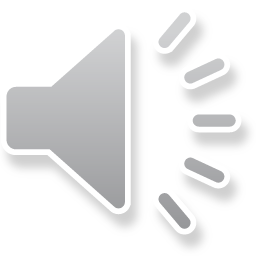 20
12
17
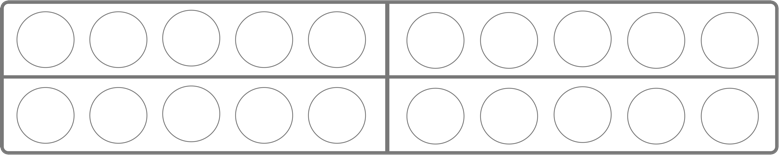 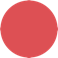 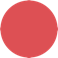 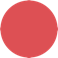 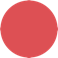 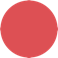 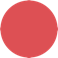 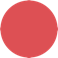 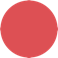 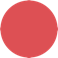 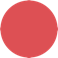 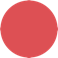 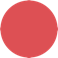 Welche Zahl hörst du ?
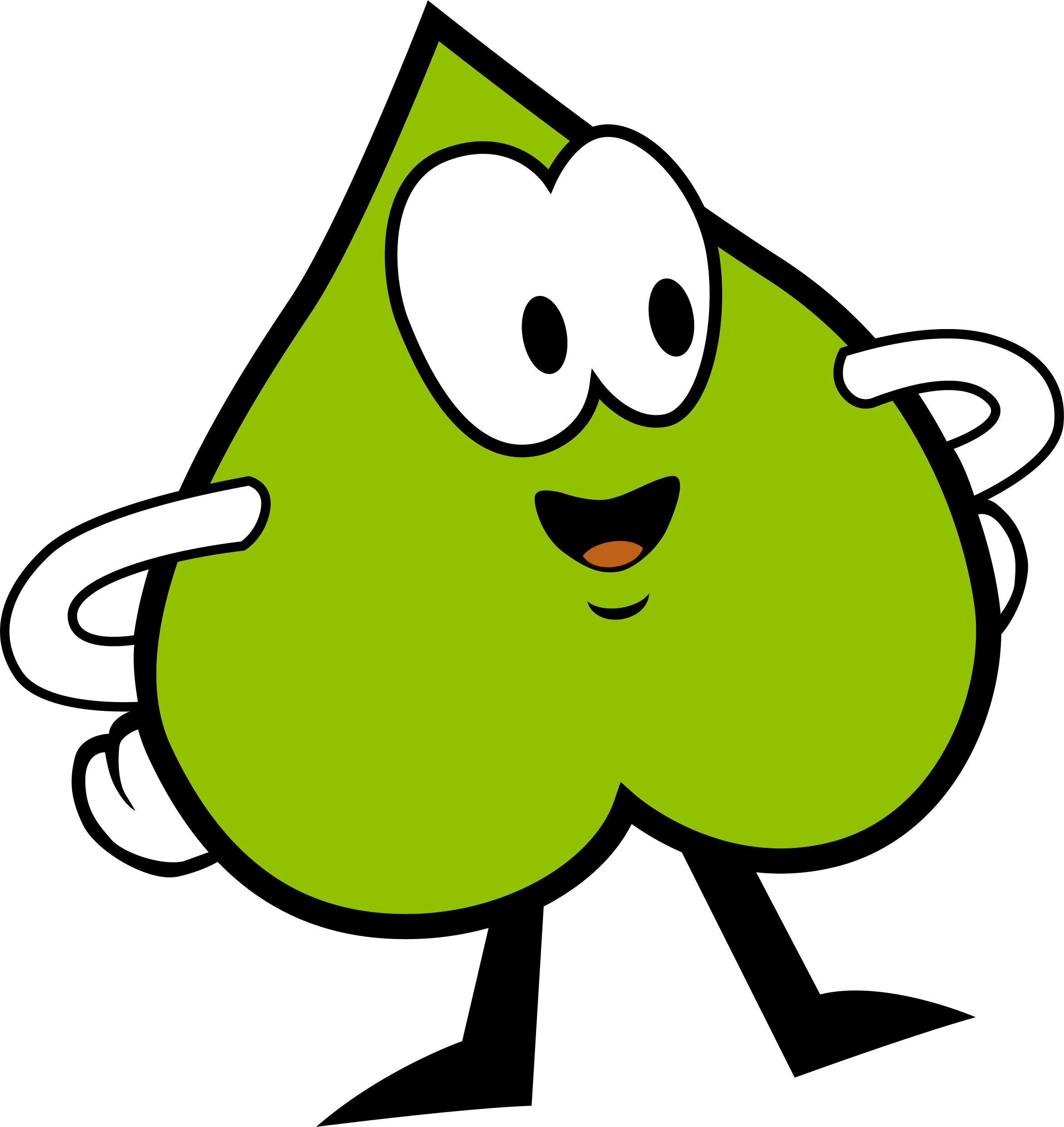 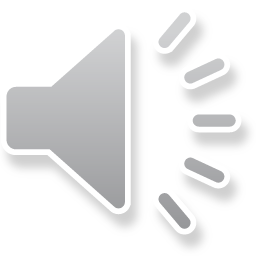 ?
14
7
4
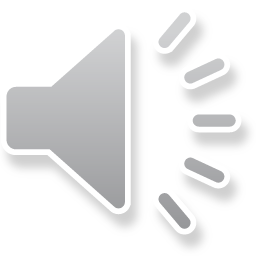 14
7
4
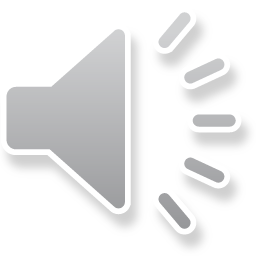 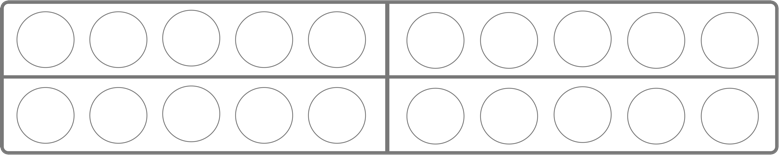 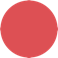 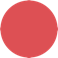 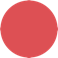 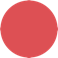 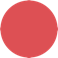 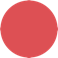 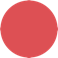 Höre die Zahl noch einmal !
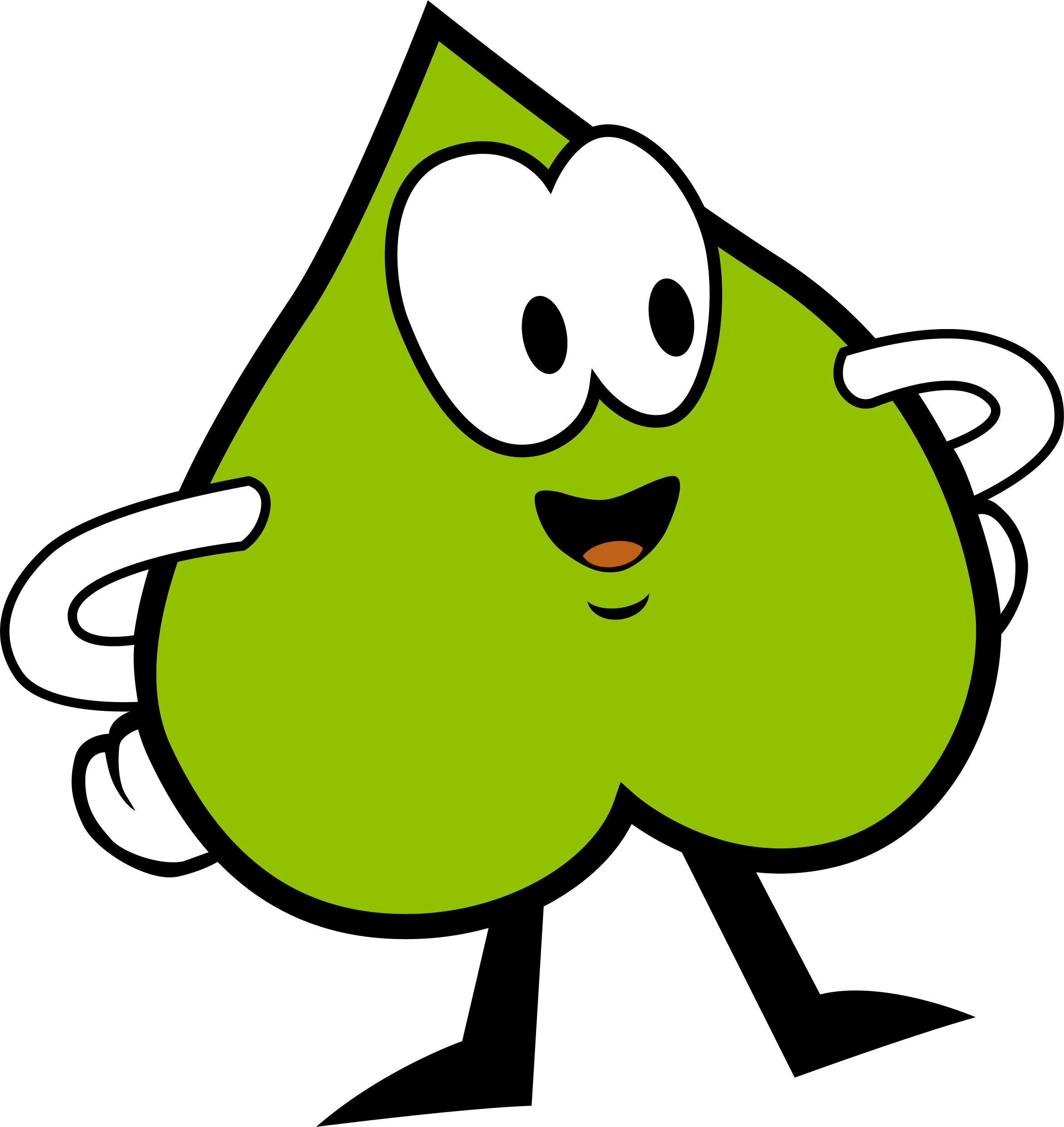 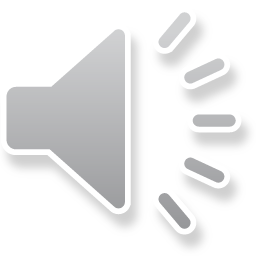 ?
14
7
4
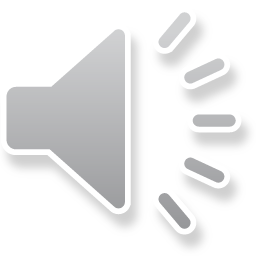 14
7
4
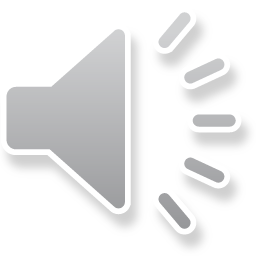 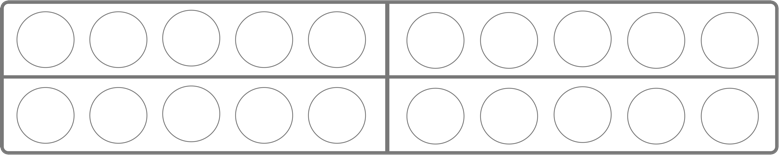 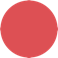 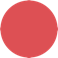 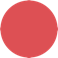 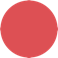 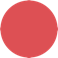 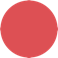 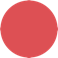 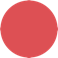 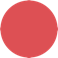 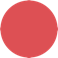 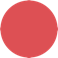 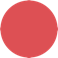 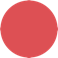 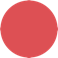 Höre die Zahl noch einmal !
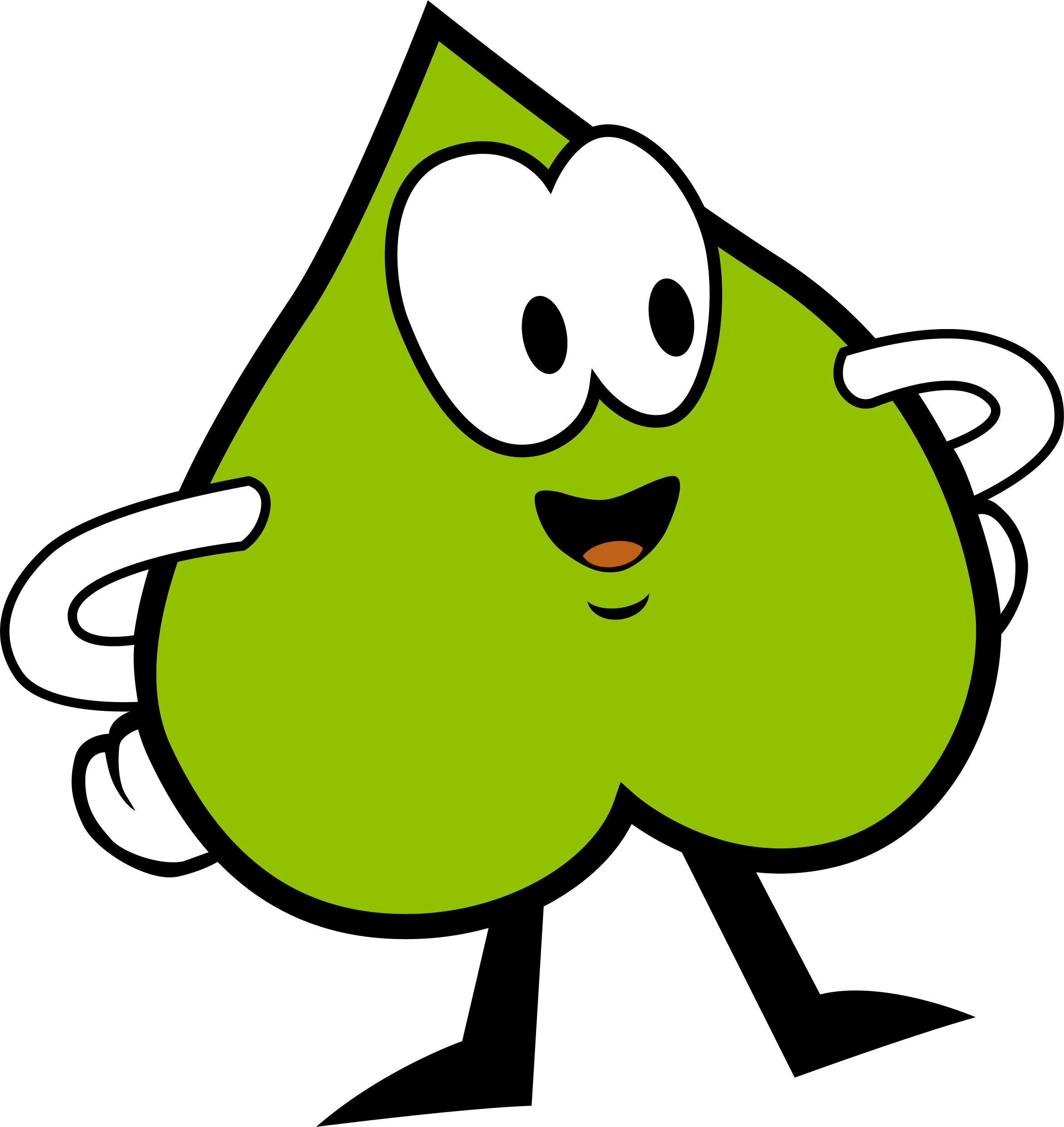 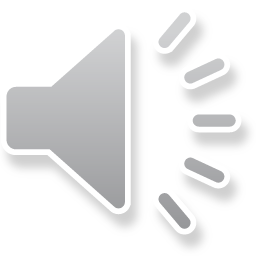 ?
14
7
4
Super gemacht !
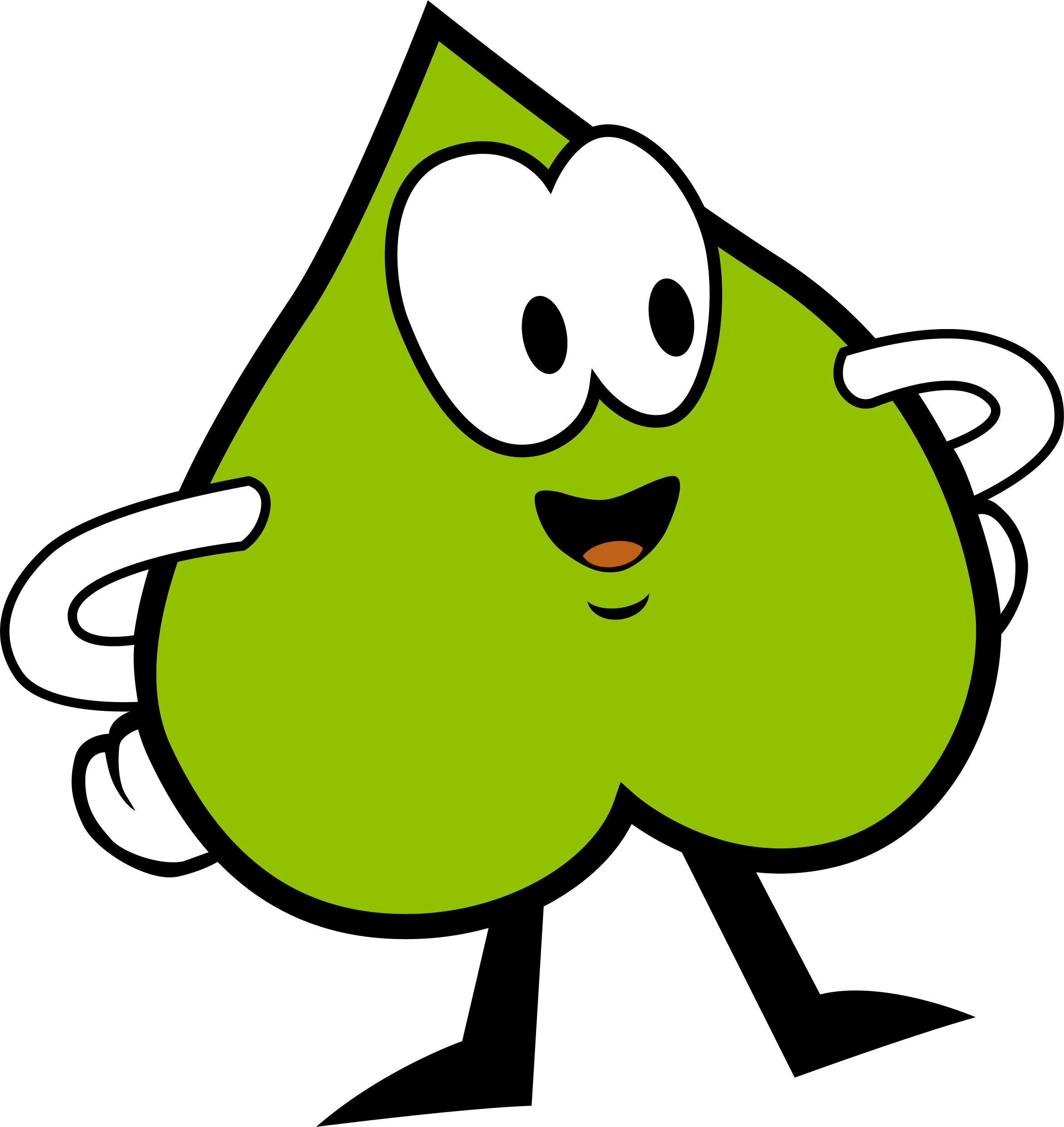 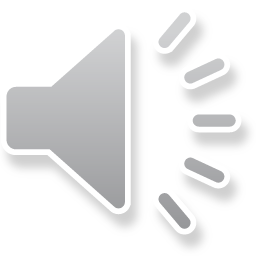 14
7
4
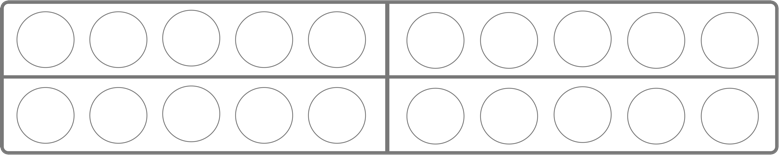 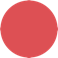 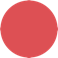 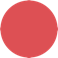 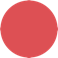 Welche Zahl hörst du ?
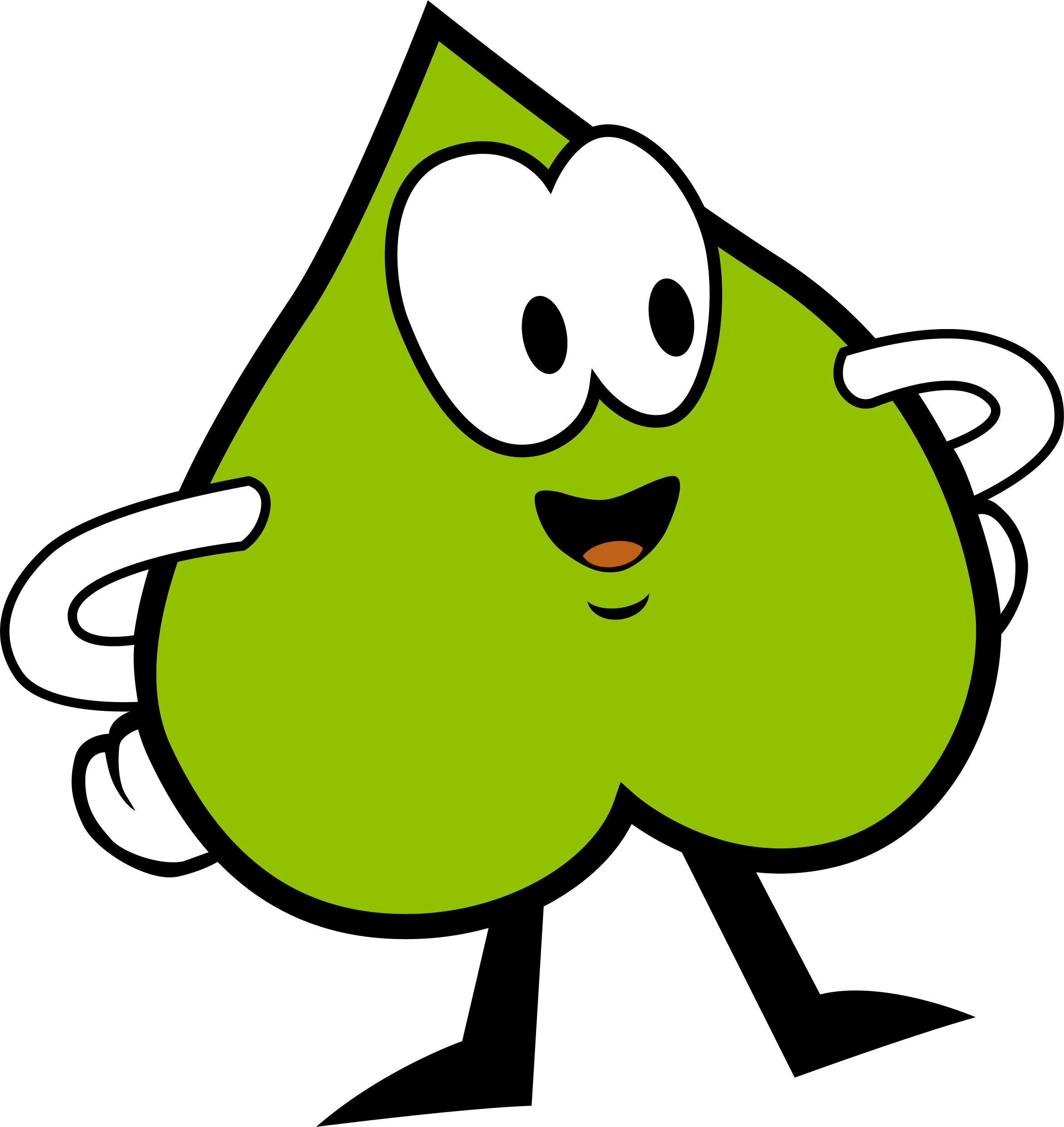 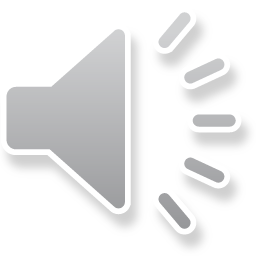 ?
6
0
9
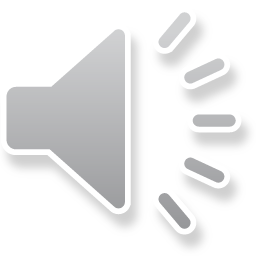 6
0
9
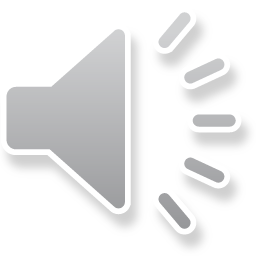 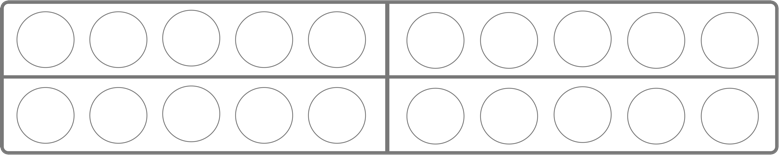 Höre die Zahl noch einmal !
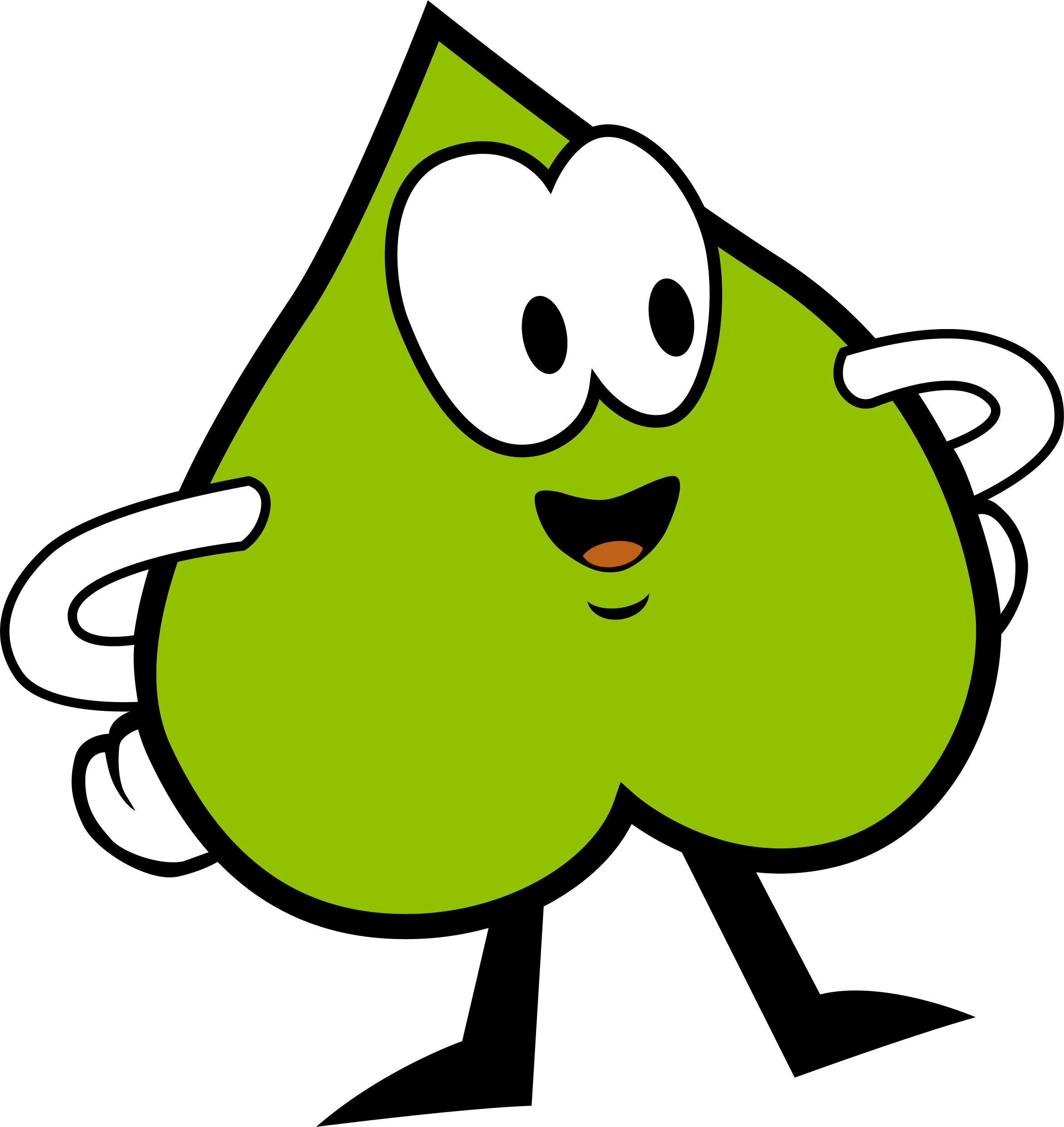 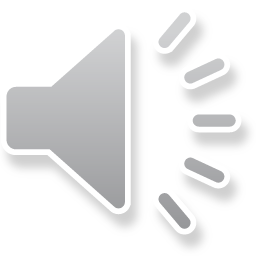 ?
6
0
9
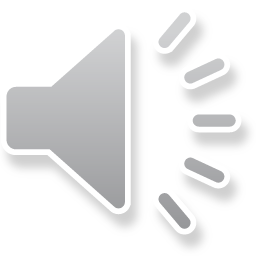 6
0
9
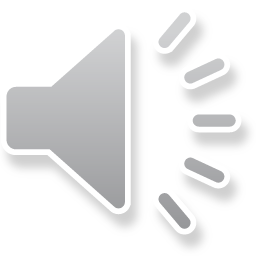 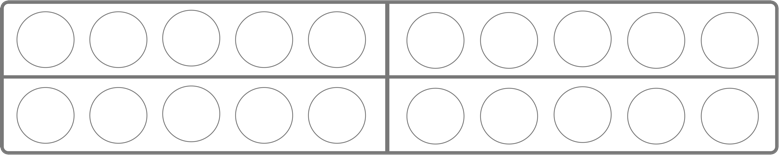 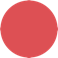 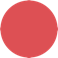 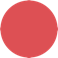 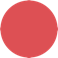 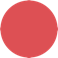 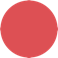 Höre die Zahl noch einmal !
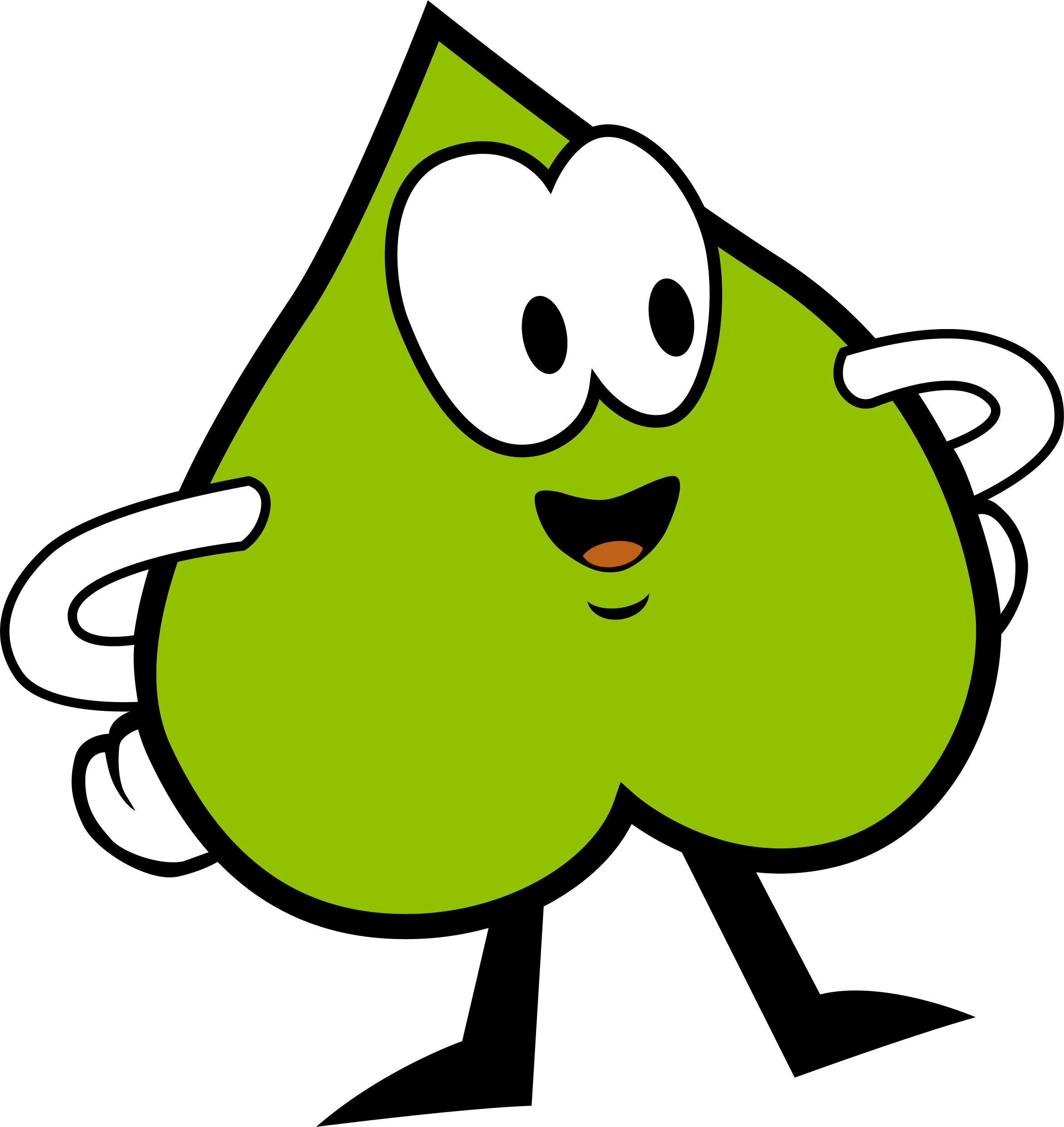 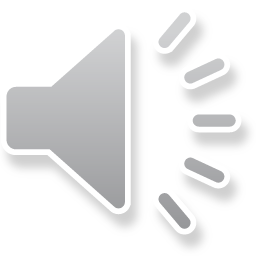 ?
6
0
9
Super gemacht !
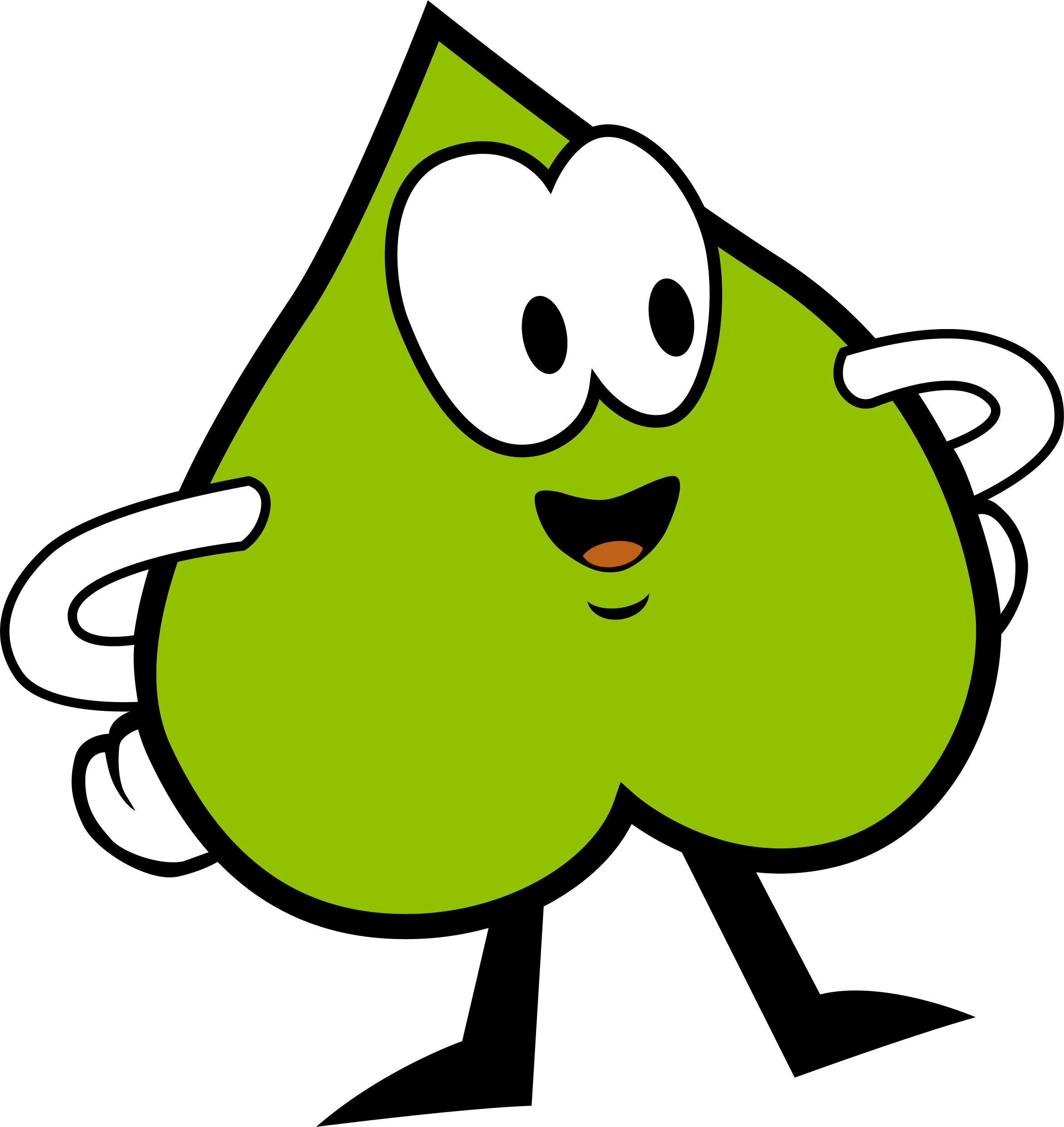 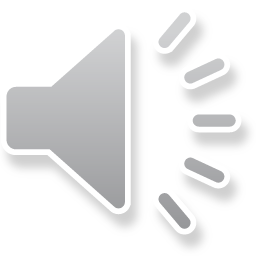 6
0
9
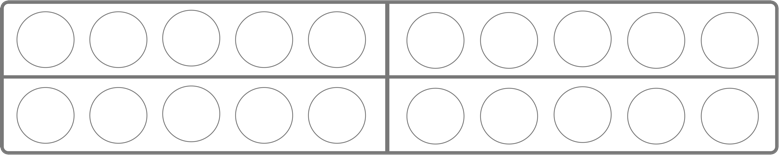 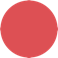 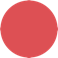 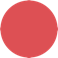 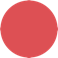 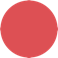 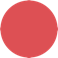 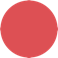 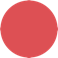 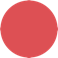 Welche Zahl hörst du ?
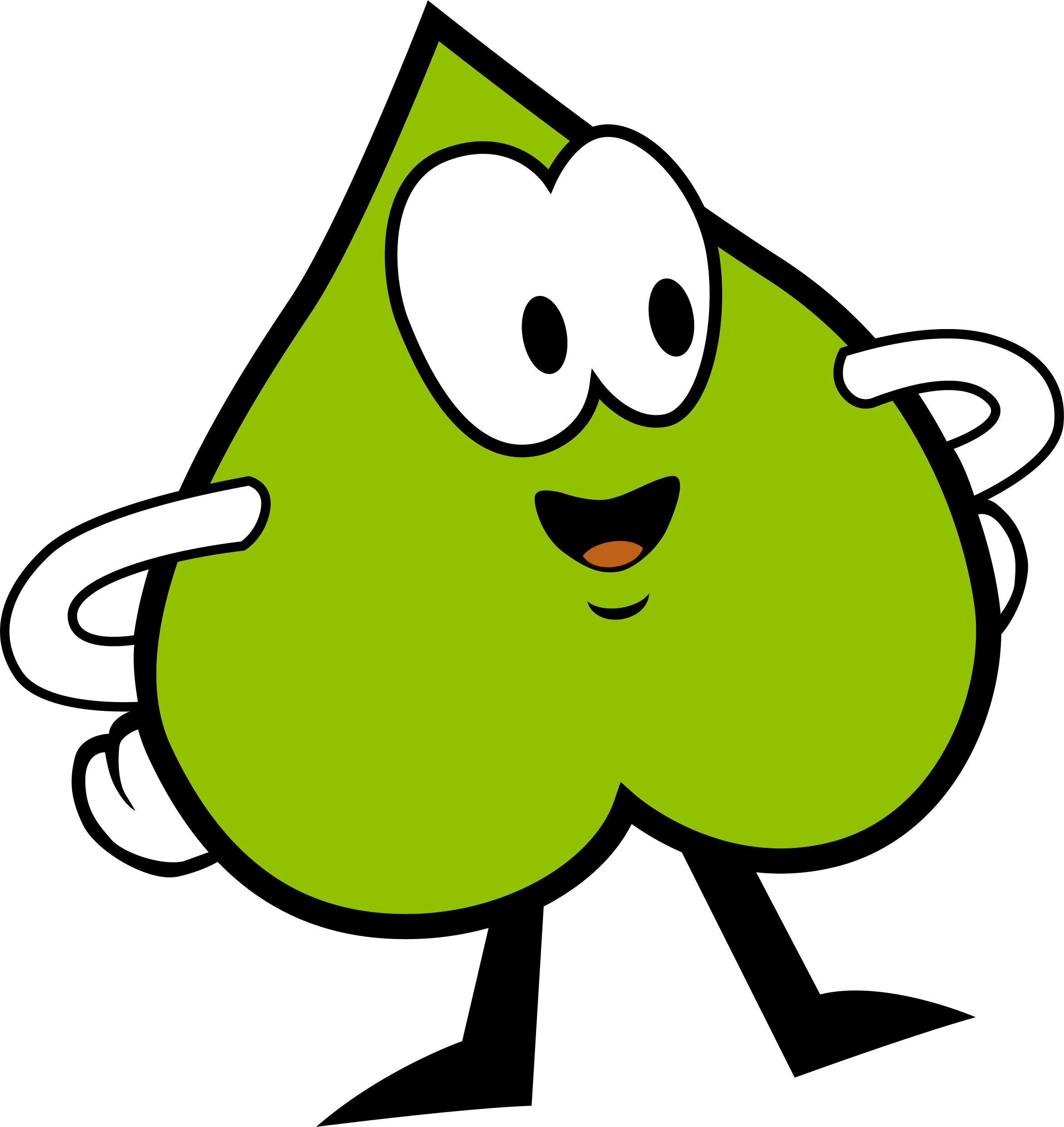 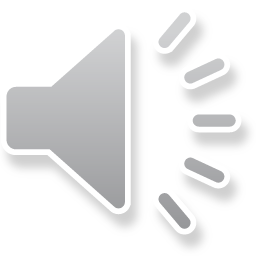 ?
18
8
13
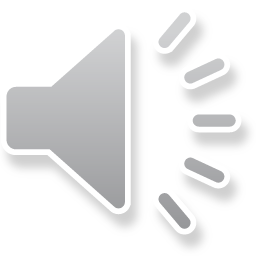 18
13
8
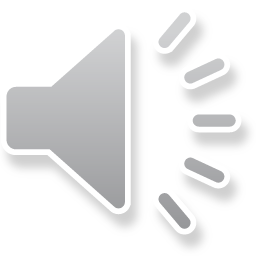 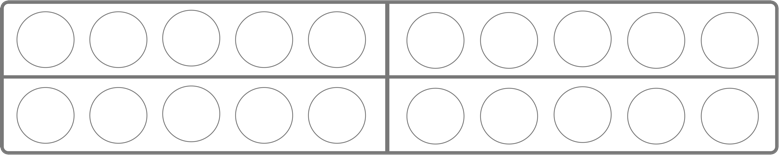 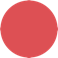 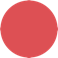 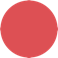 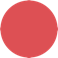 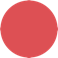 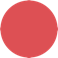 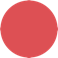 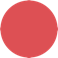 Höre die Zahl noch einmal !
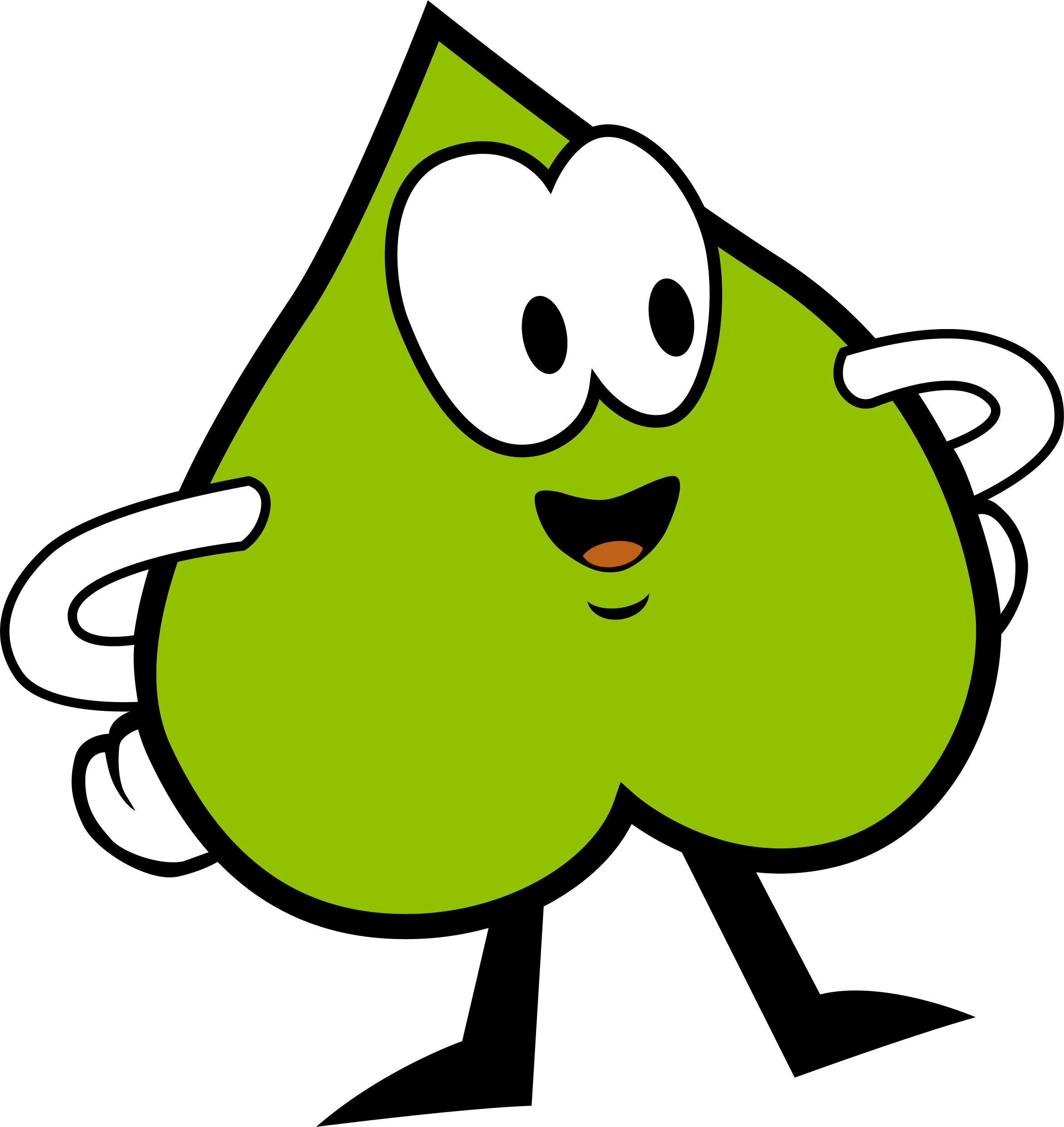 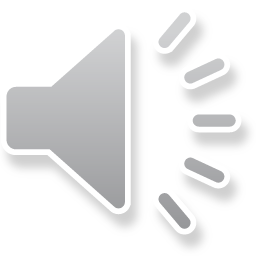 ?
18
8
13
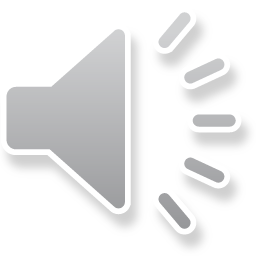 18
13
8
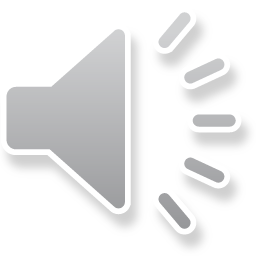 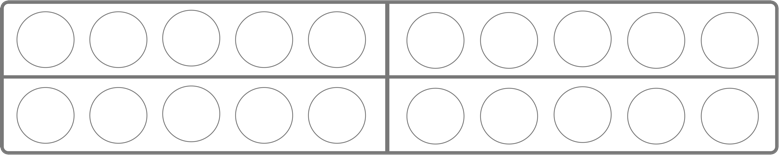 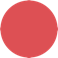 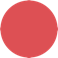 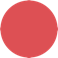 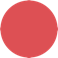 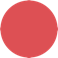 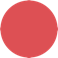 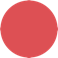 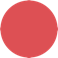 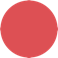 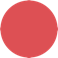 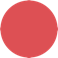 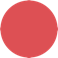 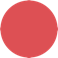 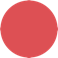 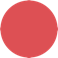 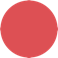 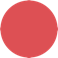 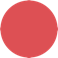 Höre die Zahl noch einmal !
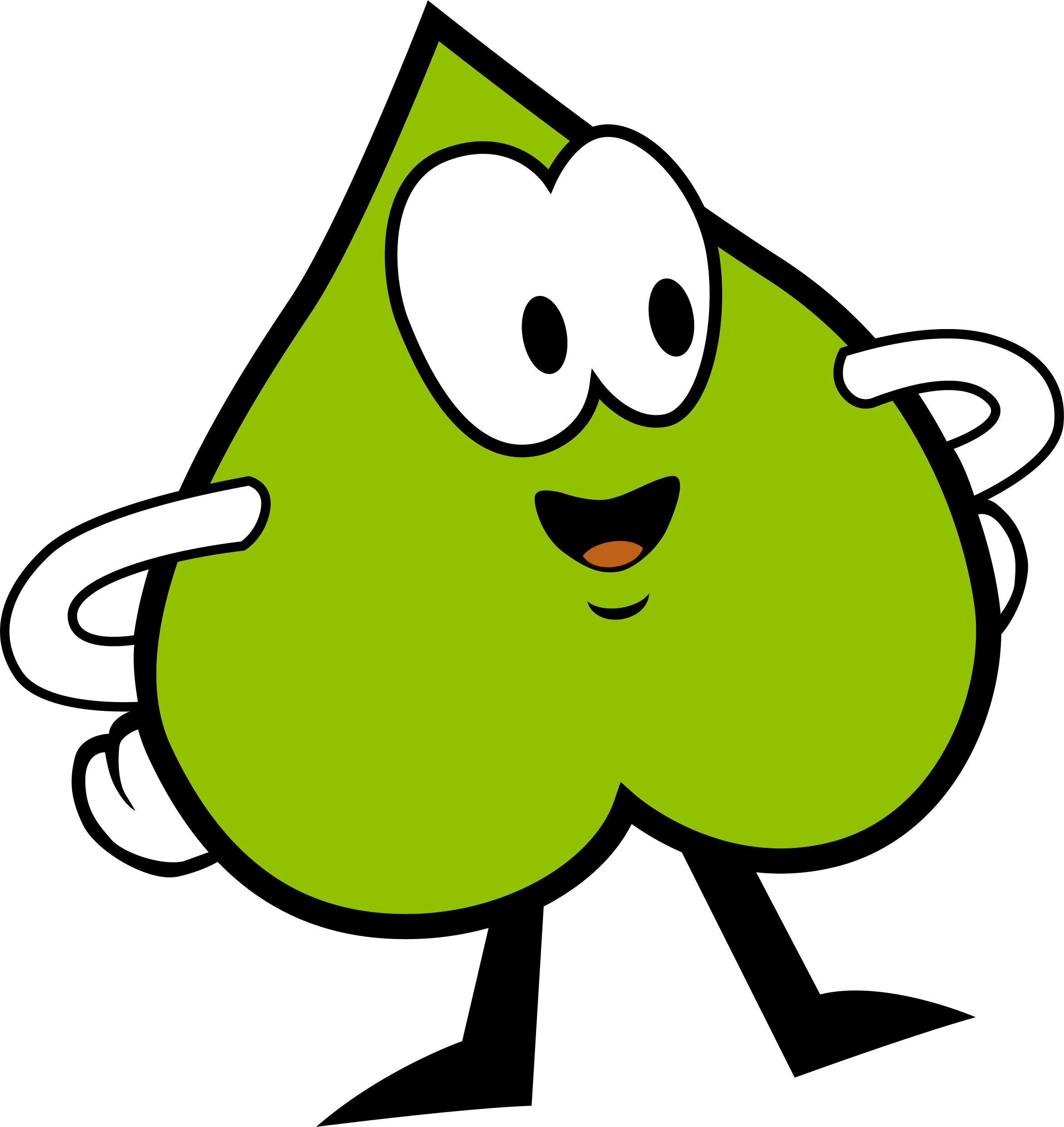 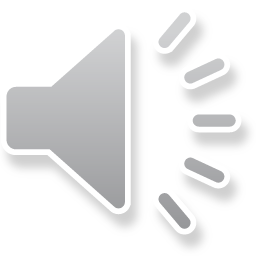 ?
18
8
13
Super gemacht !
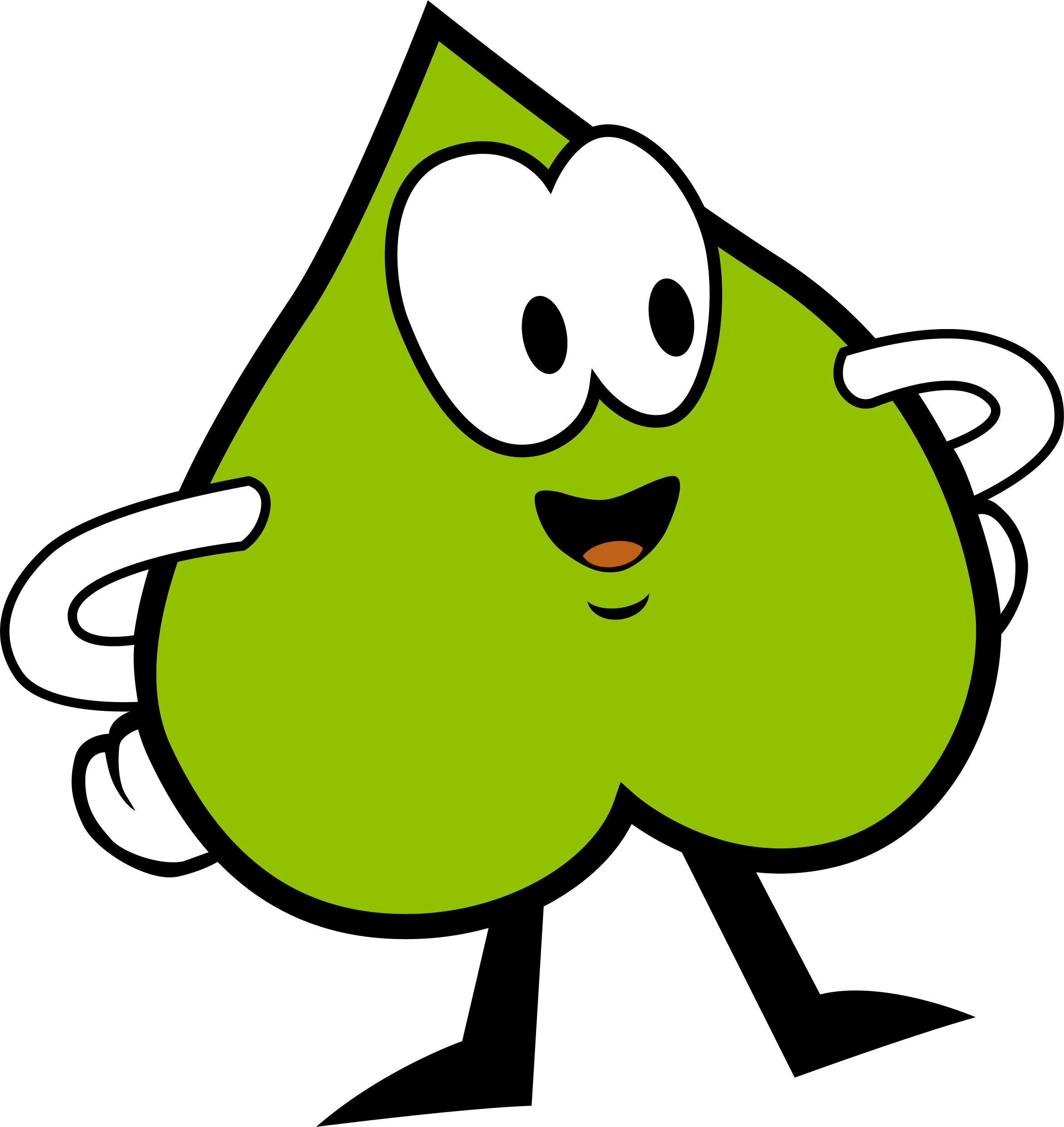 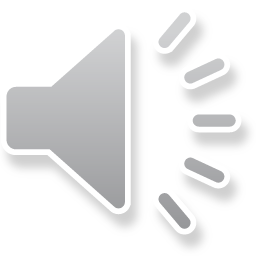 18
13
8
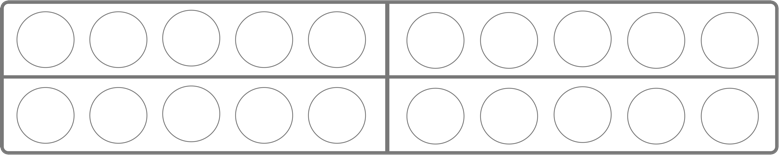 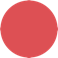 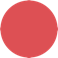 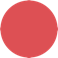 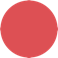 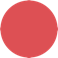 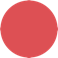 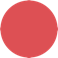 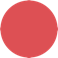 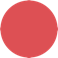 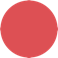 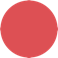 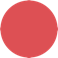 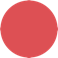 Welche Zahl hörst du ?
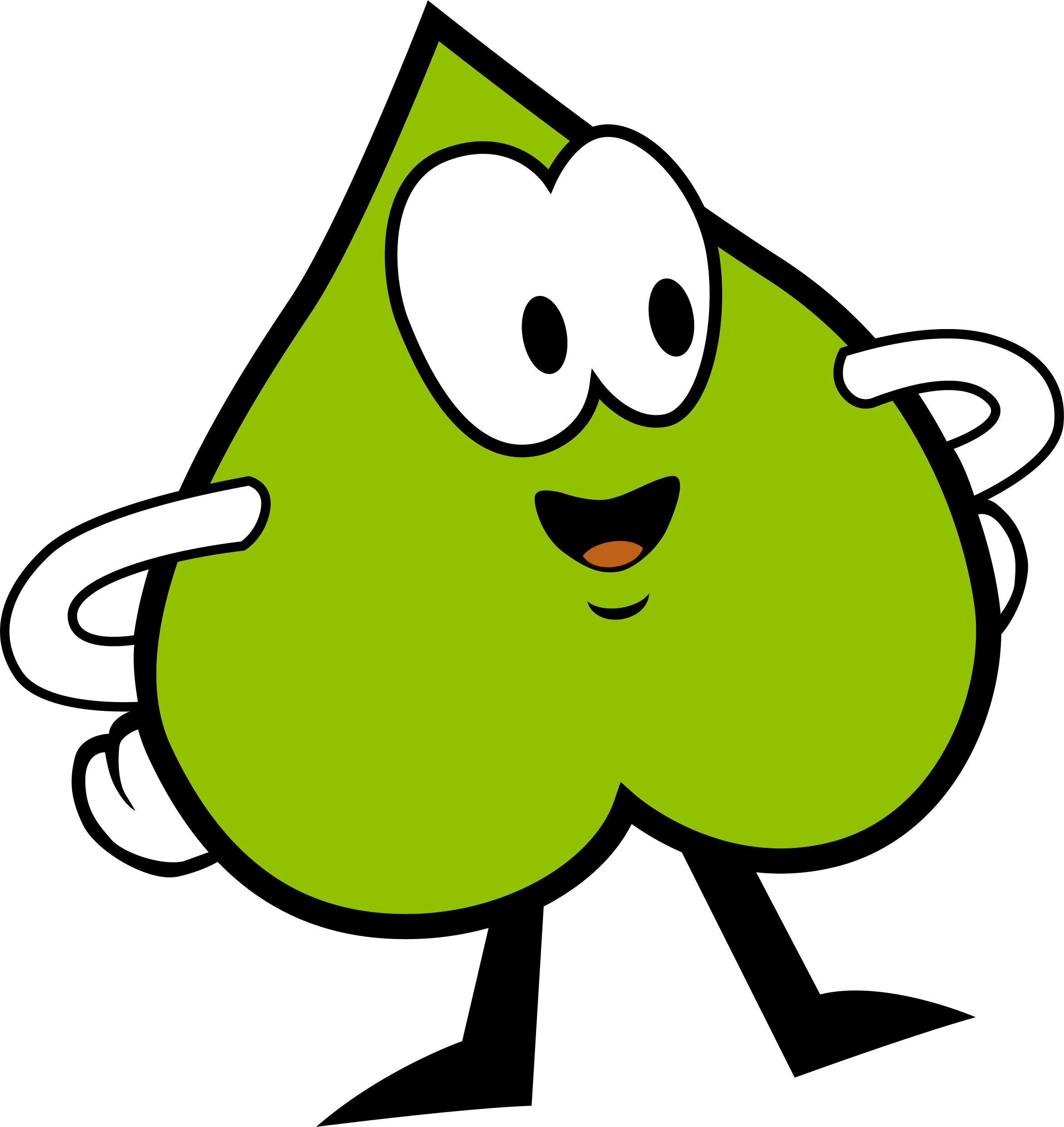 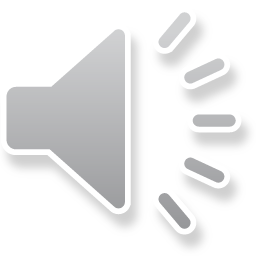 ?
12
14
15
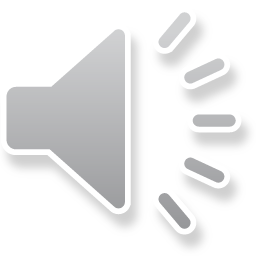 12
14
15
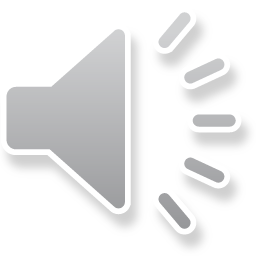 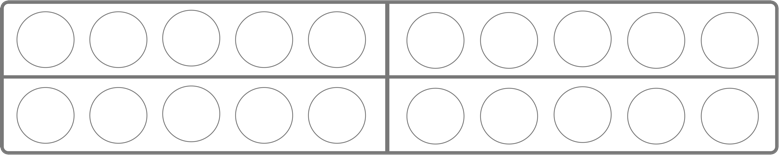 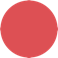 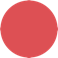 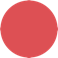 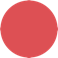 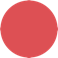 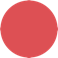 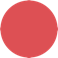 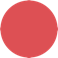 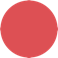 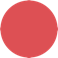 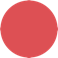 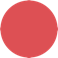 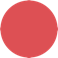 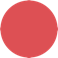 Höre die Zahl noch einmal !
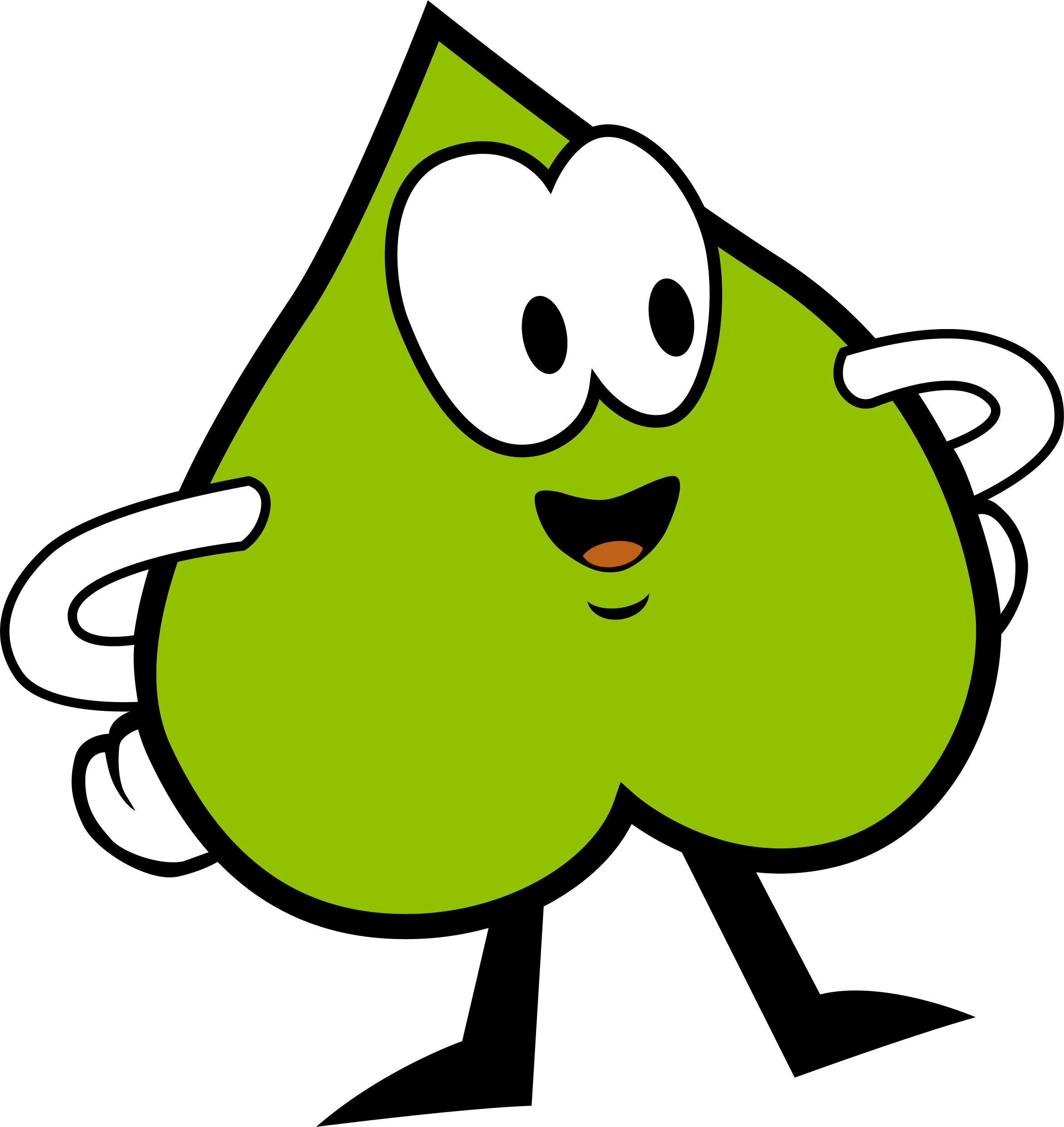 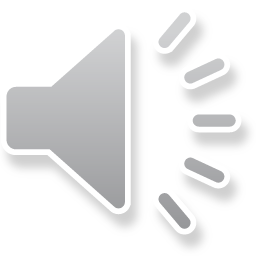 ?
12
14
15
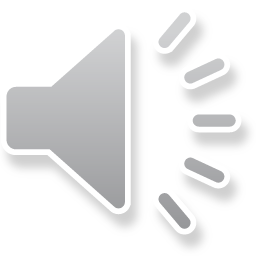 12
14
15
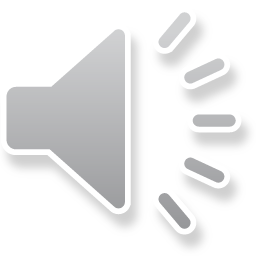 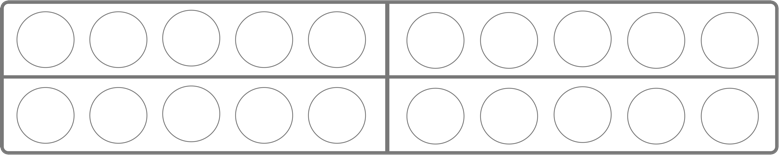 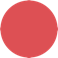 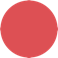 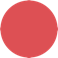 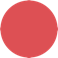 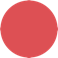 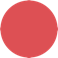 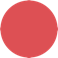 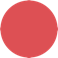 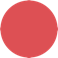 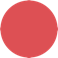 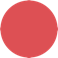 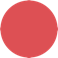 Höre die Zahl noch einmal !
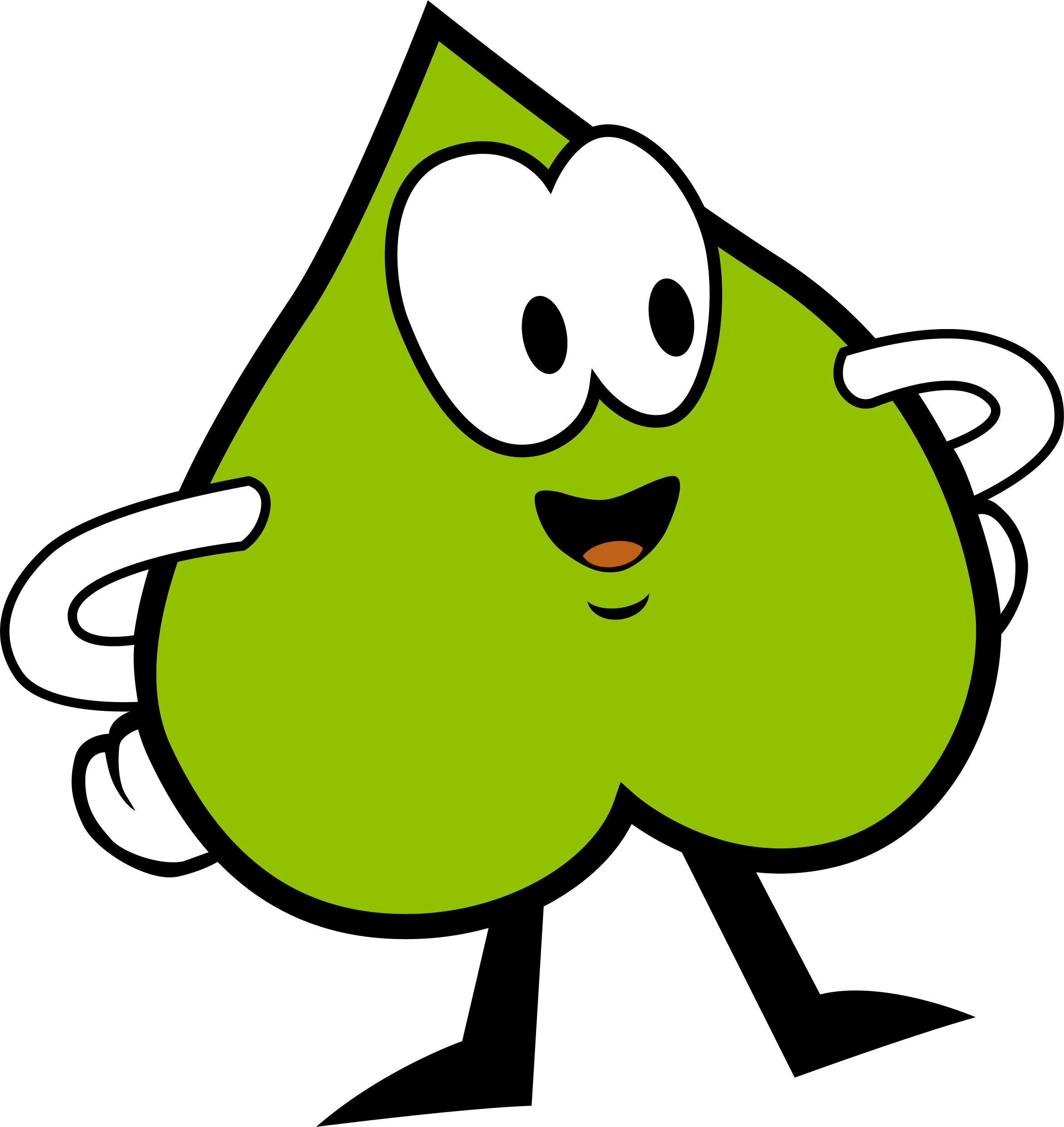 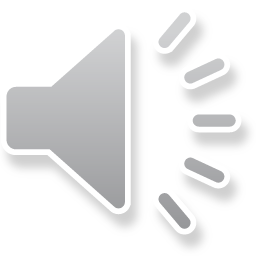 ?
12
14
15
Super gemacht !
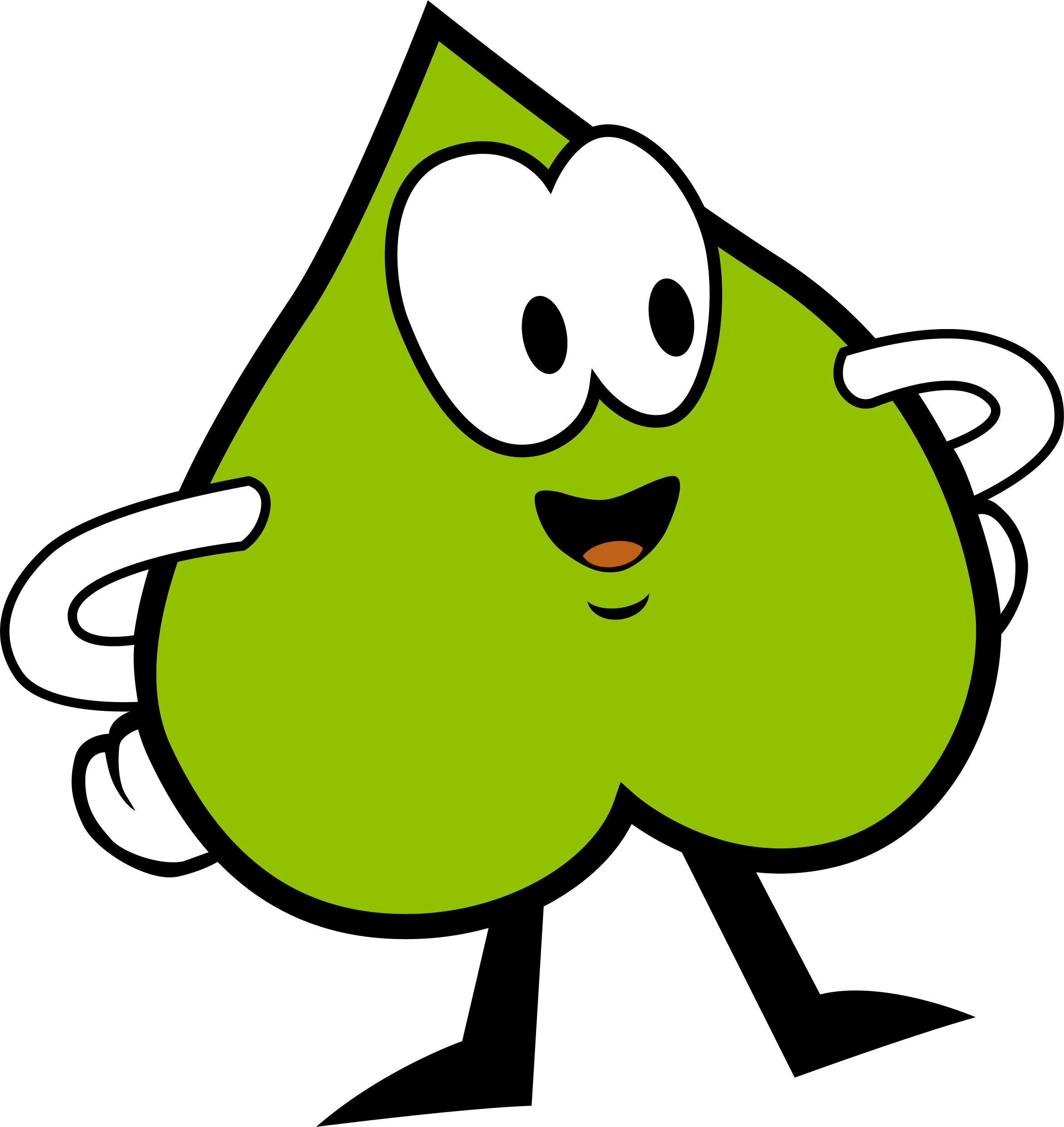 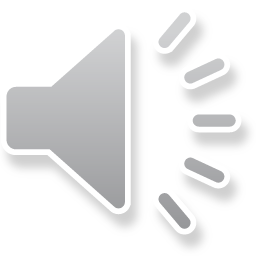 12
14
15
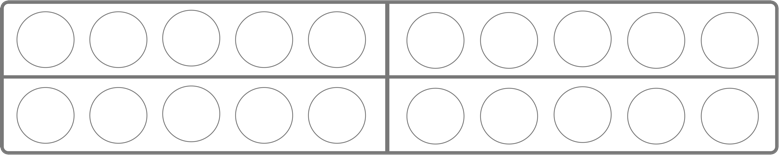 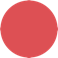 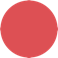 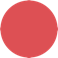 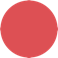 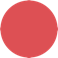 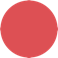 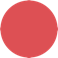 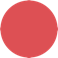 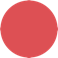 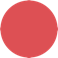 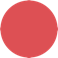 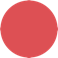 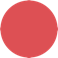 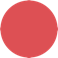 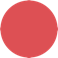 Welche Zahl hörst du ?
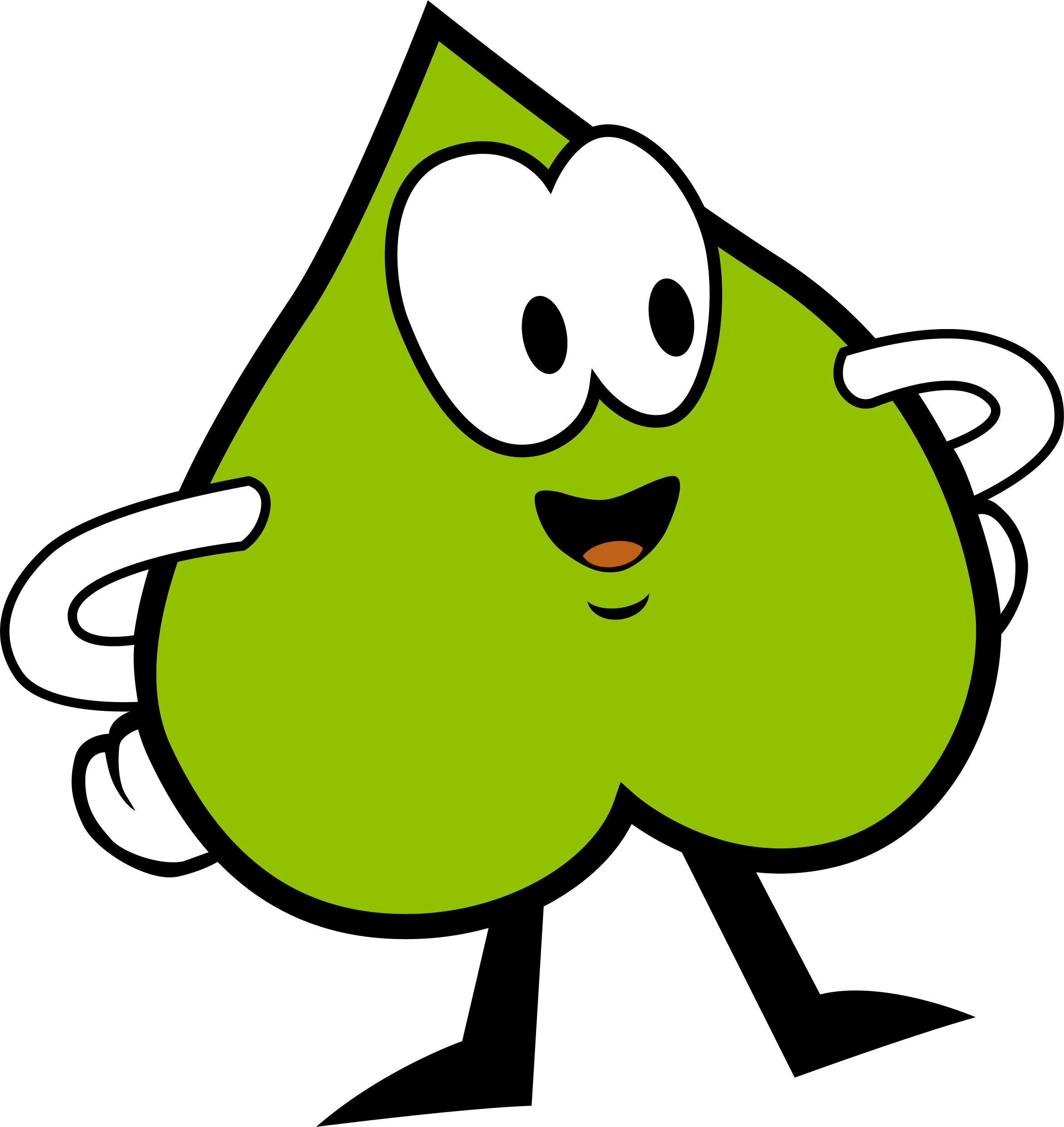 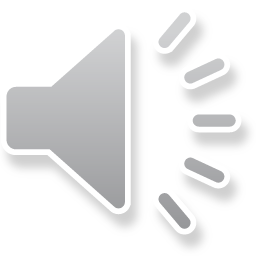 ?
20
10
12
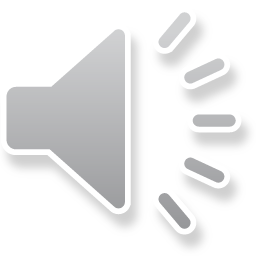 20
10
12
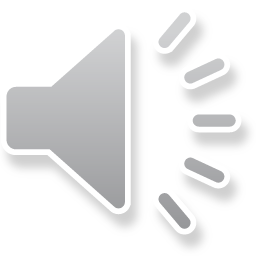 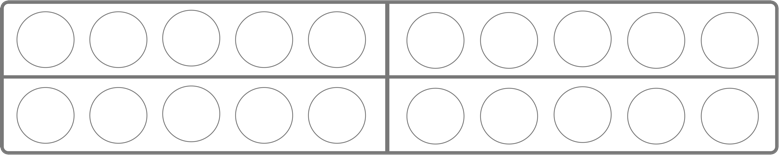 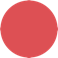 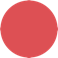 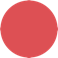 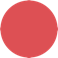 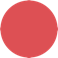 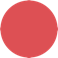 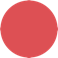 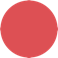 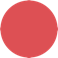 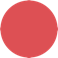 Höre die Zahl noch einmal !
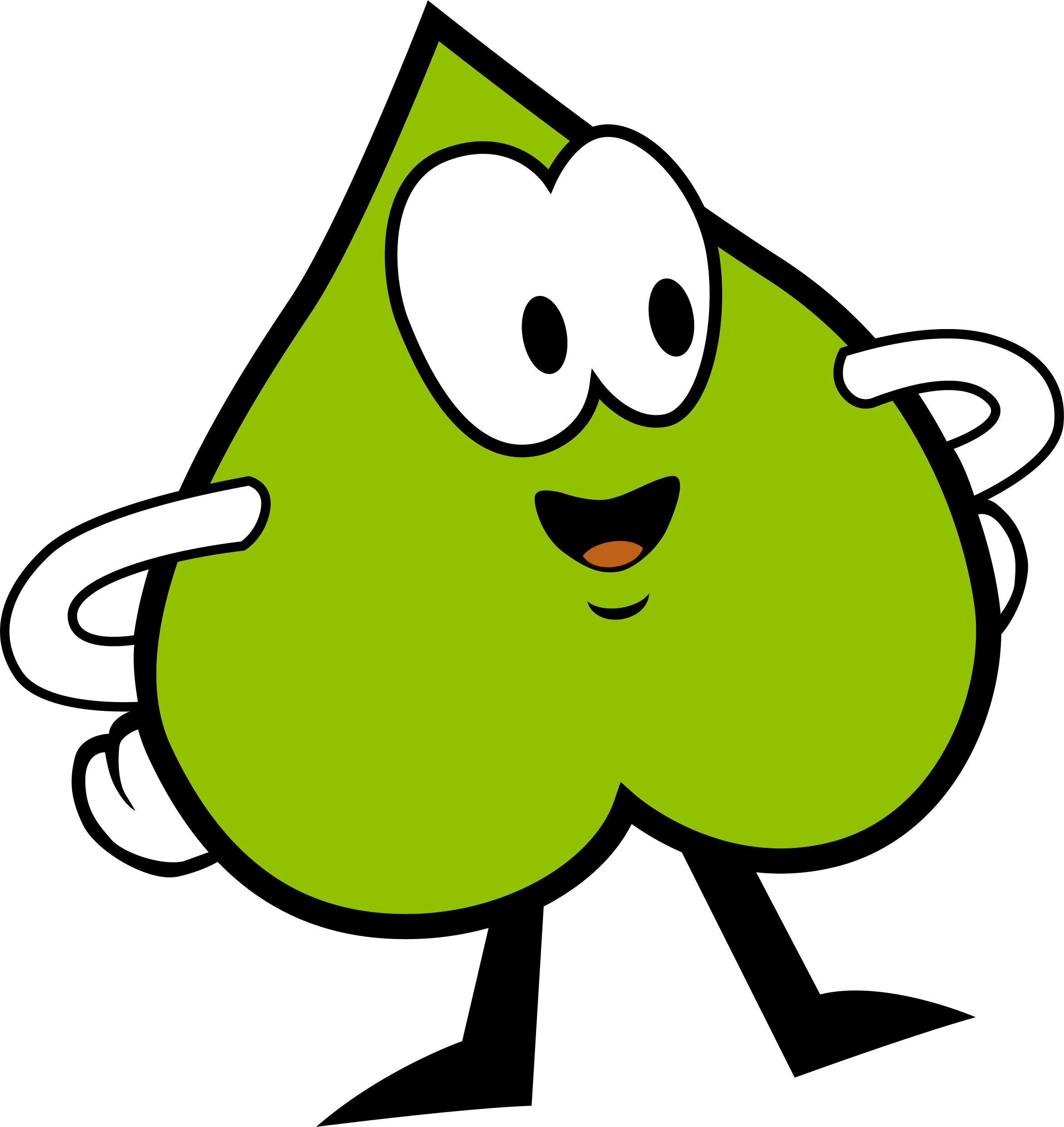 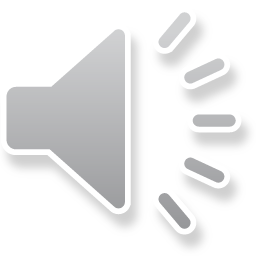 ?
20
10
12
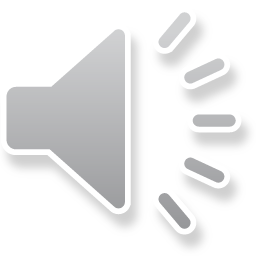 20
10
12
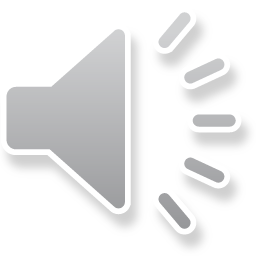 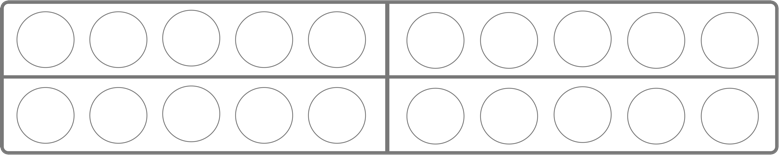 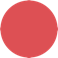 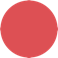 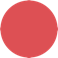 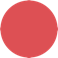 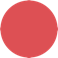 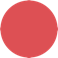 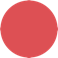 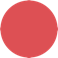 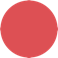 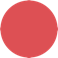 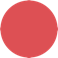 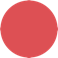 Höre die Zahl noch einmal !
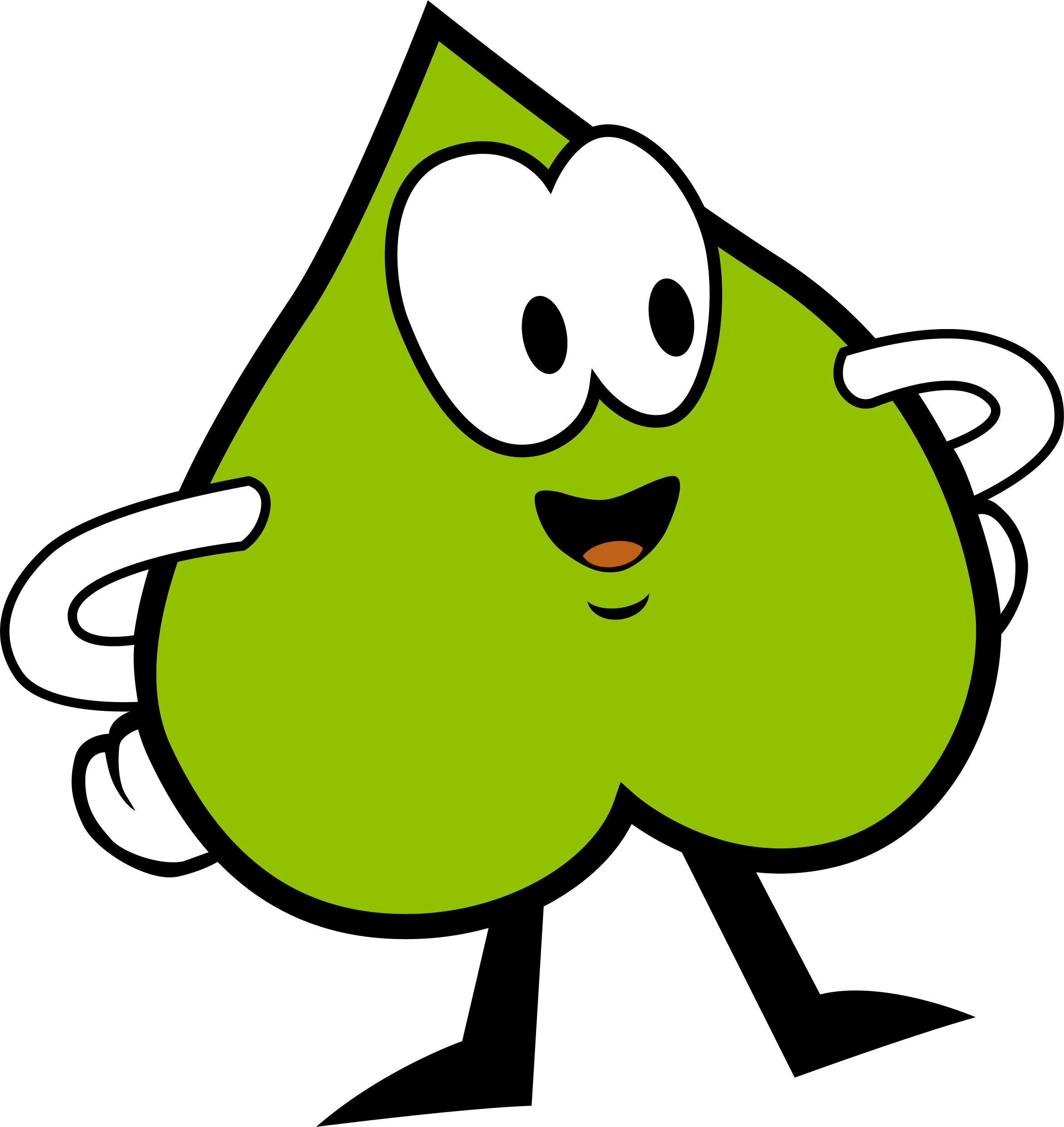 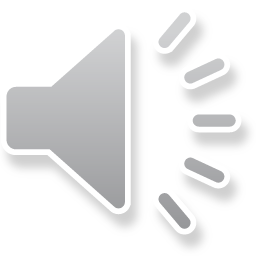 ?
20
10
12
Super gemacht !
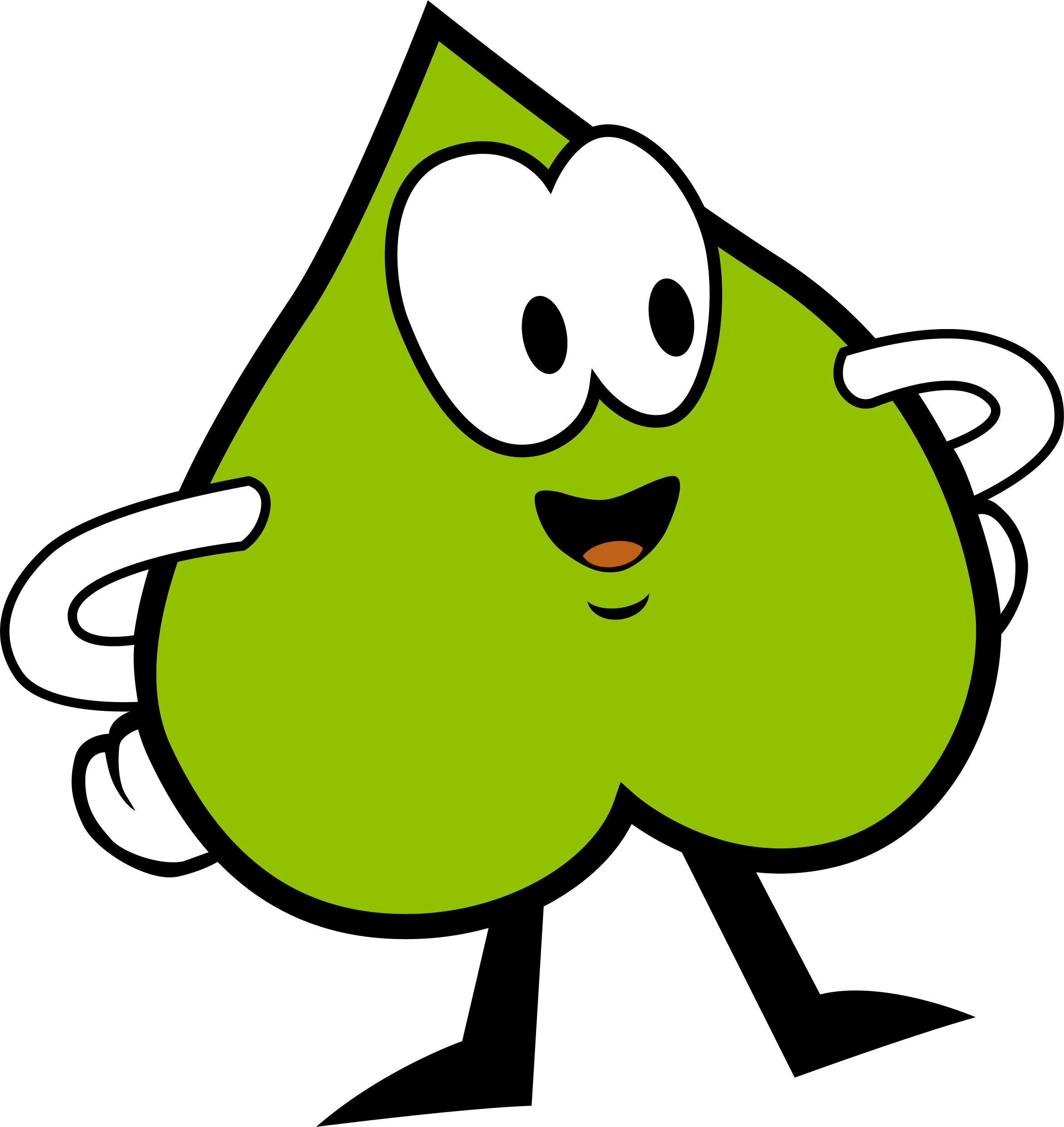 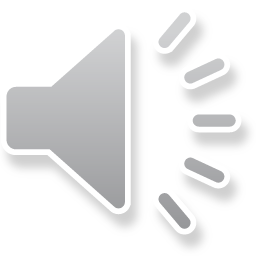 20
10
12
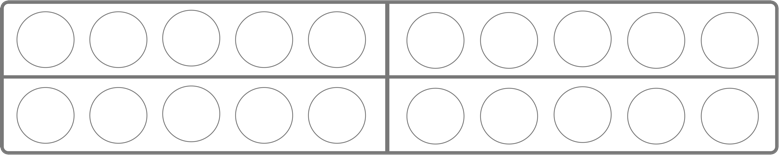 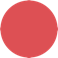 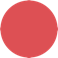 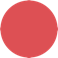 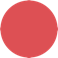 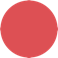 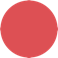 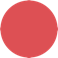 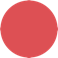 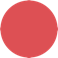 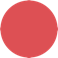 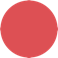 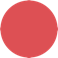 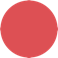 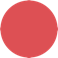 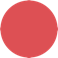 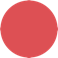 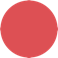 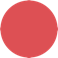 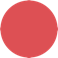 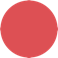 Welche Zahl hörst du ?
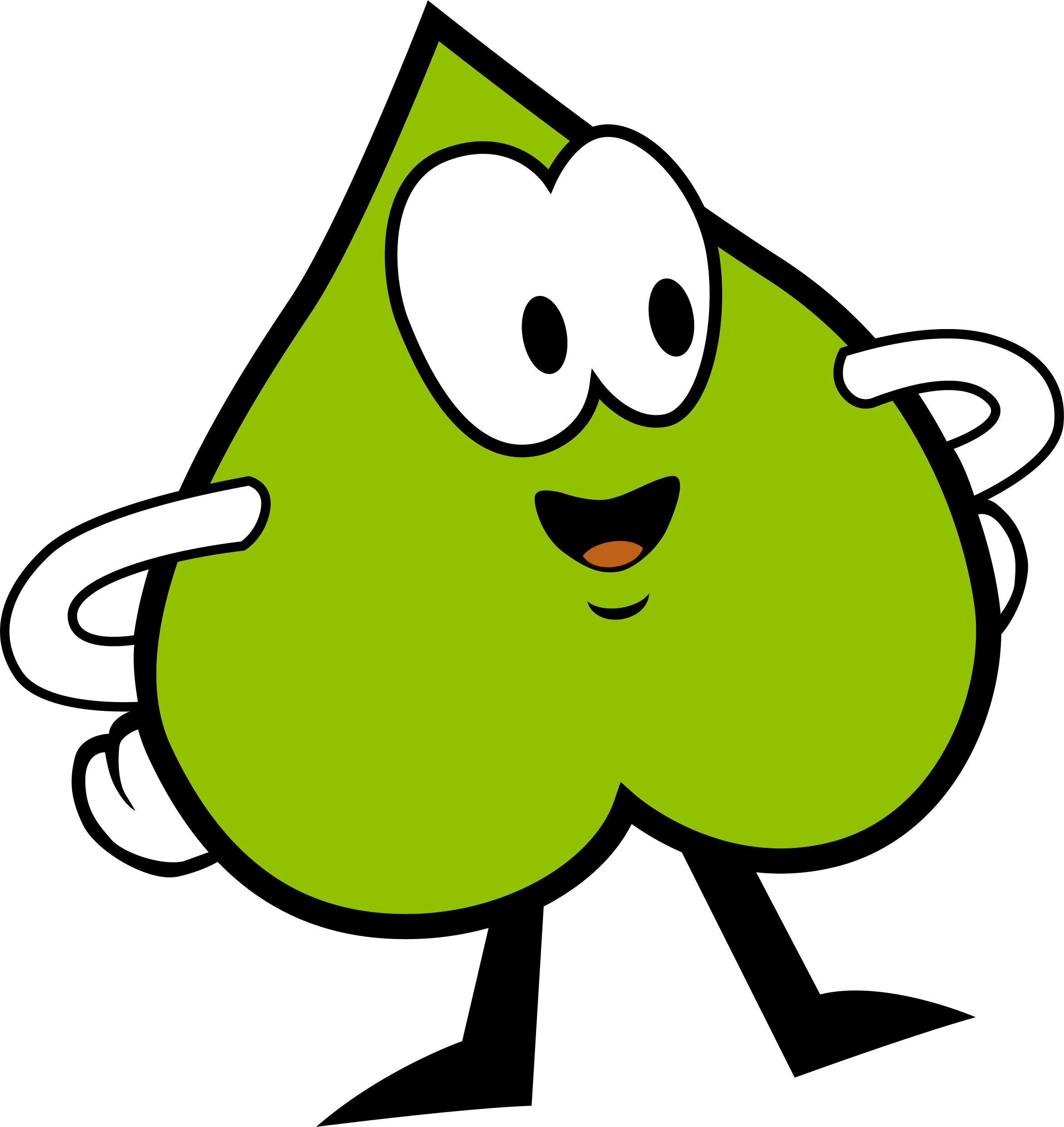 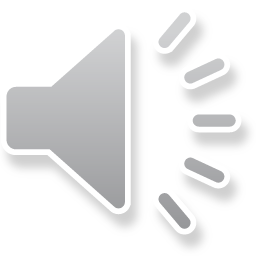 ?
11
17
12
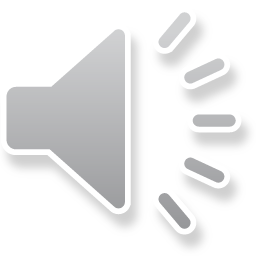 11
17
12
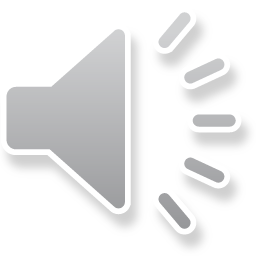 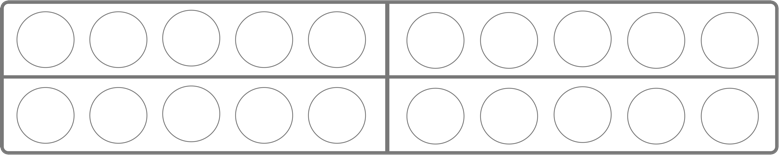 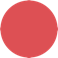 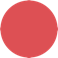 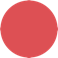 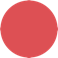 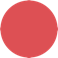 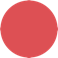 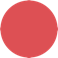 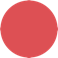 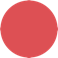 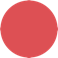 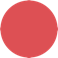 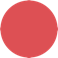 Höre die Zahl noch einmal !
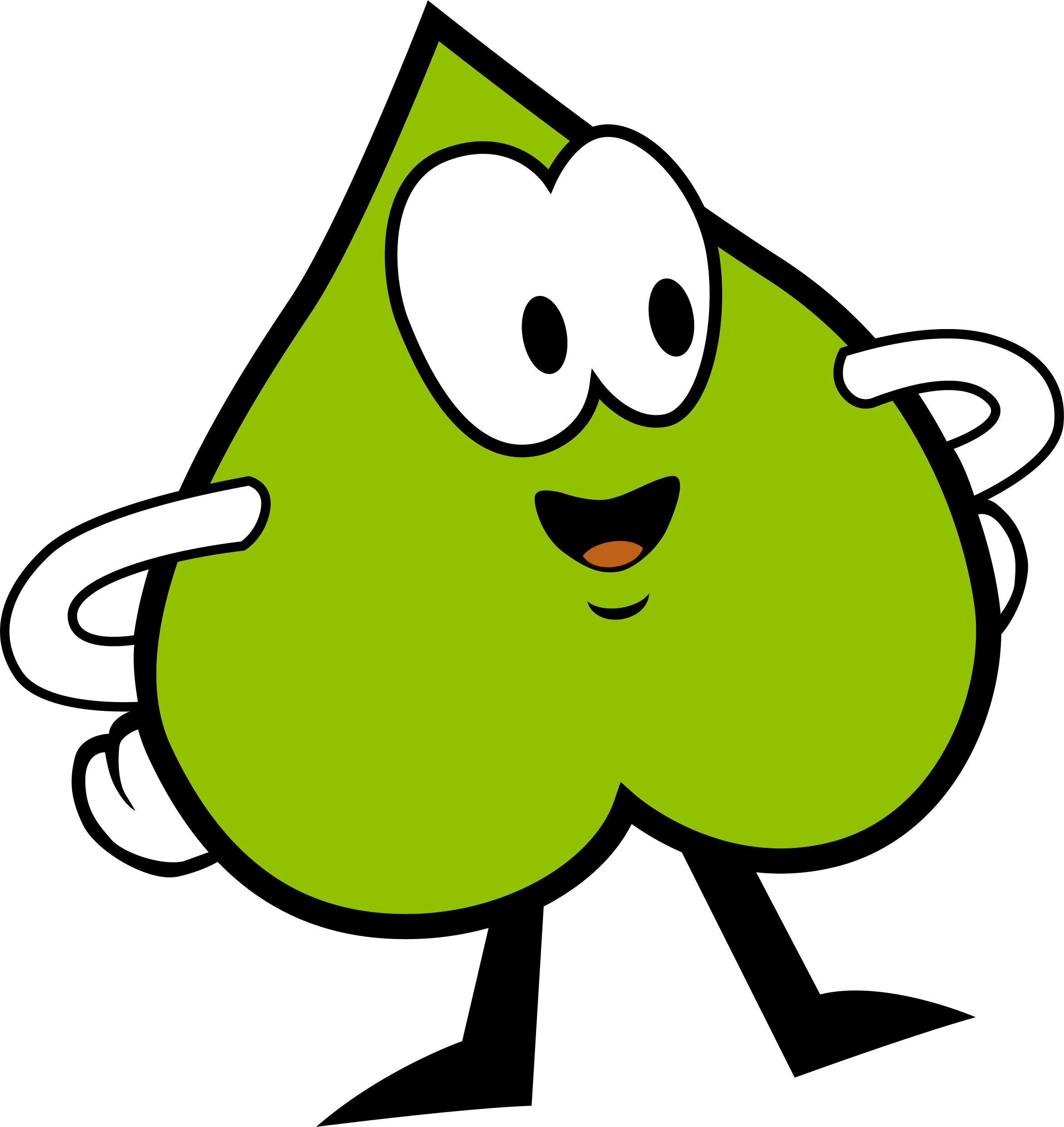 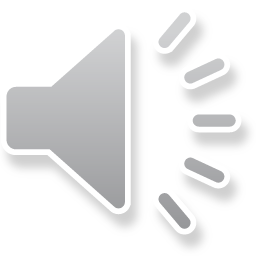 ?
11
17
12
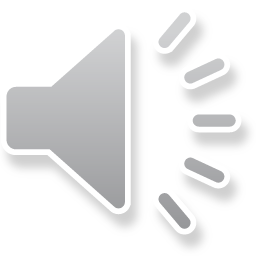 11
17
12
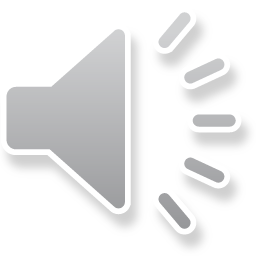 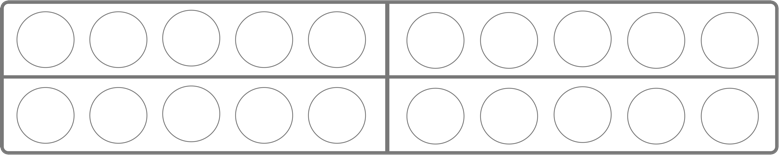 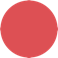 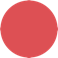 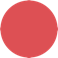 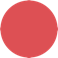 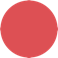 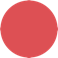 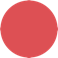 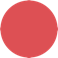 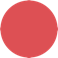 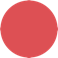 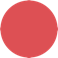 Höre die Zahl noch einmal !
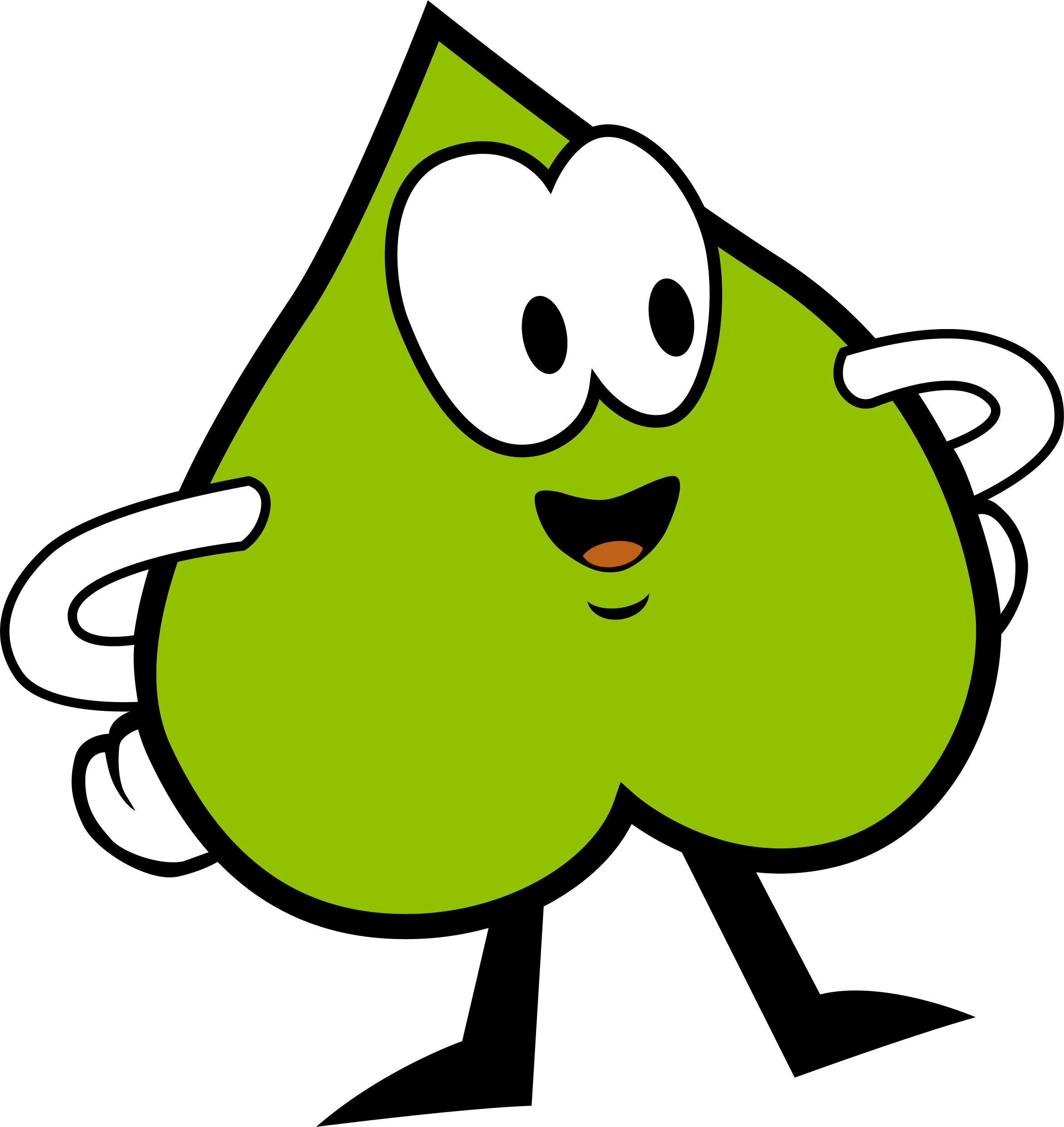 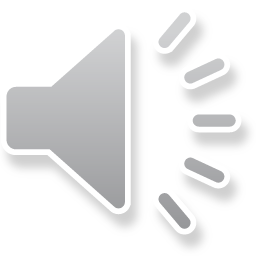 ?
11
17
12
Super gemacht !
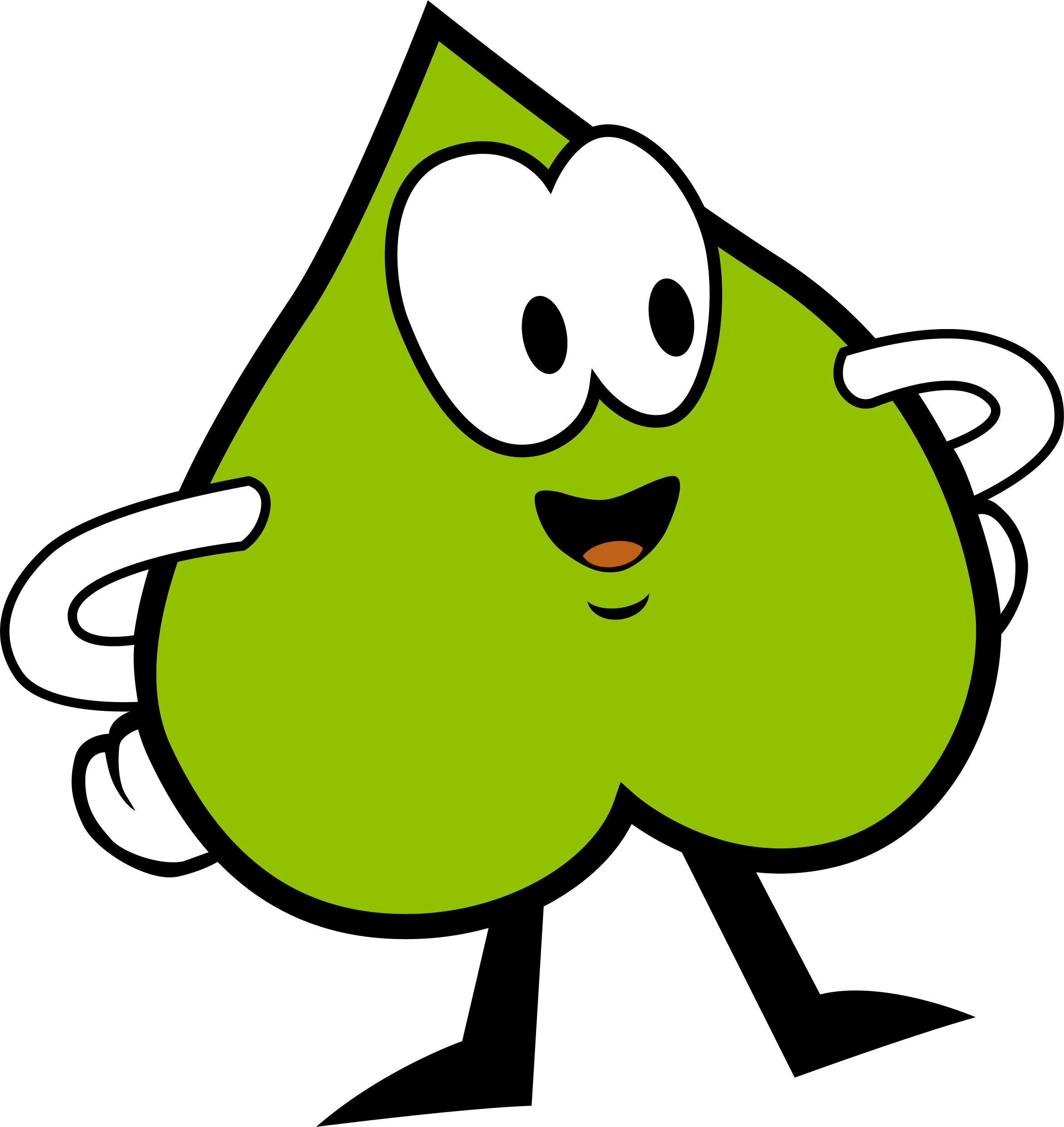 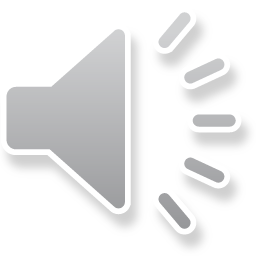 11
17
12
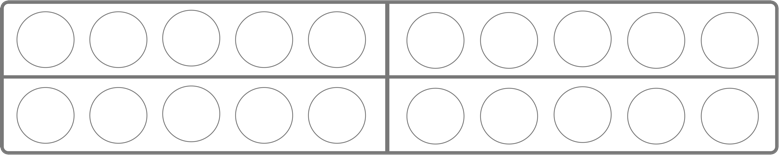 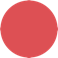 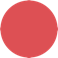 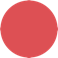 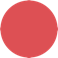 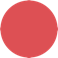 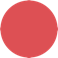 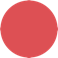 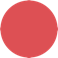 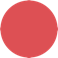 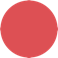 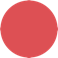 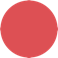 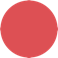 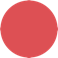 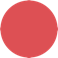 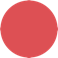 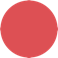 Welche Zahl hörst du ?
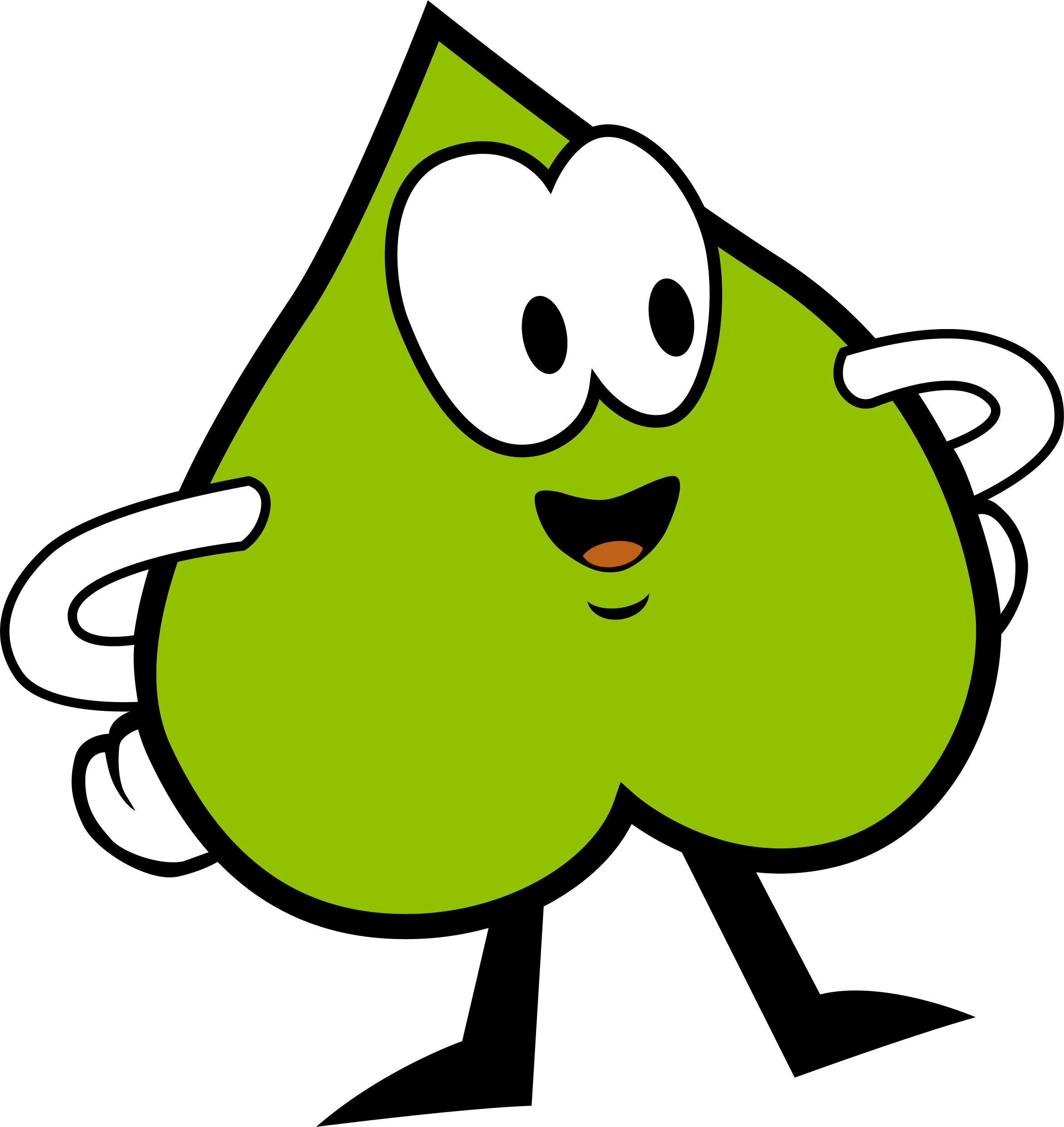 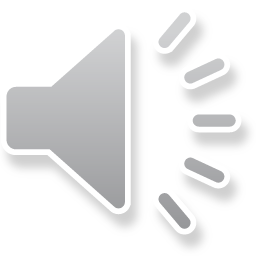 ?
16
0
19
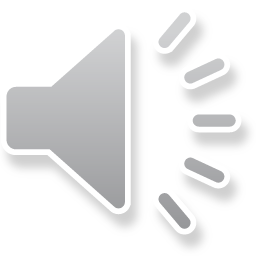 16
0
19
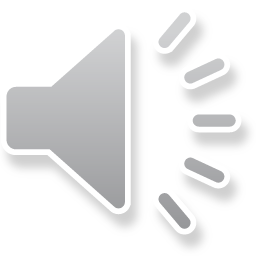 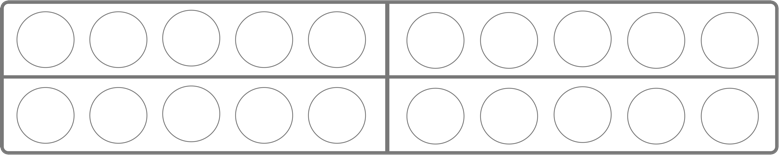 Höre die Zahl noch einmal !
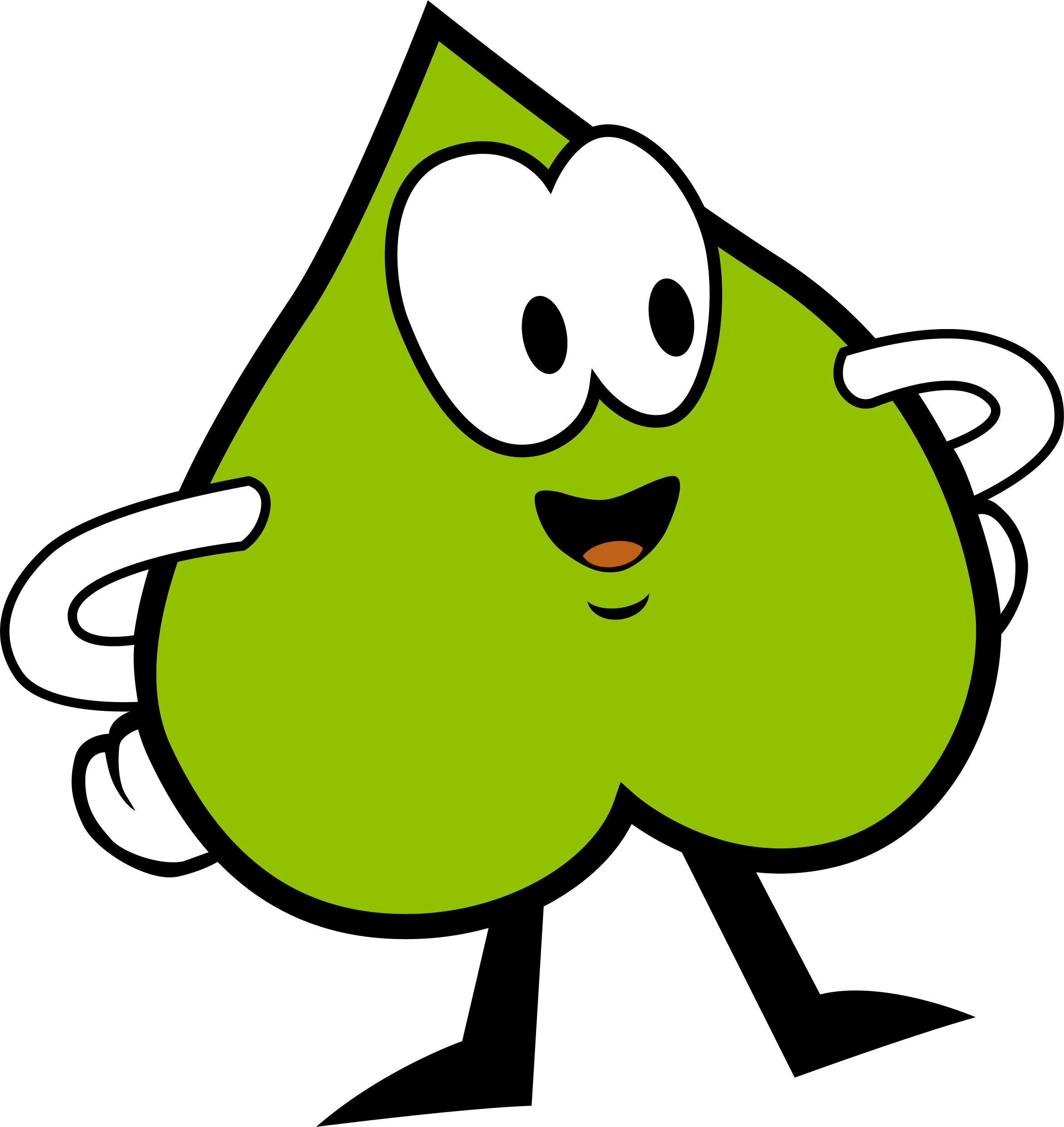 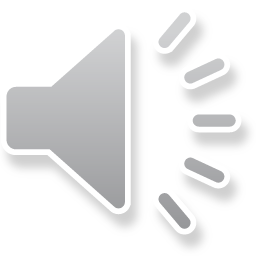 ?
16
0
19
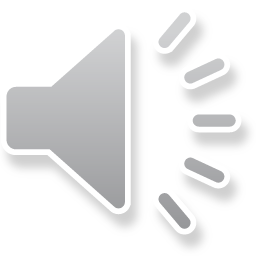 16
0
19
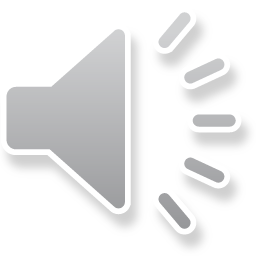 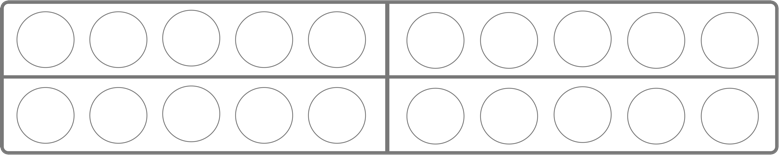 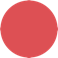 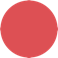 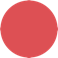 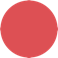 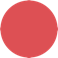 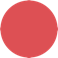 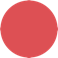 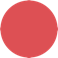 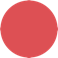 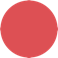 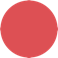 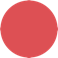 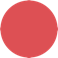 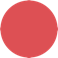 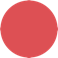 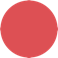 Höre die Zahl noch einmal !
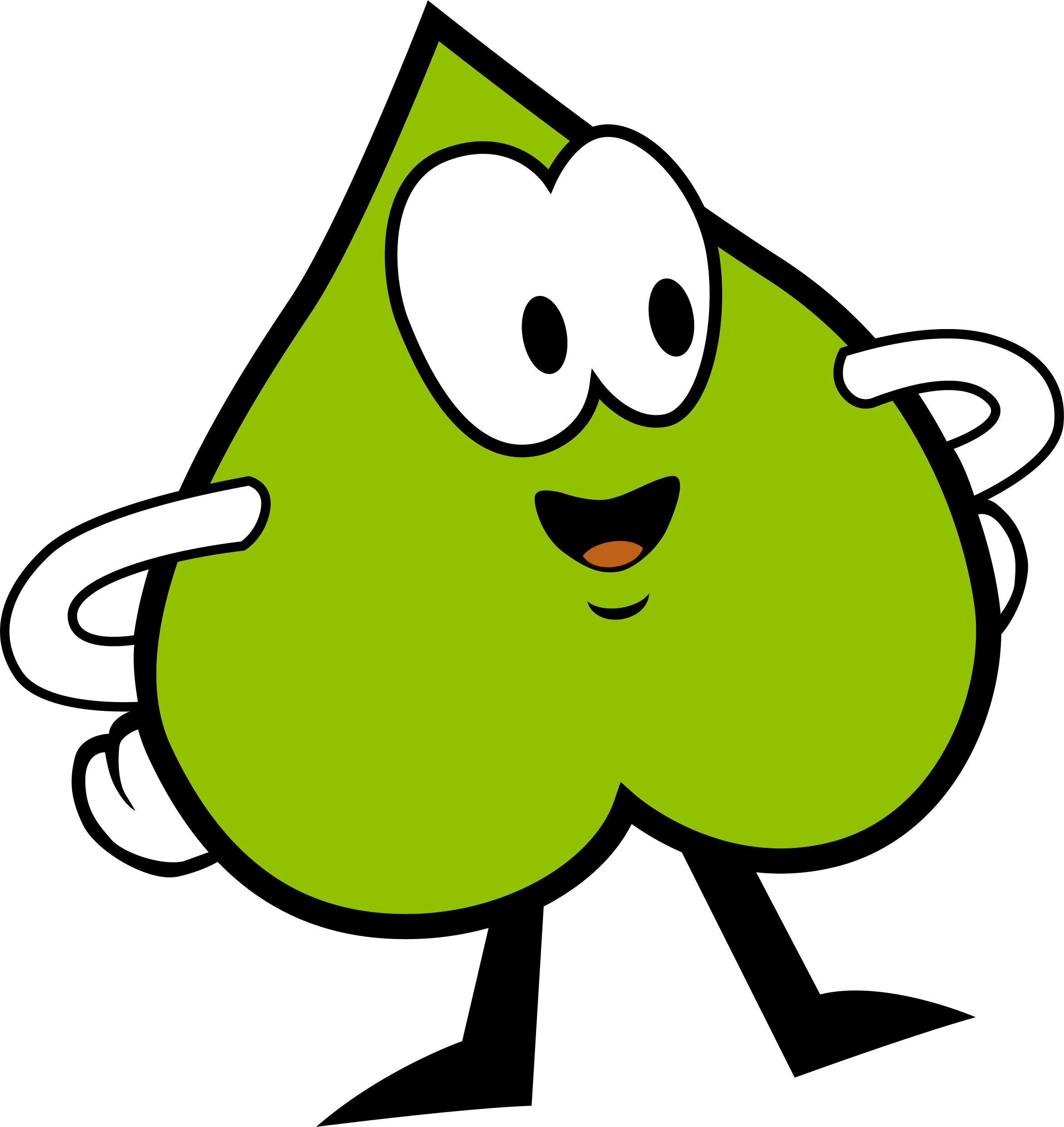 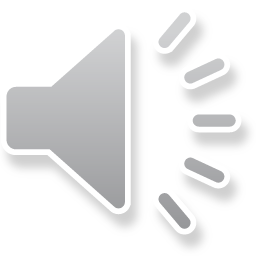 ?
16
0
19
Super gemacht !
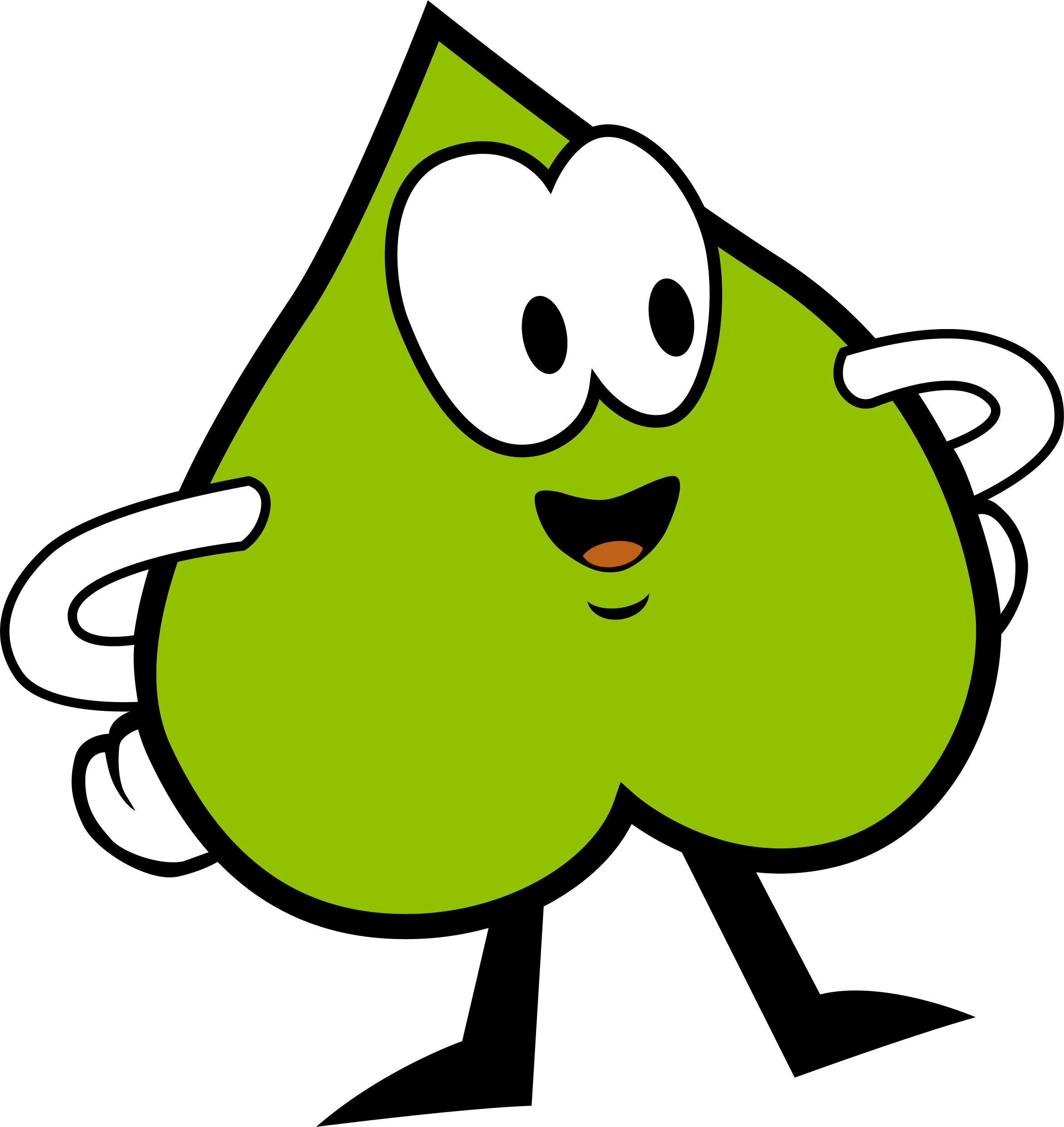 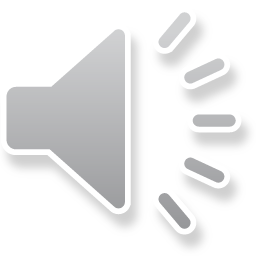 16
0
19
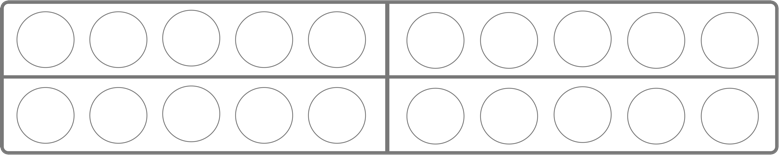 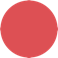 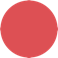 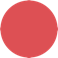 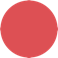 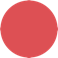 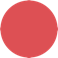 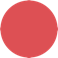 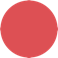 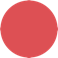 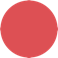 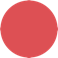 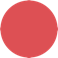 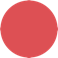 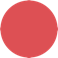 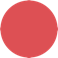 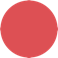 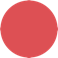 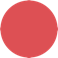 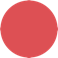 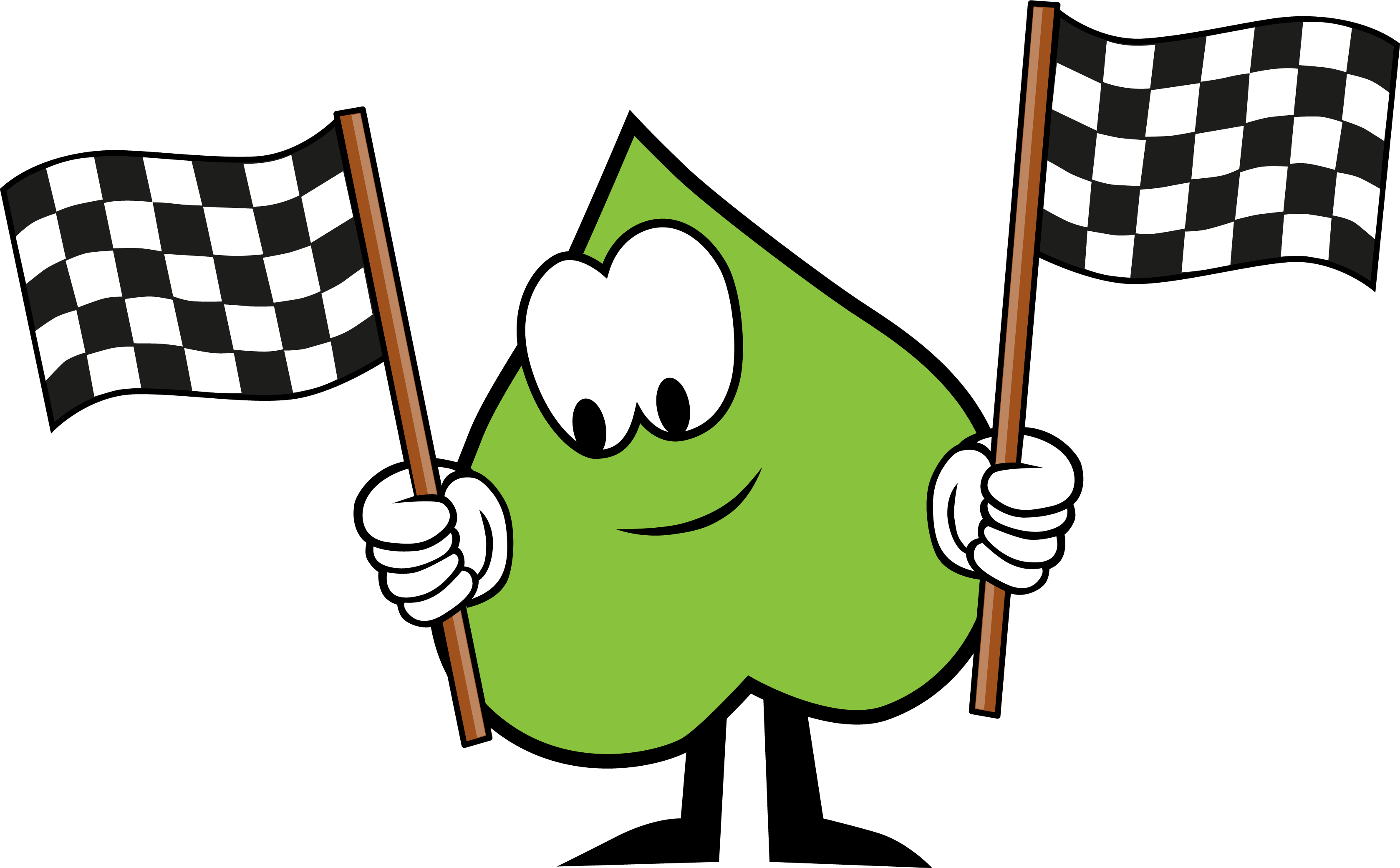 Super gemacht !